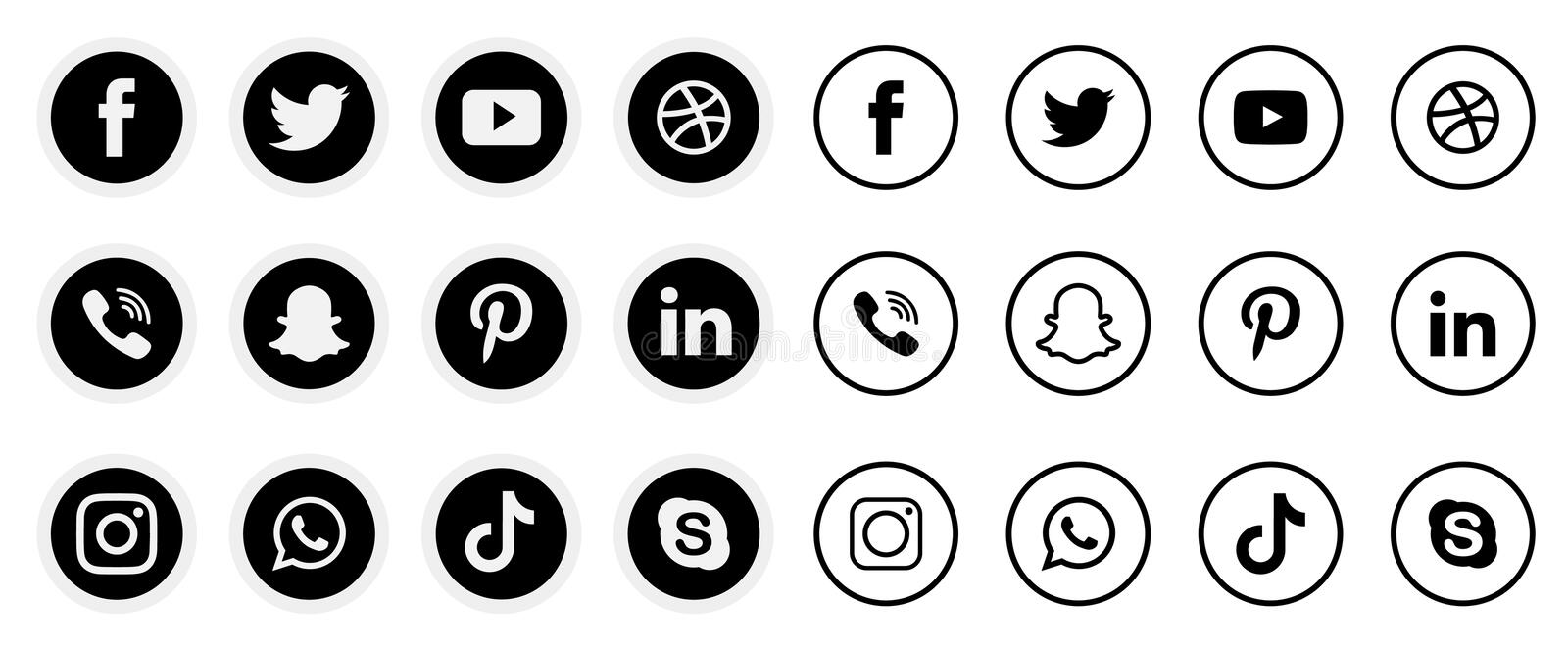 @MarymAlamer
2-3
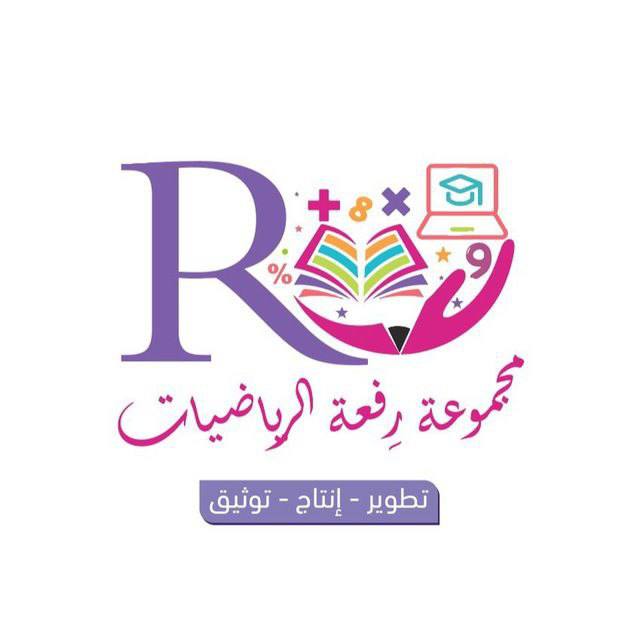 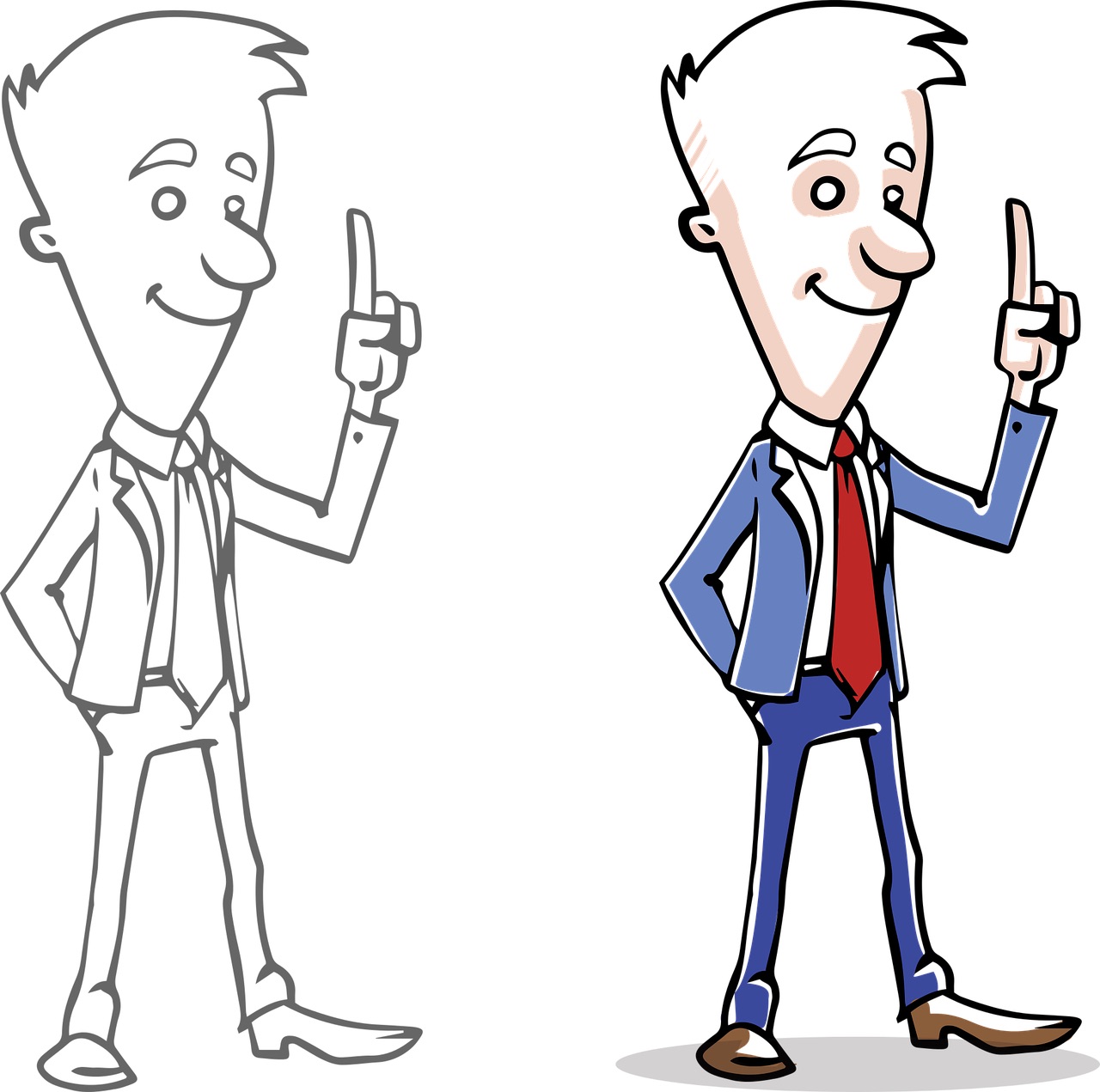 زوايا المثلثات
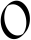 جدول التعلم
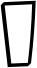 اليوم /
الموضوع / زوايا المثلث
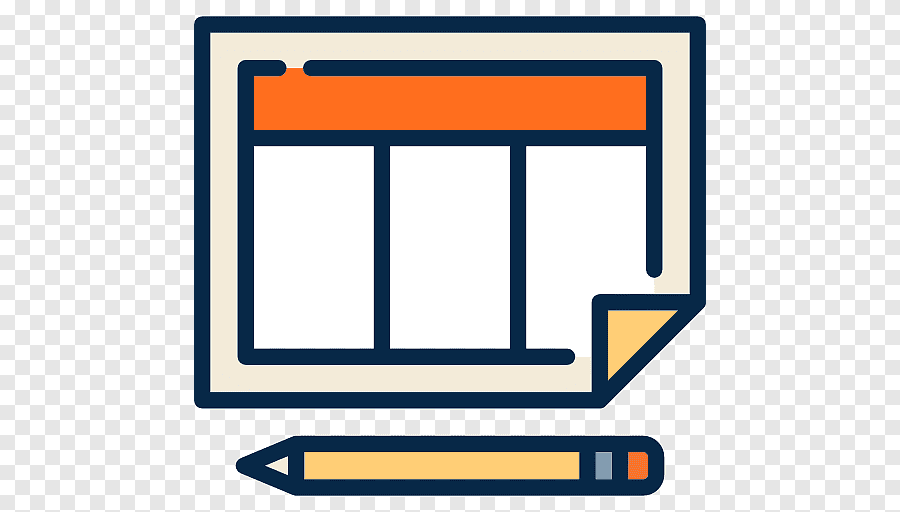 التاريخ /
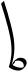 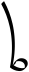 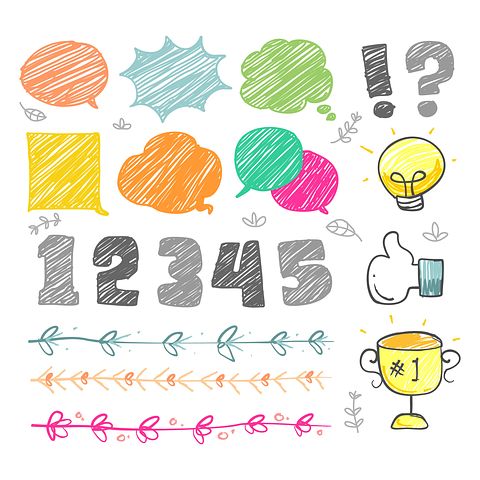 درسنا فيما سبق
سنتعلم اليوم
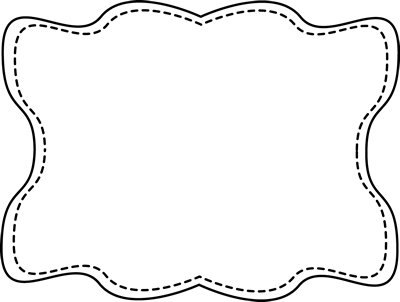 اليوم /
الموضوع / زوايا المثلث
أطبق نظرية مجموع قياسات زوايا المثلث.
 أطبق نظرية الزاوية الخارجية  في المثلث.
التاريخ /
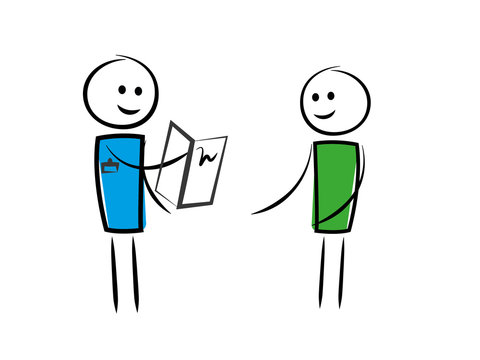 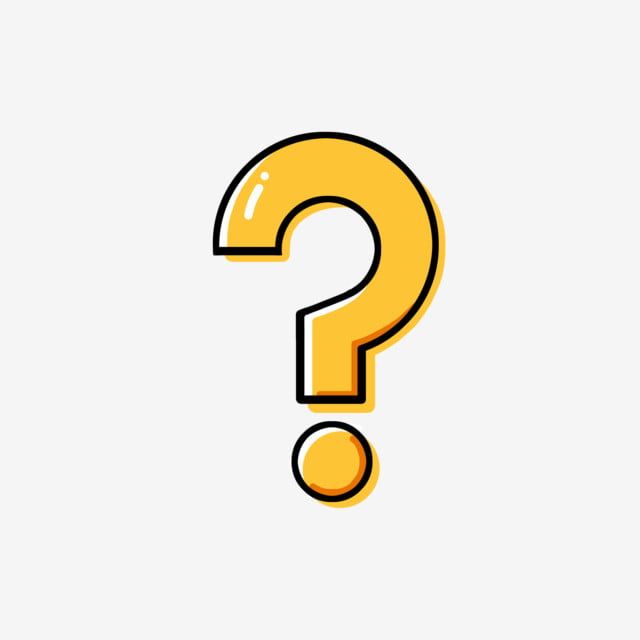 المفردات
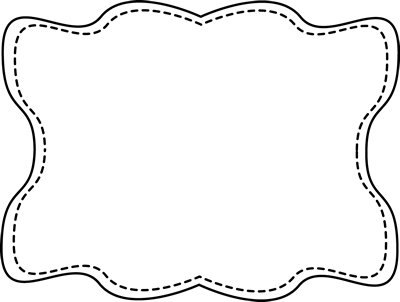 تصنيف المثلثات وفقاً لقياسات زواياها وأضلاعه
المستقيم المساعد
 الزاوية الخارجية 
 الزاويتين الداخليتين البعيدتين 
 البرهان التسلسلي
 النتيجة
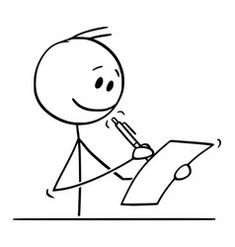 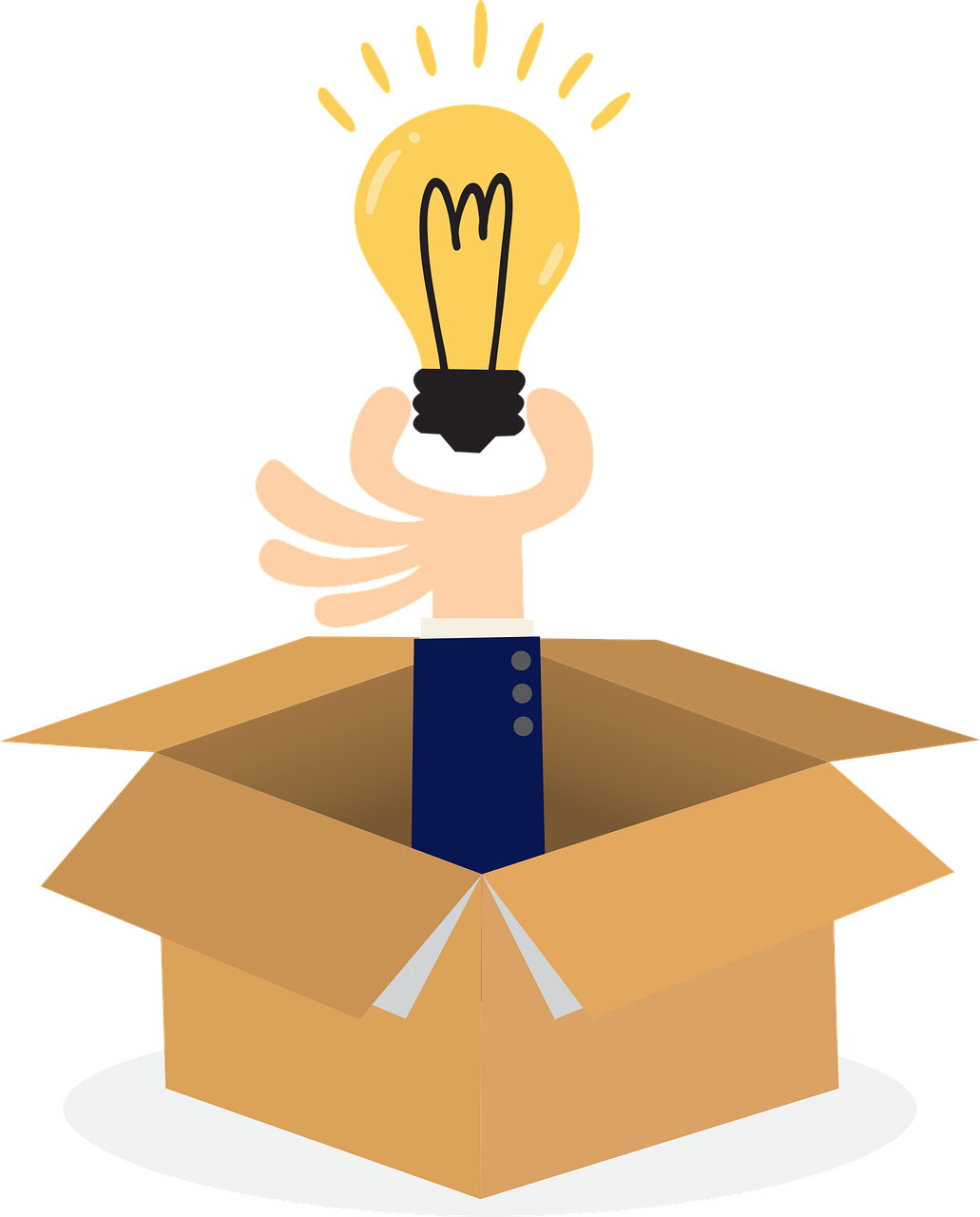 العصف الذهني
لماذا ؟
اليوم /
الموضوع / زوايا المثلث
التاريخ /
يرعي أحد معاهد التقنية مسابقة سنوية ، حيث يصمم الطلاب روبوتاً آلياً يؤدي مهام مختلفة. وقد تمت برمجة هذا الروبوت الآلي في أحد الاختبارات ليتحرك في مسار على شكل مثلث الآلي عند نقاط الارتكاز الثلاث ثابتاً دائماً .
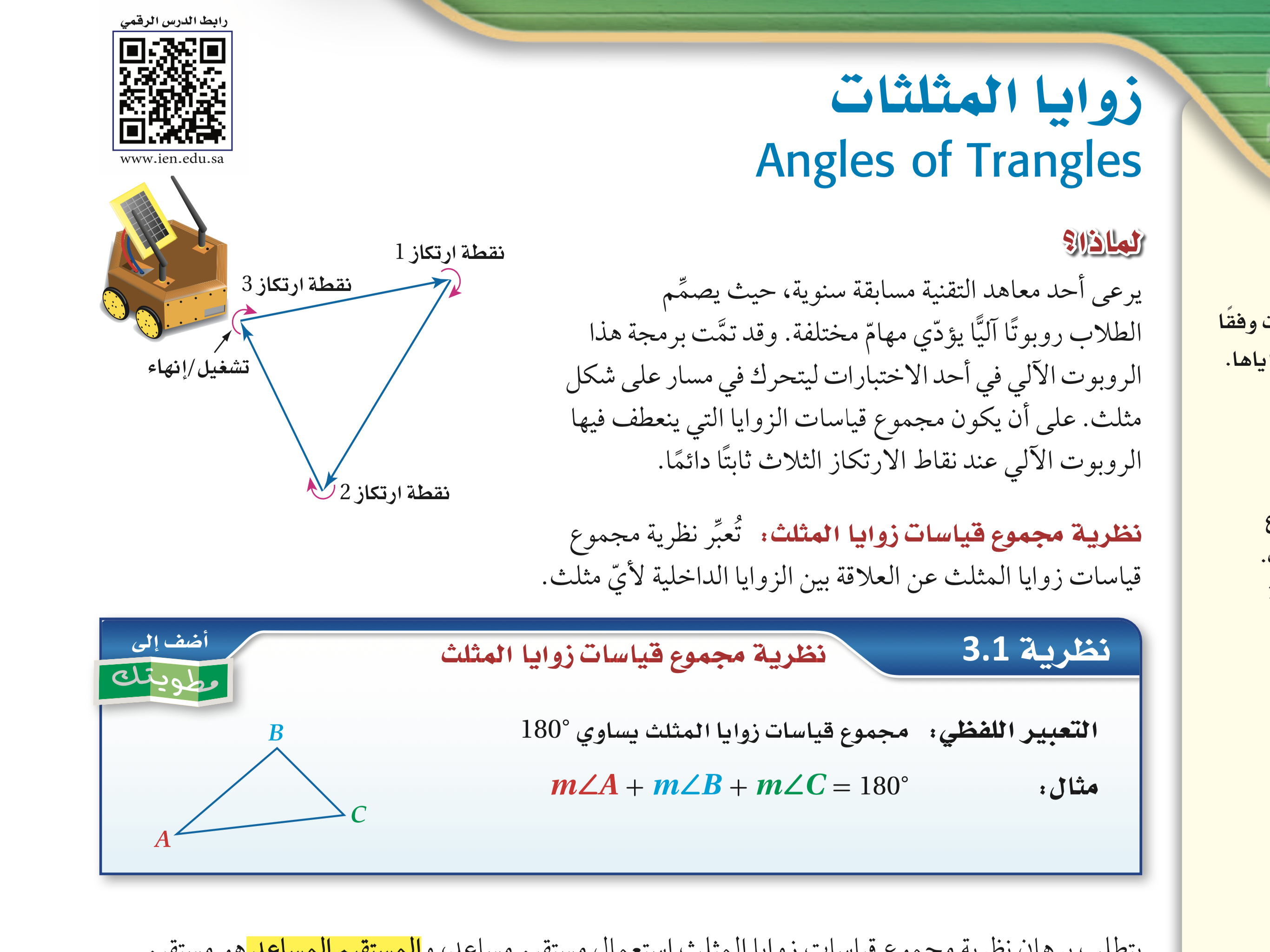 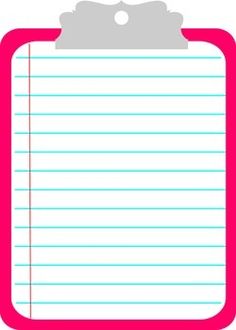 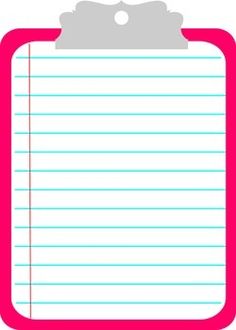 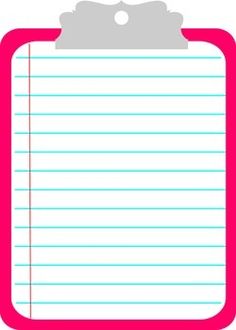 ورد في النص أن مجموع قياسات زوايا الدوران عن نقطة الارتكاز الثلاث يبقى  ثابتاً دائماً ؟ ما ذلك المجموع ؟
بما أن زوايا الدوران المبينة في الشكل كلها حادة فهل يجب أن تكون زوايا الدوران حادة دائماً ؟
فضلًا عن زاوية الدوران ما القياسات الأخرى التي يجب أن تتم برمجتها حتى يتحرك الروبوت الآلي في مسار مثلثي الشكل ؟
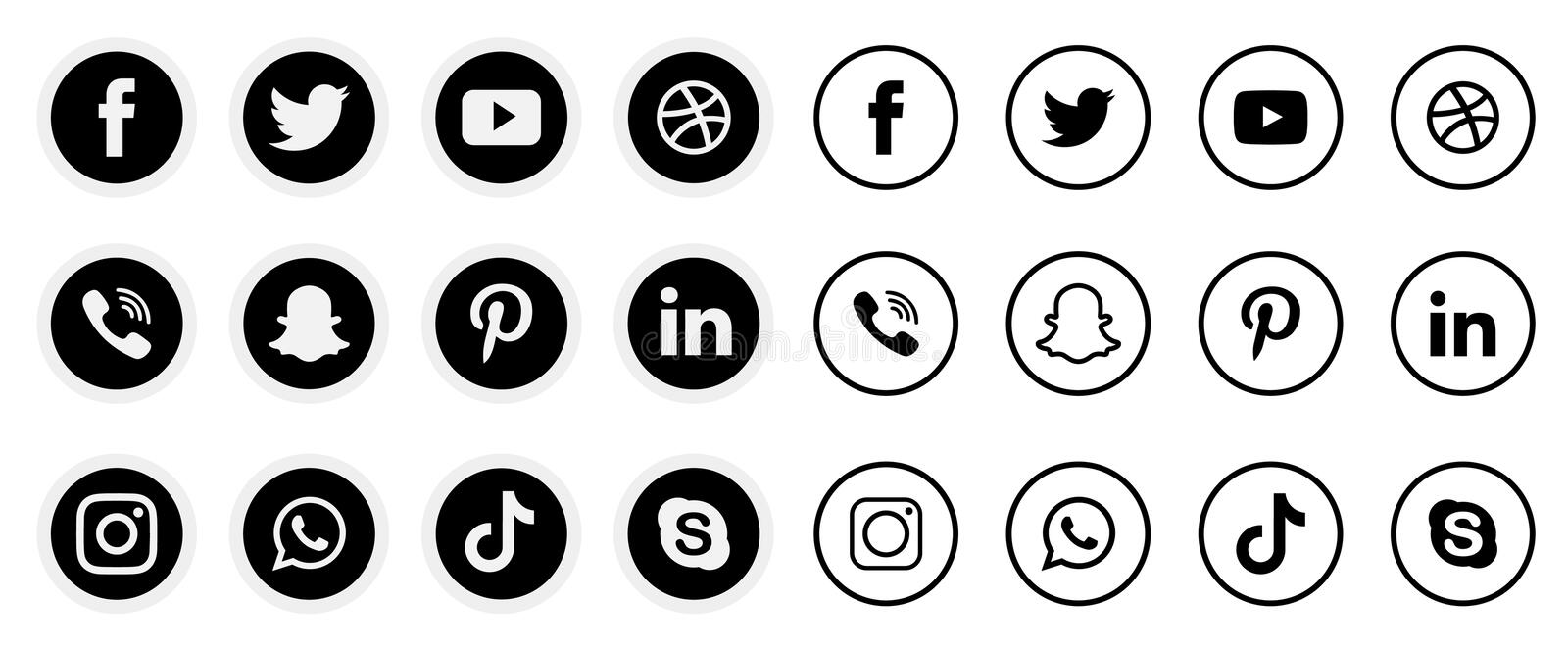 الاستقراء
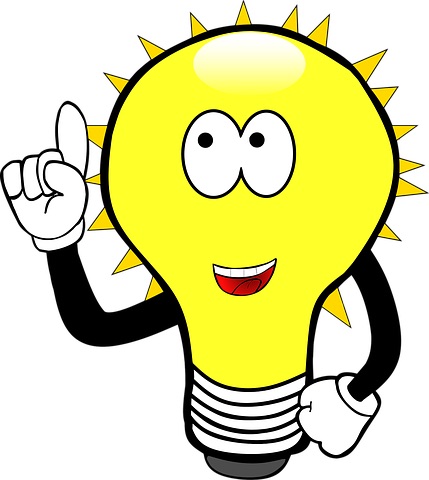 @MarymAlamer
تعبر نظرية مجموع قياسات زوايا المثلث عن العلاقة بين الزوايا الداخلية لأي مثلث
نظرية مجموع قياسات زوايا المثلث
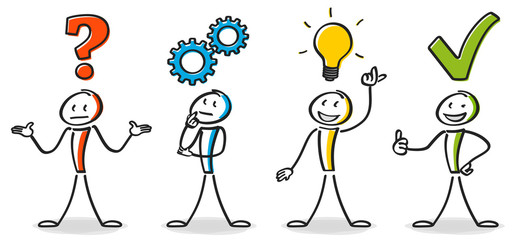 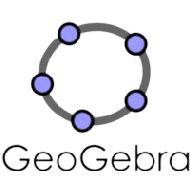 اليوم /
الموضوع / زوايا المثلث
التاريخ /
أهداف الدرس
أطبق نظرية مجموع قياسات زوايا المثلث.
 أطبق نظرية الزاوية الخارجية  في المثلث.
مجموع قياسات زوايا المثلث
المفردات
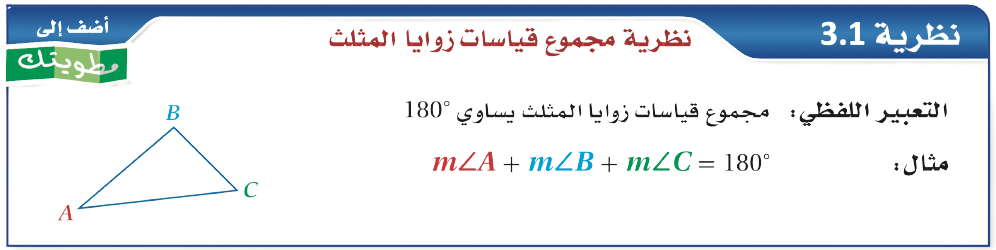 المستقيم المساعد
 الزاوية الخارجية 
 الزاويتين الداخليتين البعيدتين 
 البرهان التسلسلي
 النتيجة
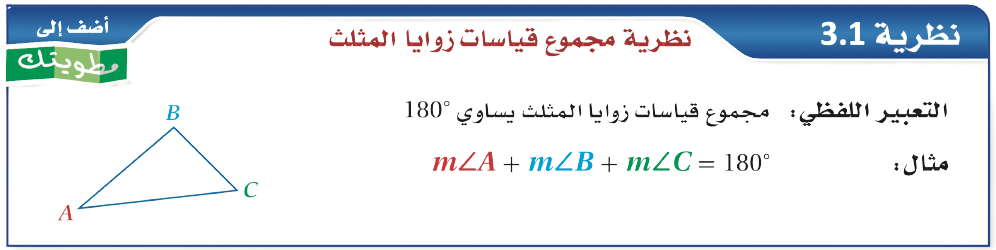 مثال:
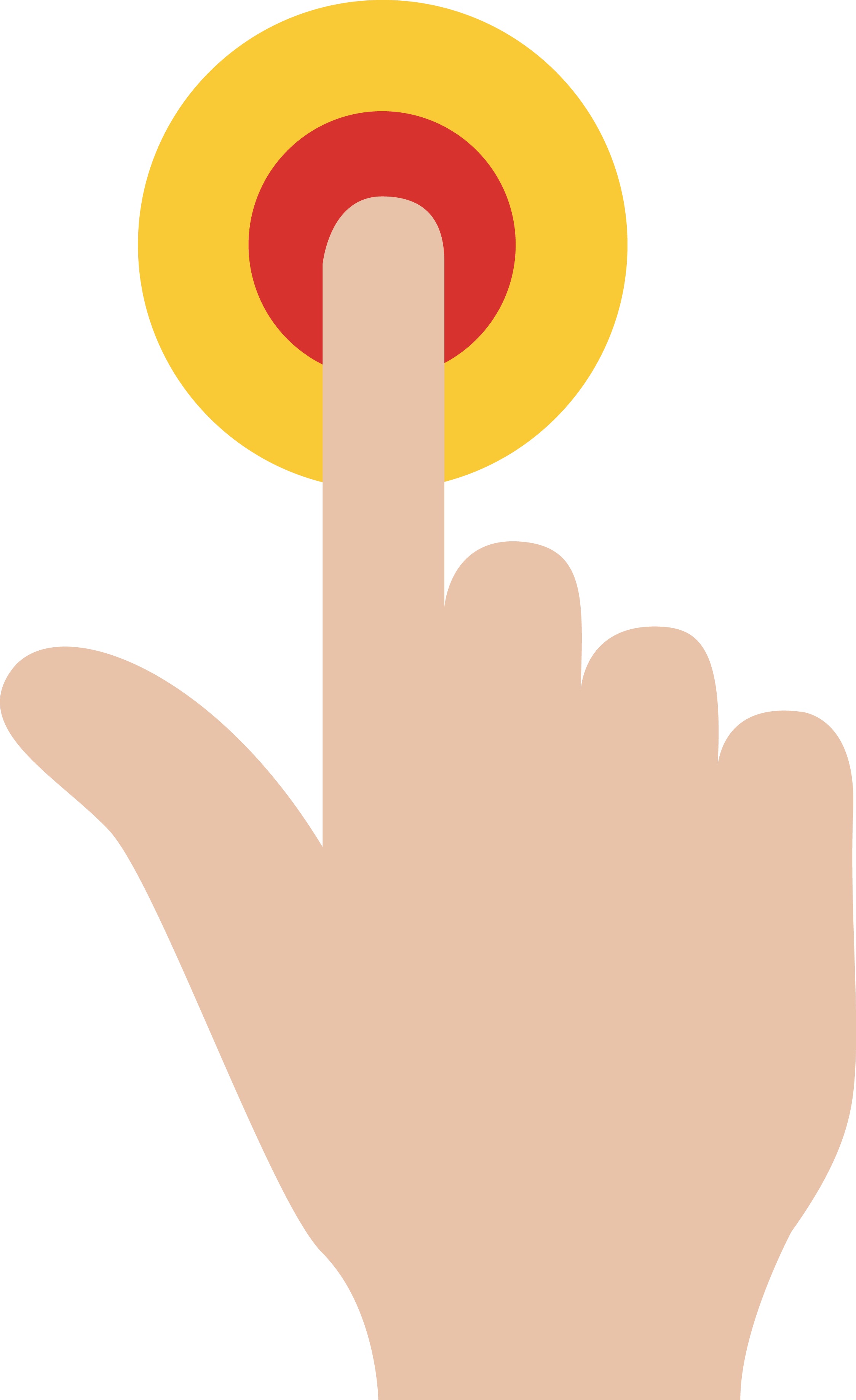 البرهان
البرهان لأستاذة سارة الجهني
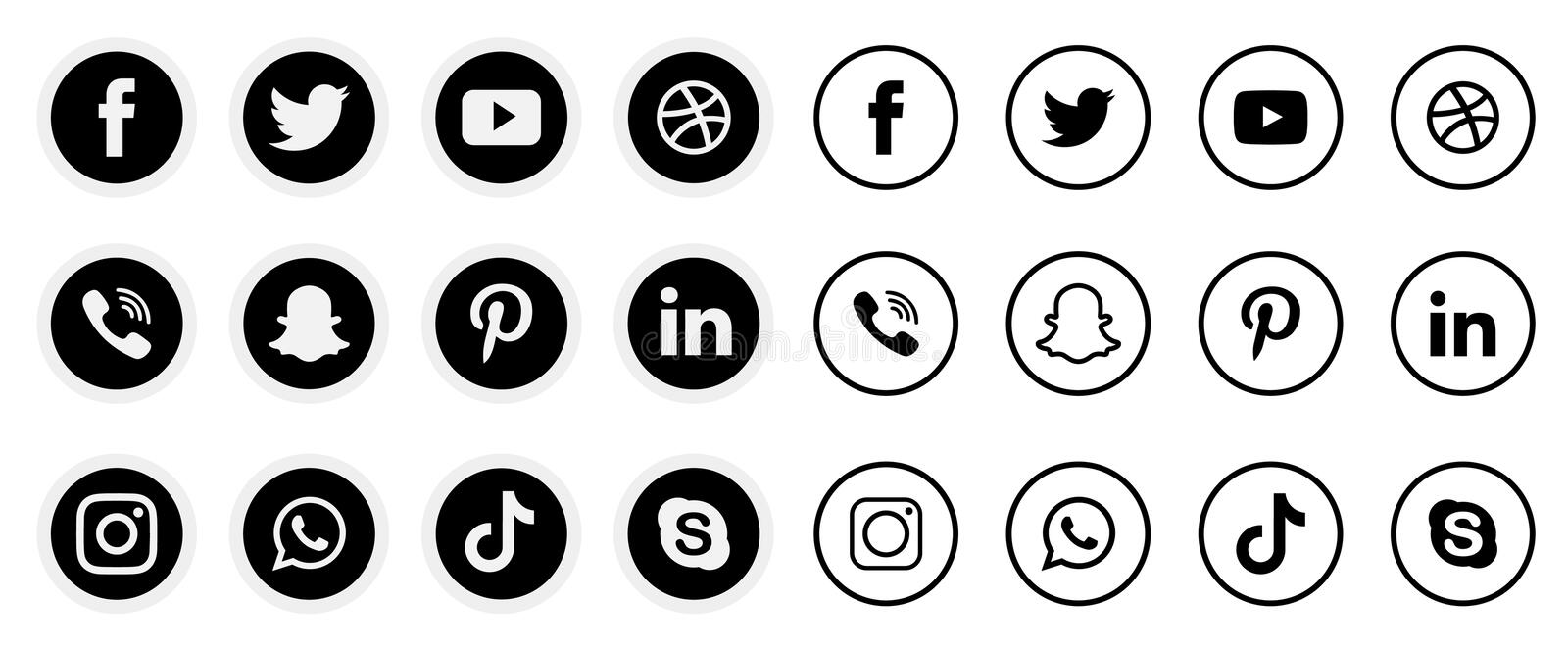 @MarymAlamer
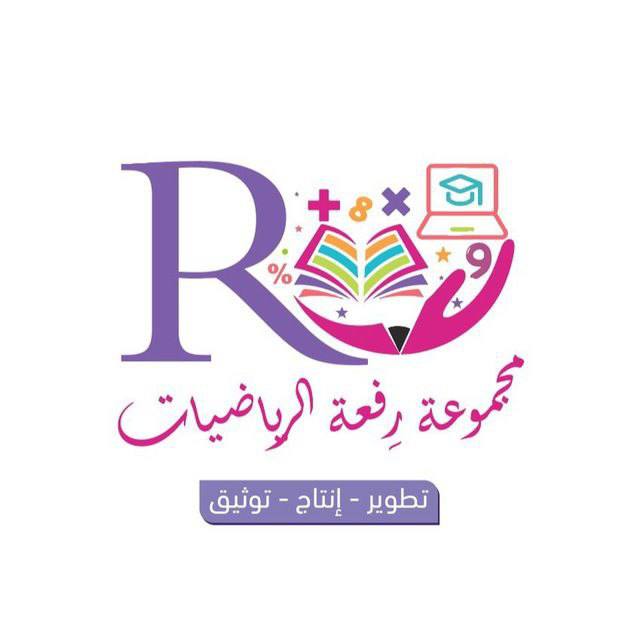 اليوم /
الموضوع / زوايا المثلث
التاريخ /
أهداف الدرس
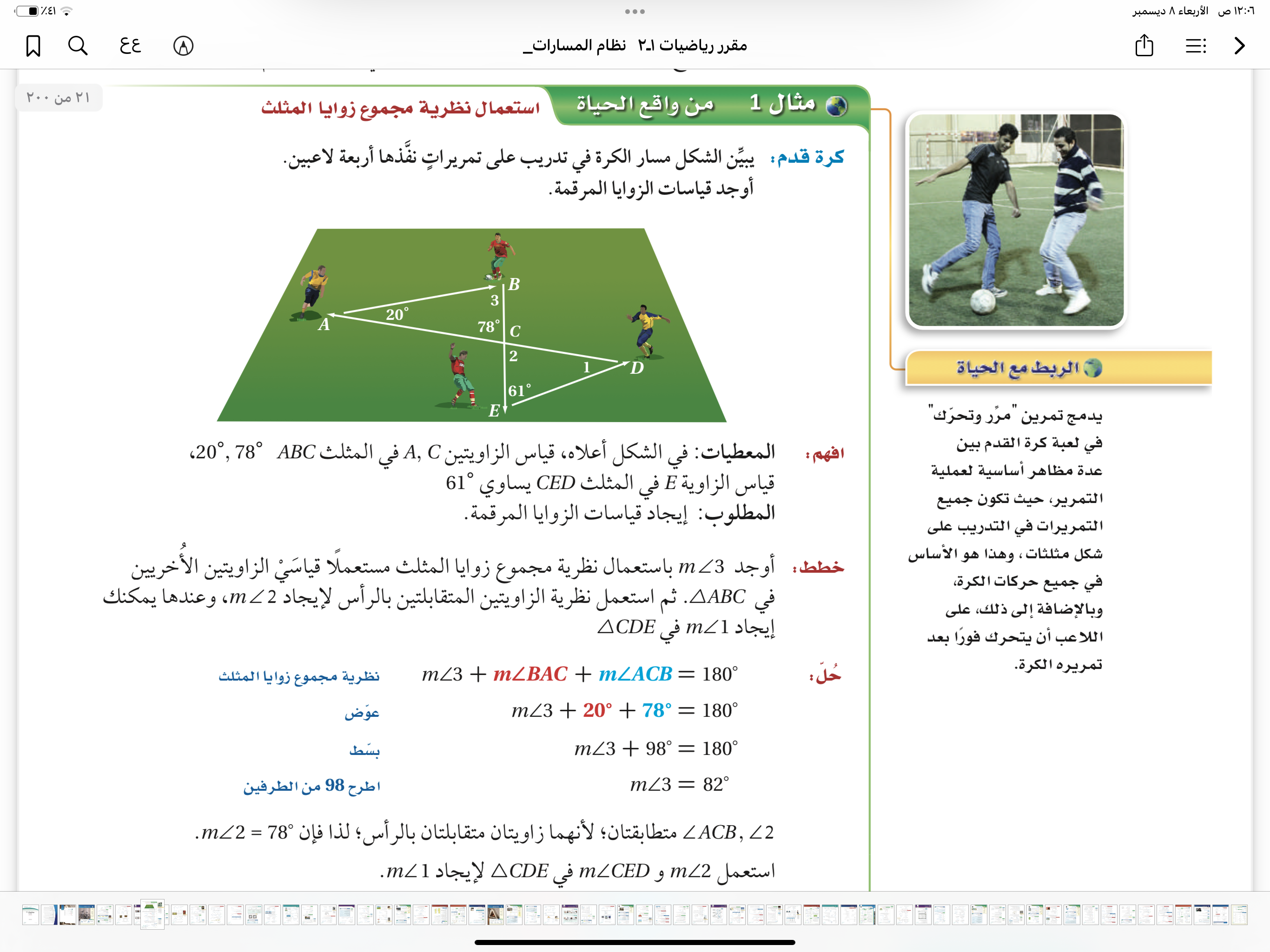 مثال ١
صفحة 21
أطبق نظرية مجموع قياسات زوايا المثلث.
 أطبق نظرية الزاوية الخارجية  في المثلث.
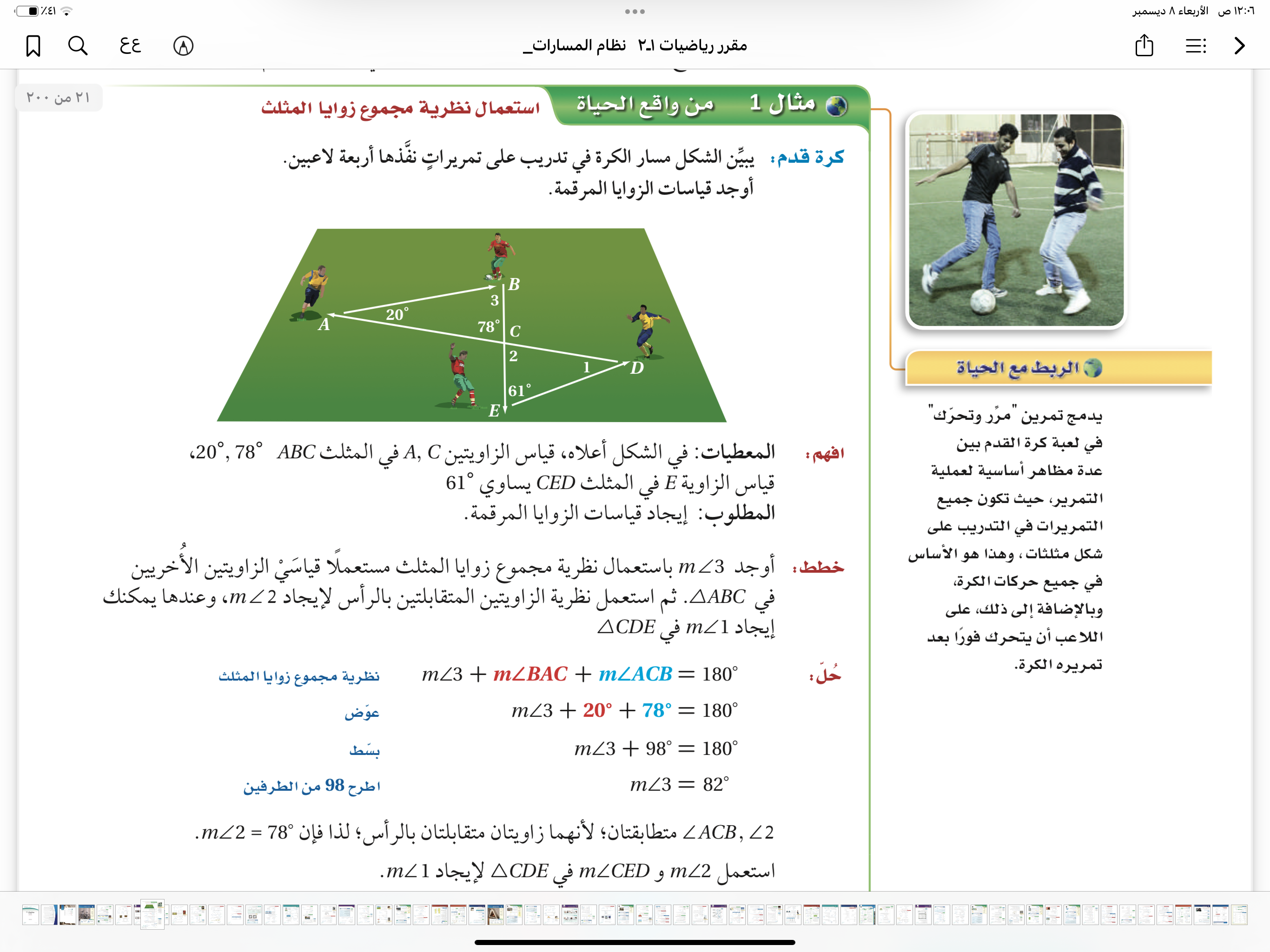 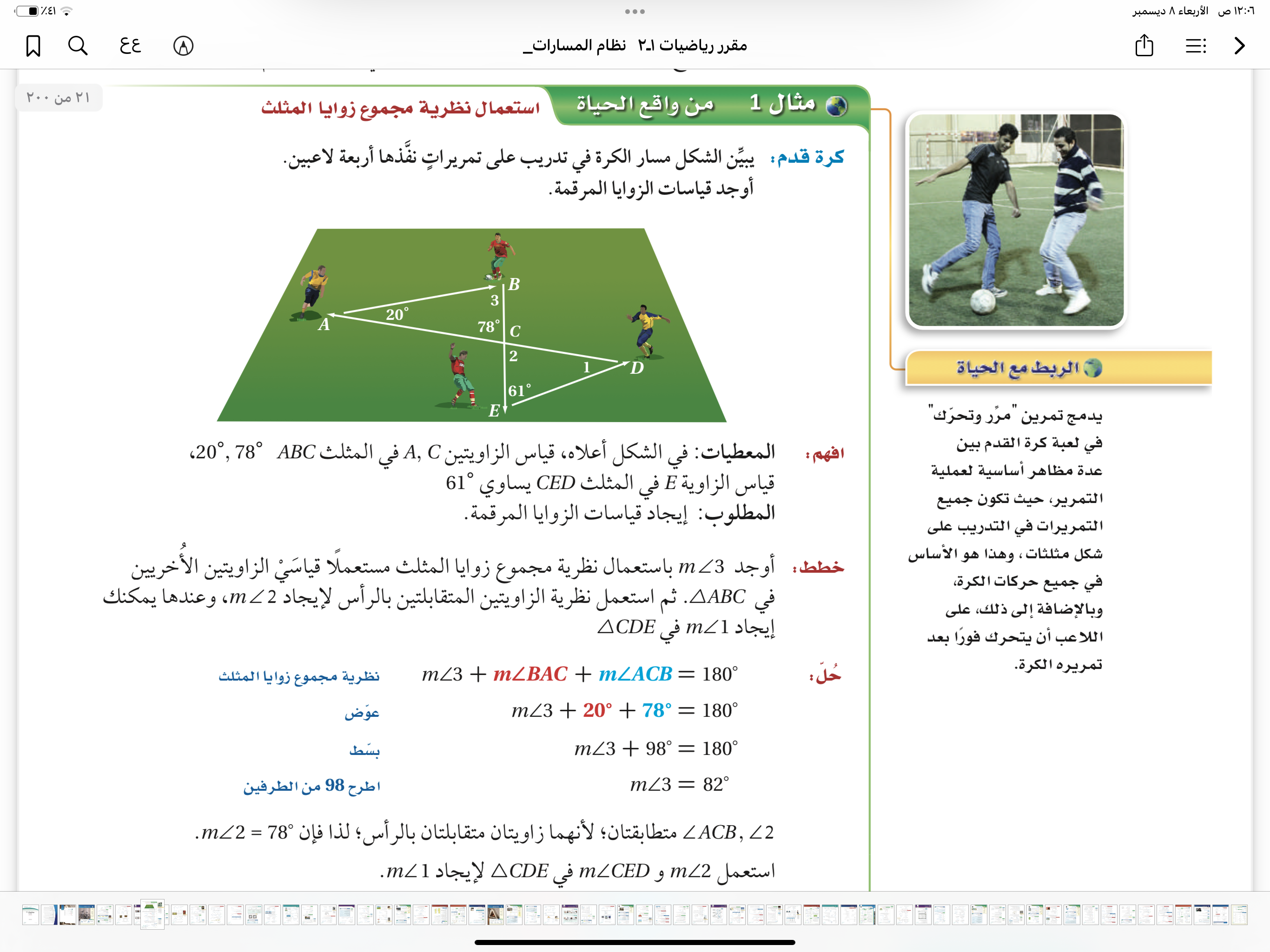 المفردات
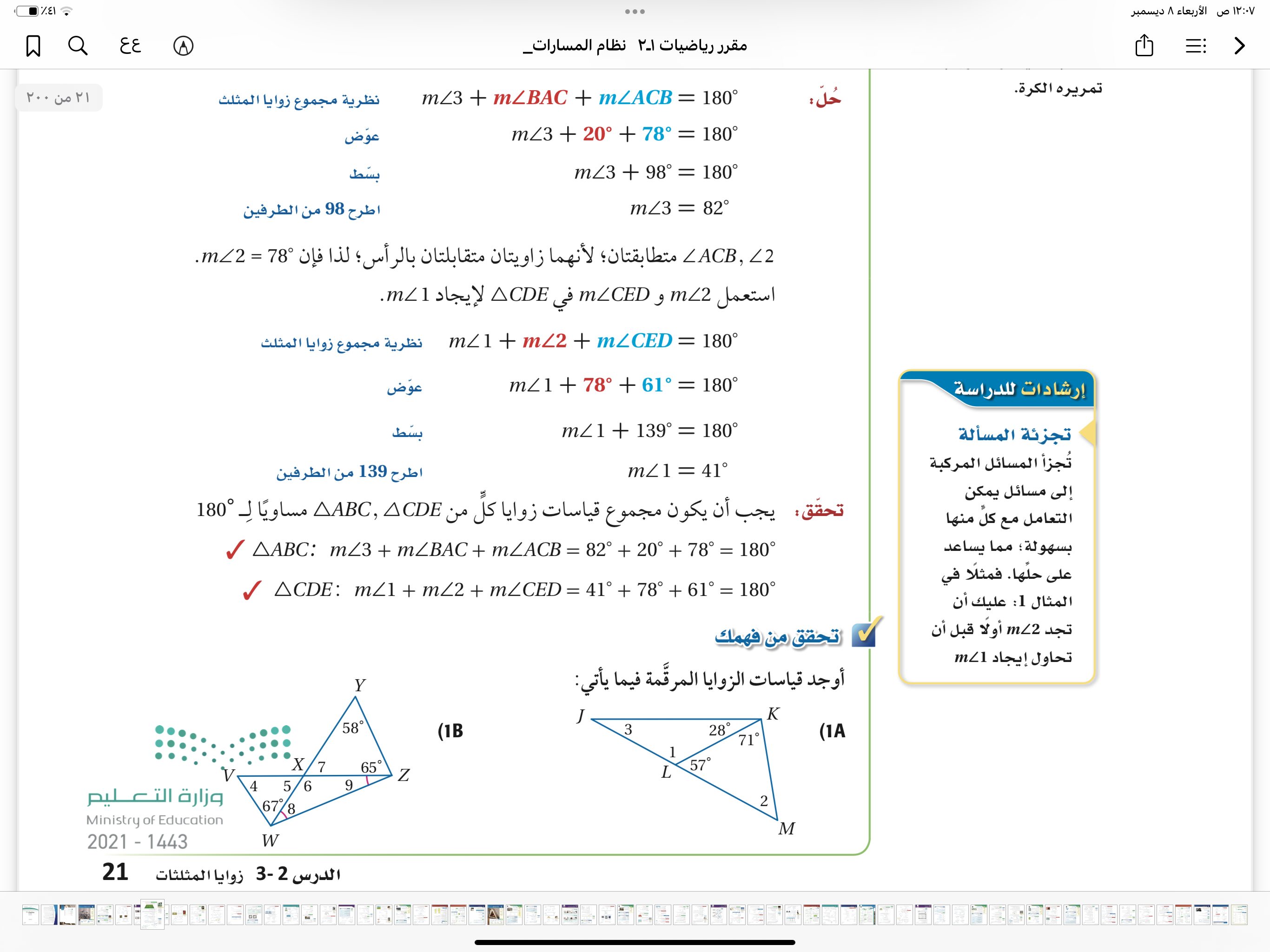 المستقيم المساعد
 الزاوية الخارجية 
 الزاويتين الداخليتين البعيدتين 
 البرهان التسلسلي
 النتيجة
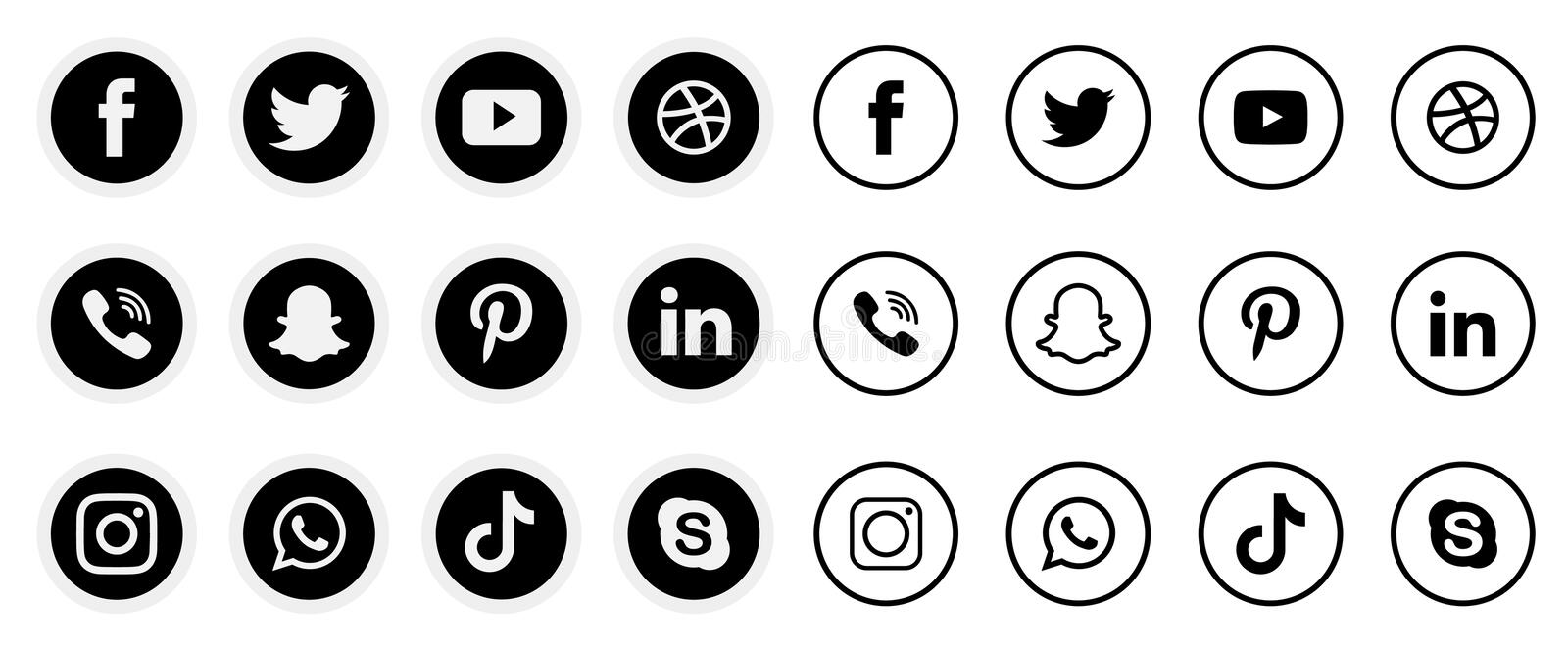 @MarymAlamer
تحقق من فهمك ١
السبورات البيضاء
اليوم /
الموضوع / زوايا المثلث
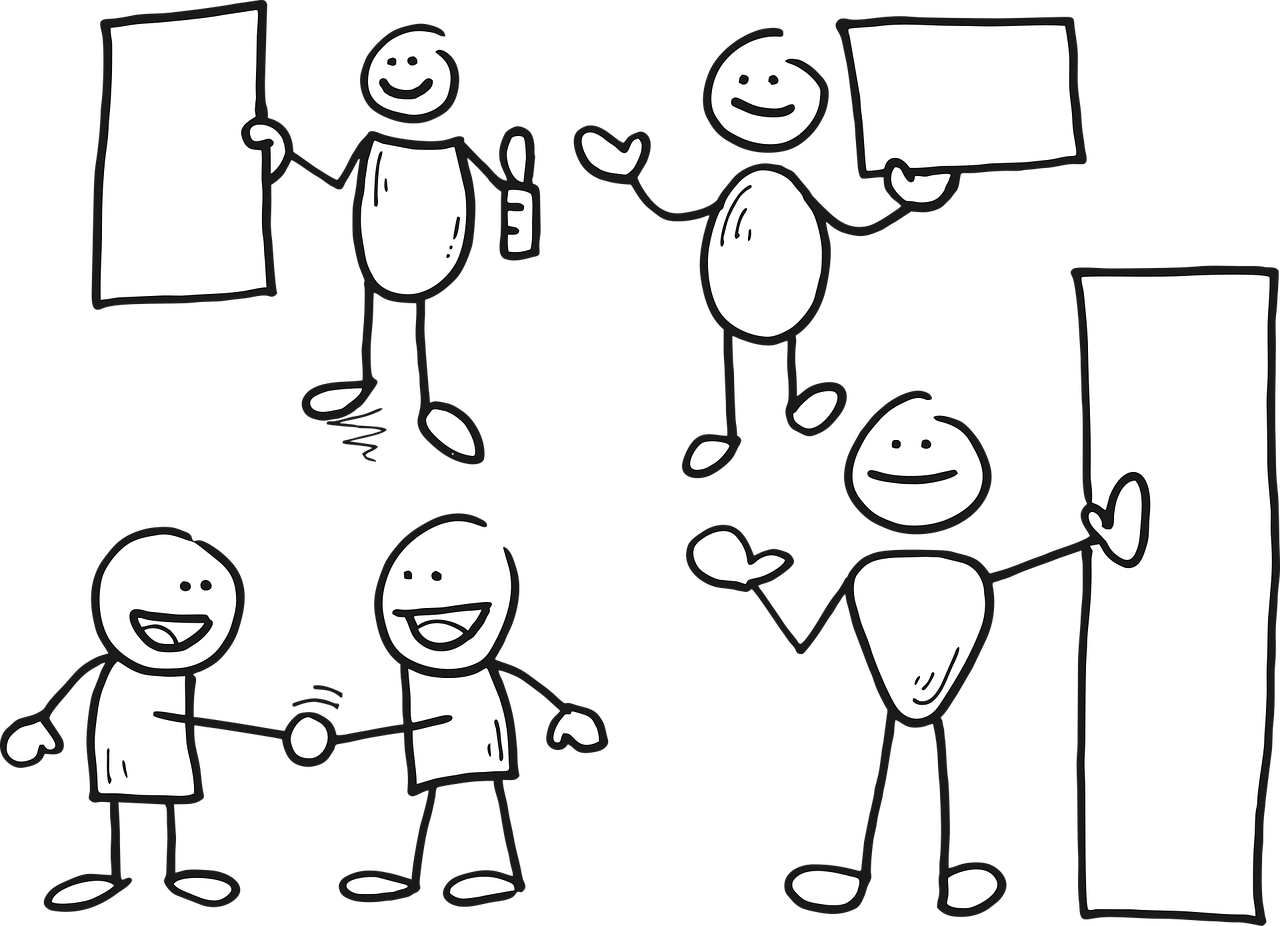 التاريخ /
أهداف الدرس
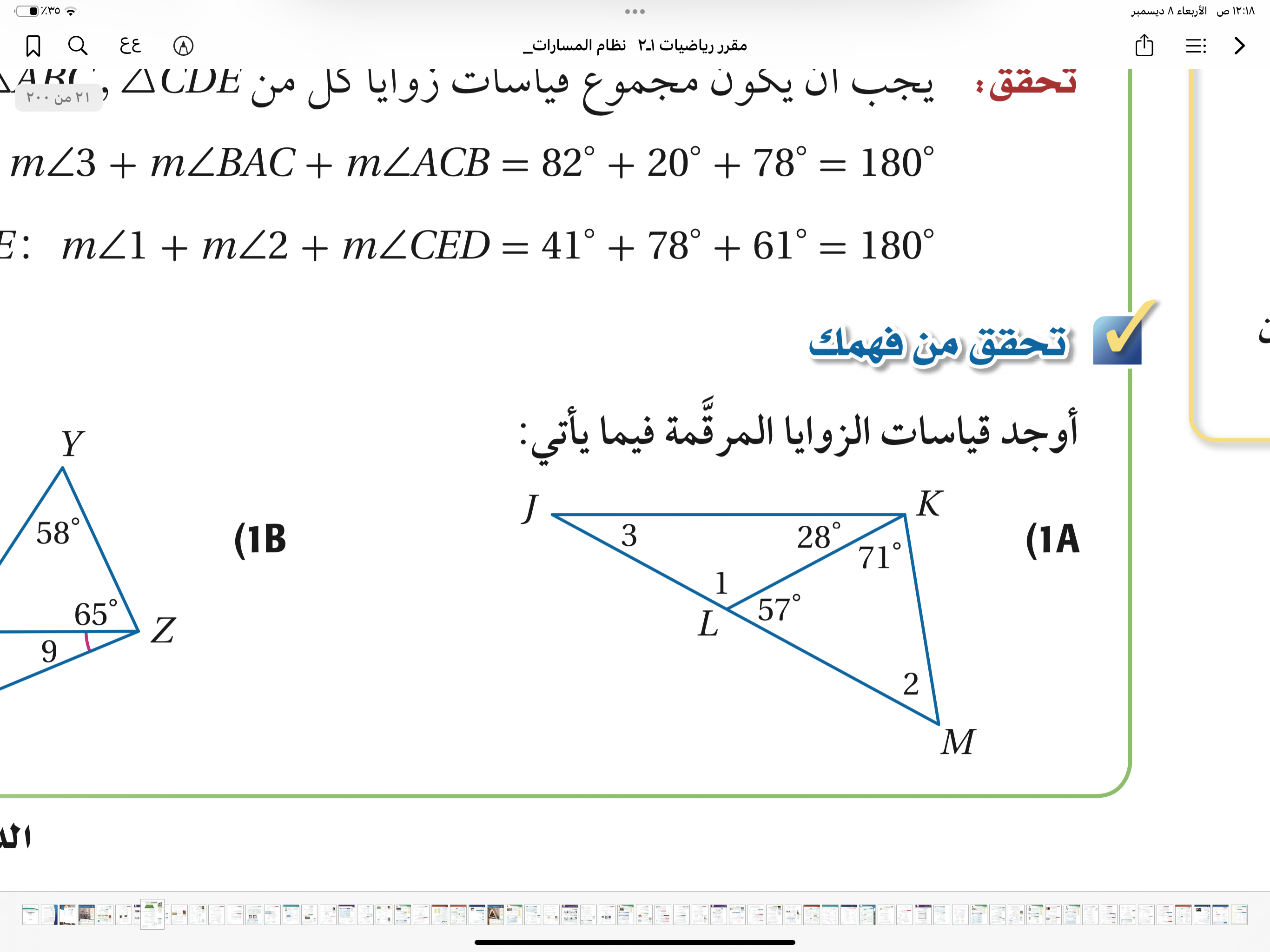 صفحة ٢١
أطبق نظرية مجموع قياسات زوايا المثلث.
 أطبق نظرية الزاوية الخارجية  في المثلث.
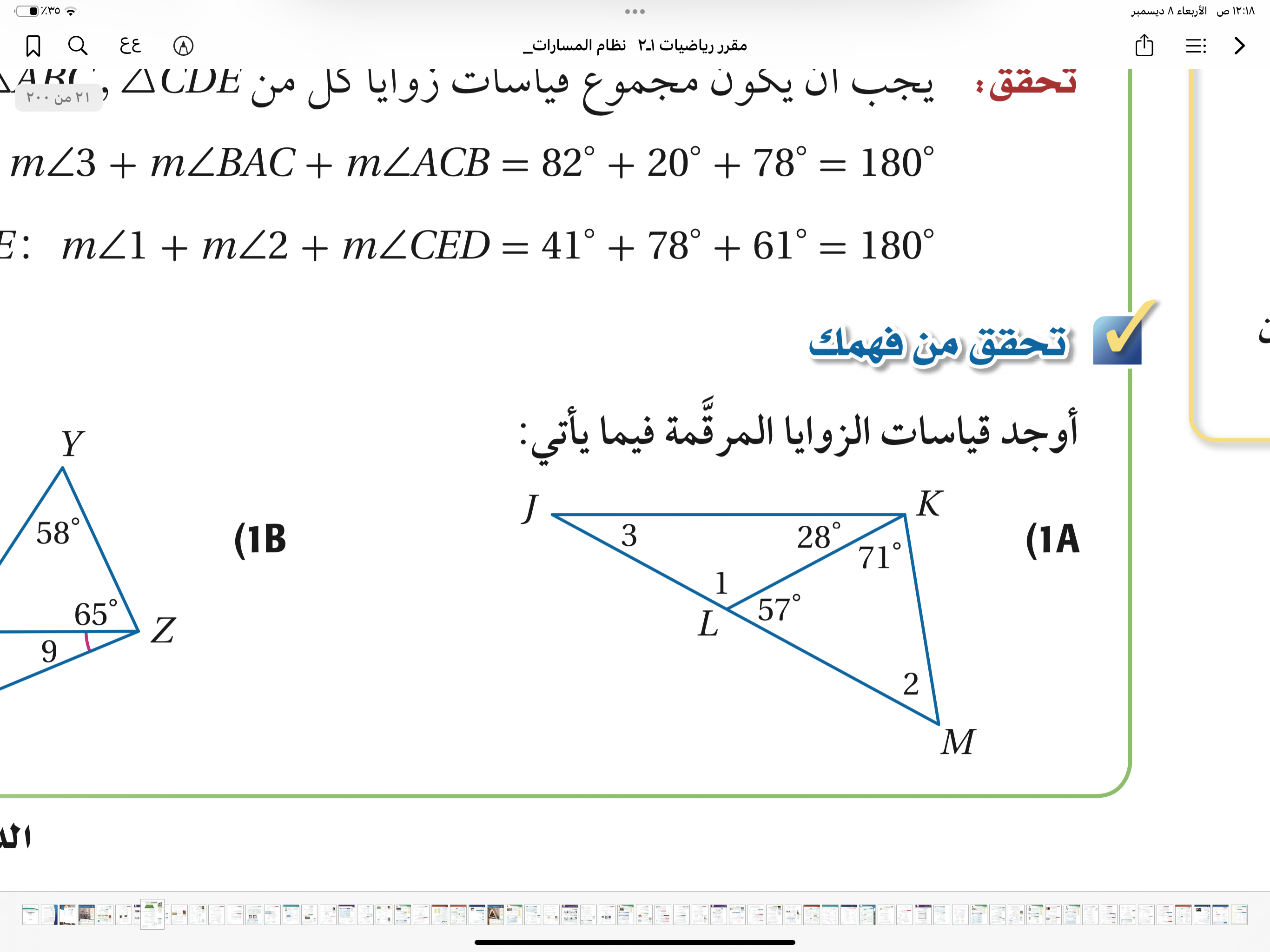 المفردات
المستقيم المساعد
 الزاوية الخارجية 
 الزاويتين الداخليتين البعيدتين 
 البرهان التسلسلي
 النتيجة
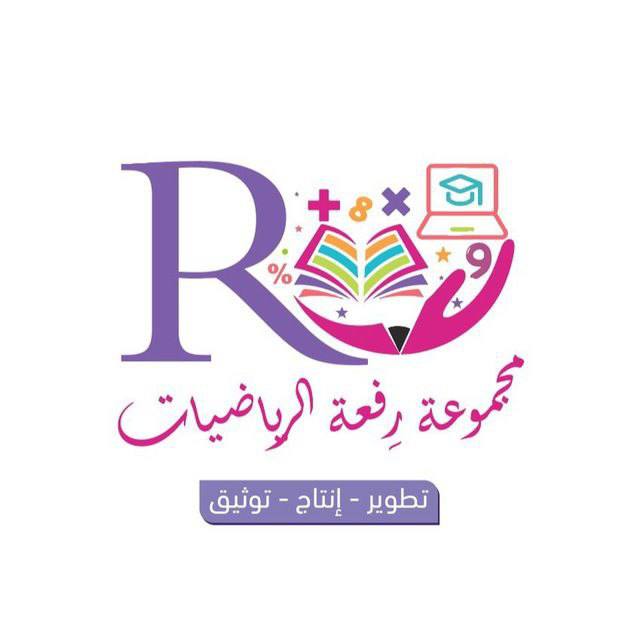 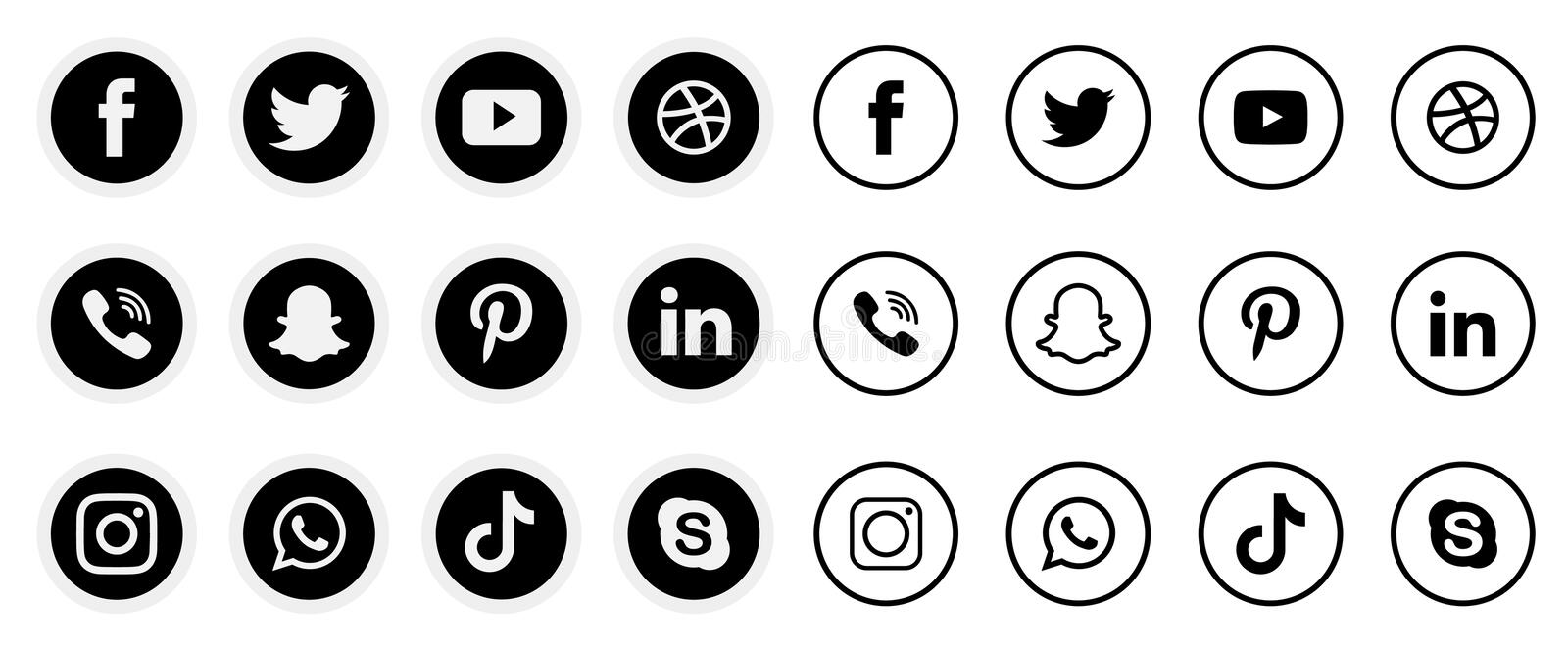 @MarymAlamer
نظرية الزاوية الخارجية للمثلث
الحوار والمناقشة
اليوم /
الموضوع / زوايا المثلث
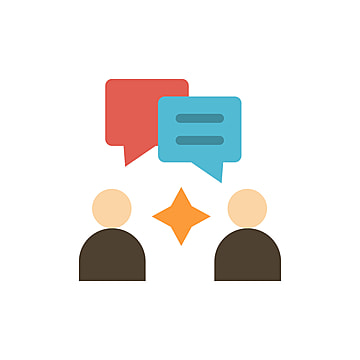 التاريخ /
أهداف الدرس
أطبق نظرية مجموع قياسات زوايا المثلث.
 أطبق نظرية الزاوية الخارجية  في المثلث.
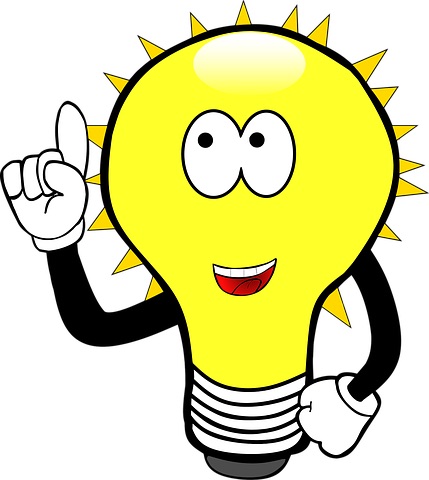 بالإضافة إلى الزوايا الداخلية الثلاث يمكن أن يكون للمثلث زوايا خارجية كل منها تتشكل م أحد أضلاع المثلث وامتداد ضلع مجاور له . ولكل زاوية خارجية زاويتنا داخليتان بعيدتان غير مجاورتين لها.
المفردات
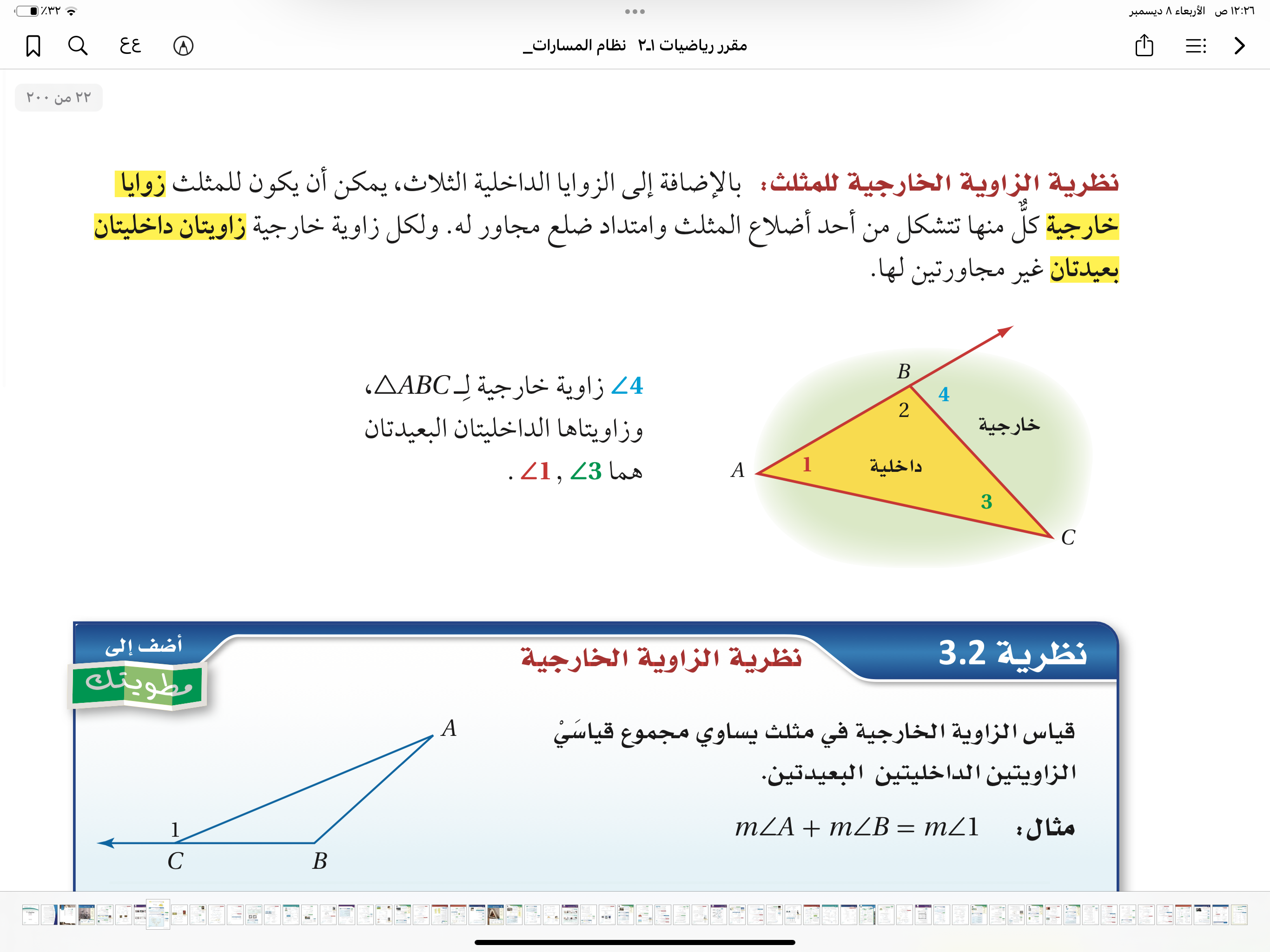 المستقيم المساعد
 الزاوية الخارجية 
 الزاويتين الداخليتين البعيدتين 
 البرهان التسلسلي
 النتيجة
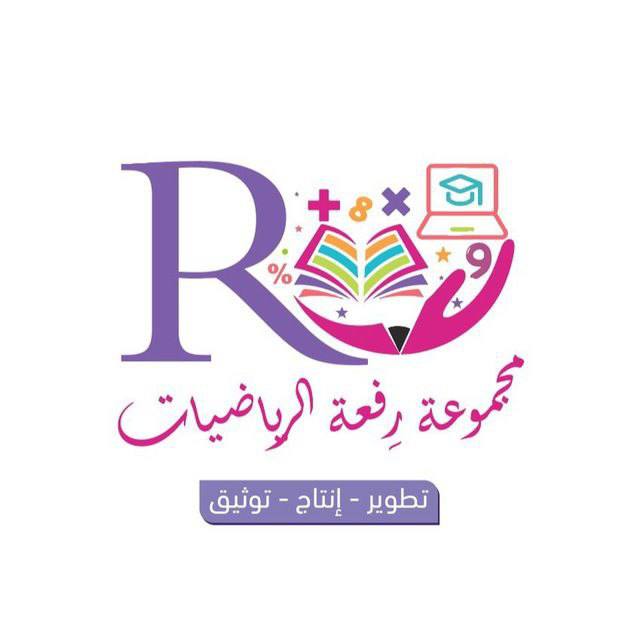 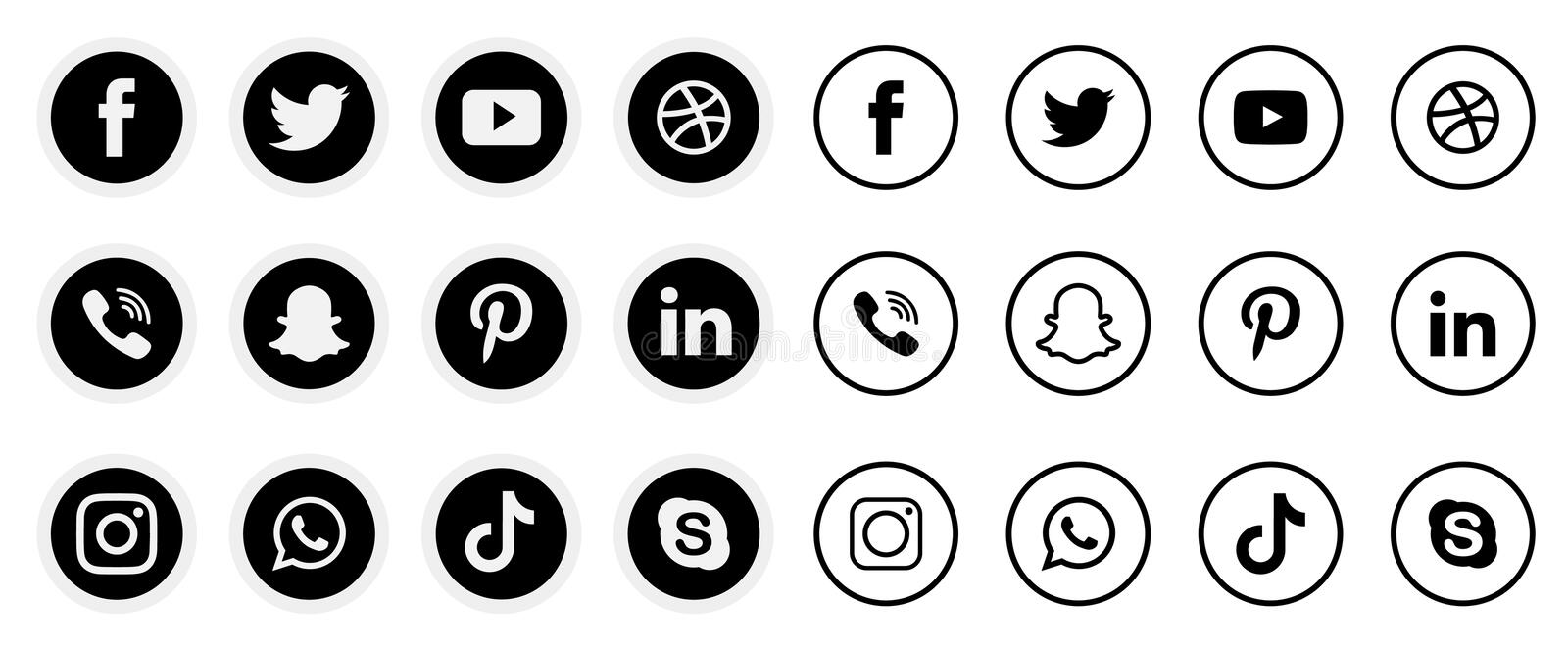 @MarymAlamer
اليوم /
الموضوع / زوايا المثلث
عرض بصري
التاريخ /
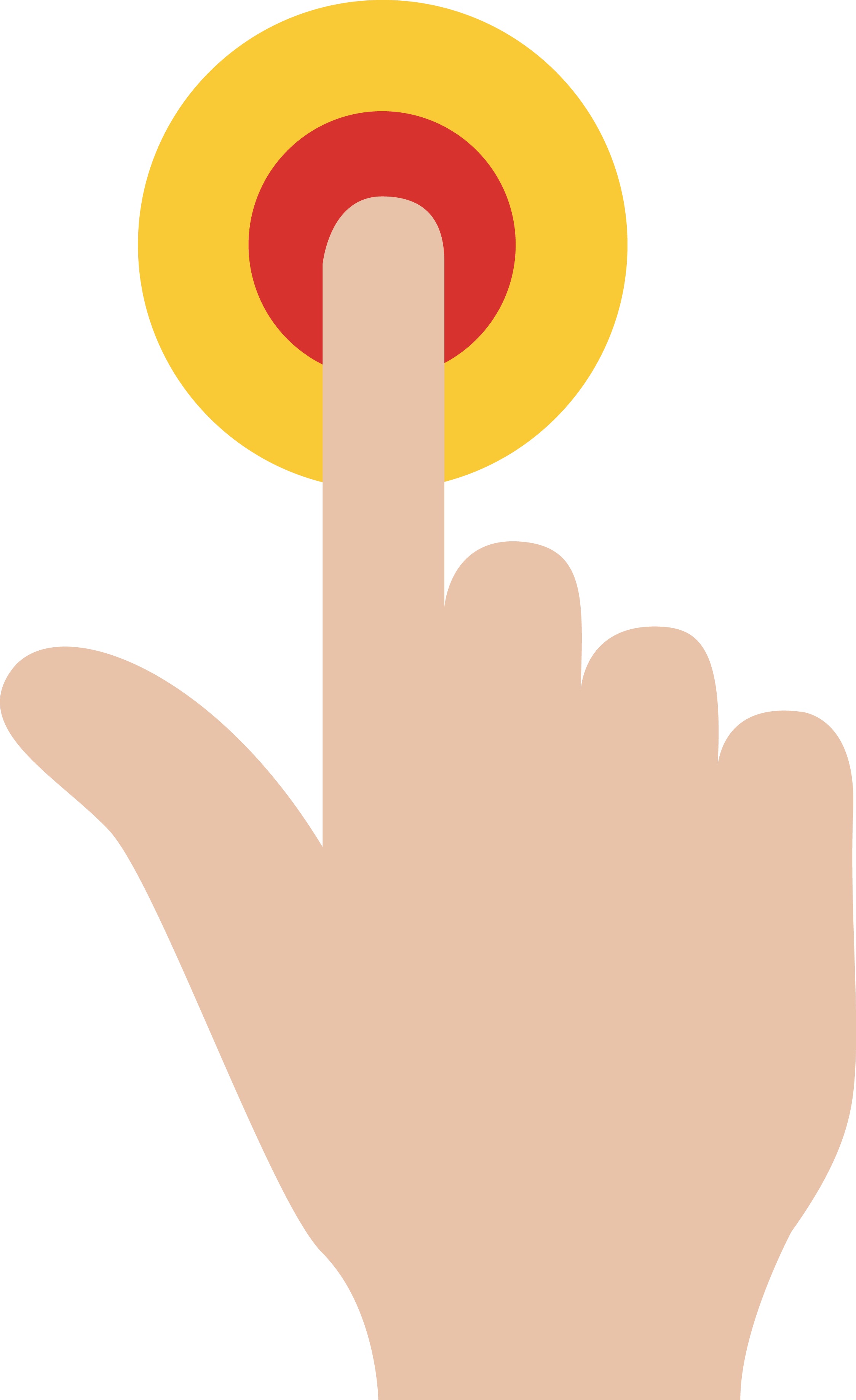 رابط العرض
أهداف الدرس
أطبق نظرية مجموع قياسات زوايا المثلث.
 أطبق نظرية الزاوية الخارجية  في المثلث.
المفردات
المستقيم المساعد
 الزاوية الخارجية 
 الزاويتين الداخليتين البعيدتين 
 البرهان التسلسلي
 النتيجة
العرض لأستاذة عواطف الجهني
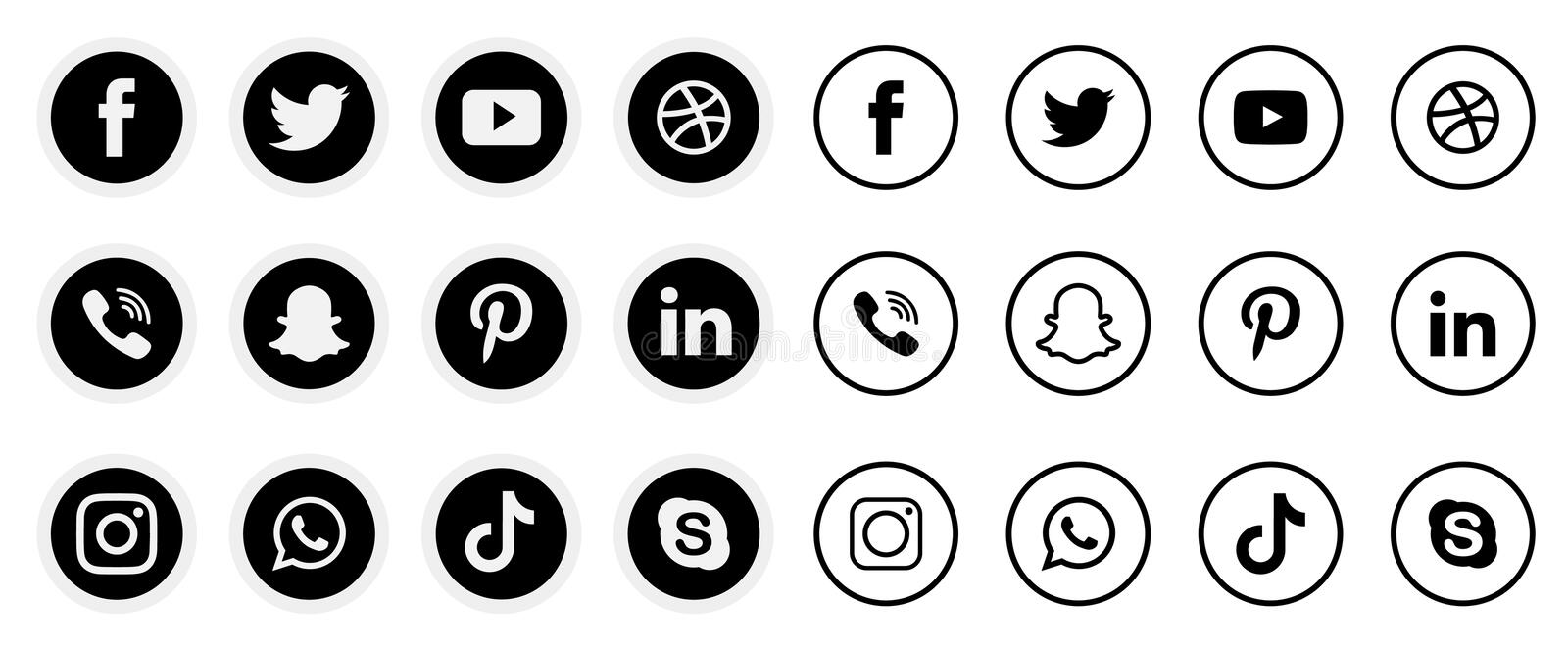 الاستقراء
@MarymAlamer
اليوم /
الموضوع / زوايا المثلث
نظرية الزاوية الخارجية
التاريخ /
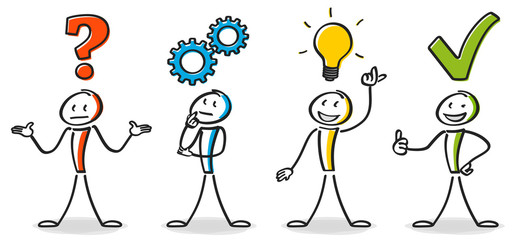 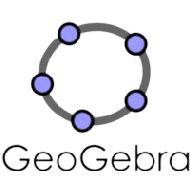 أهداف الدرس
أطبق نظرية مجموع قياسات زوايا المثلث.
 أطبق نظرية الزاوية الخارجية  في المثلث.
قياس الزاوية الخارجية يساوي مجموع قياسي الزاويتين الداخليتين  البعيدتين
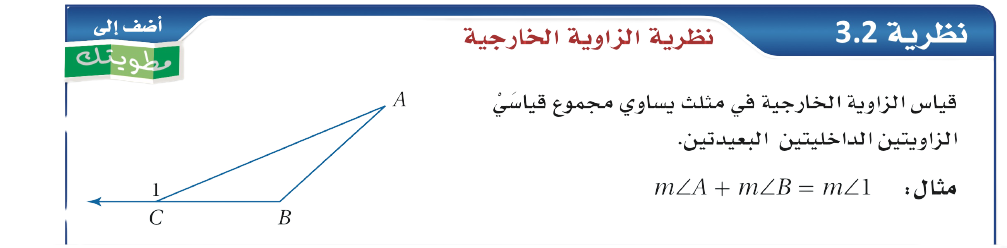 المفردات
مثال:
المستقيم المساعد
 الزاوية الخارجية 
 الزاويتين الداخليتين البعيدتين 
 البرهان التسلسلي
 النتيجة
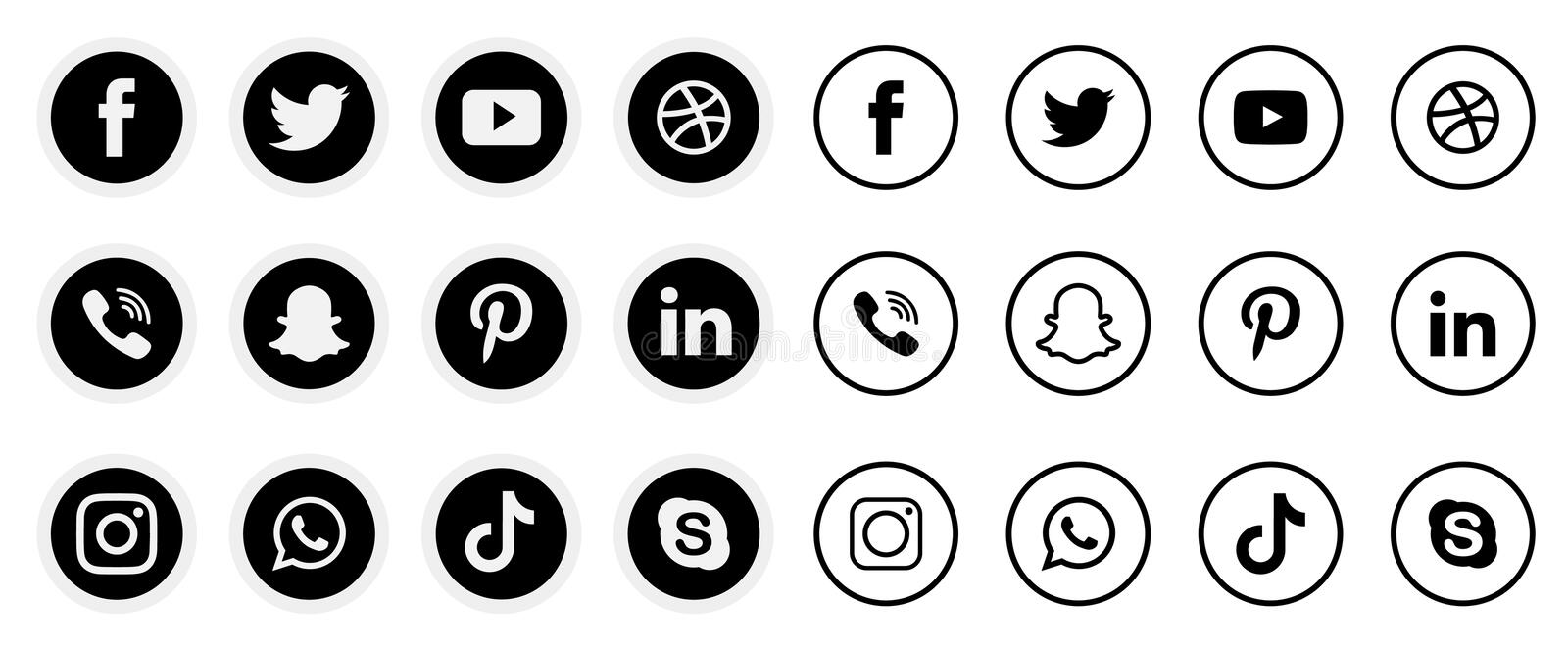 @MarymAlamer
اليوم /
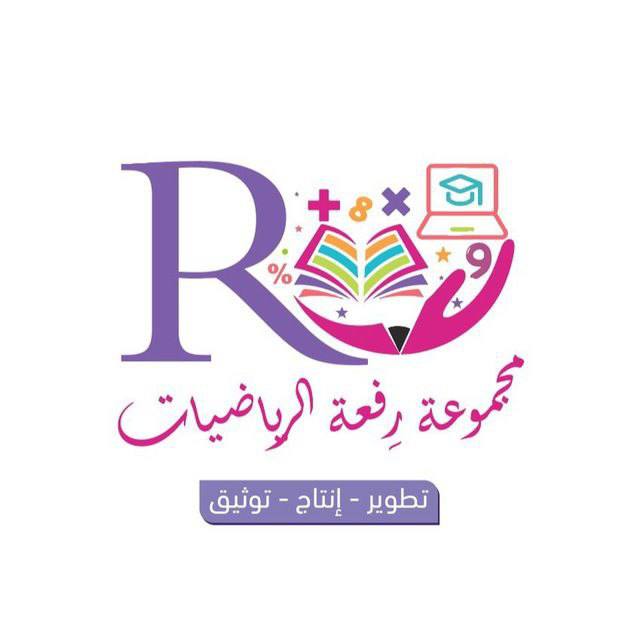 الموضوع / زوايا المثلث
التاريخ /
أهداف الدرس
البرهان التسلسلي
أطبق نظرية مجموع قياسات زوايا المثلث.
 أطبق نظرية الزاوية الخارجية  في المثلث.
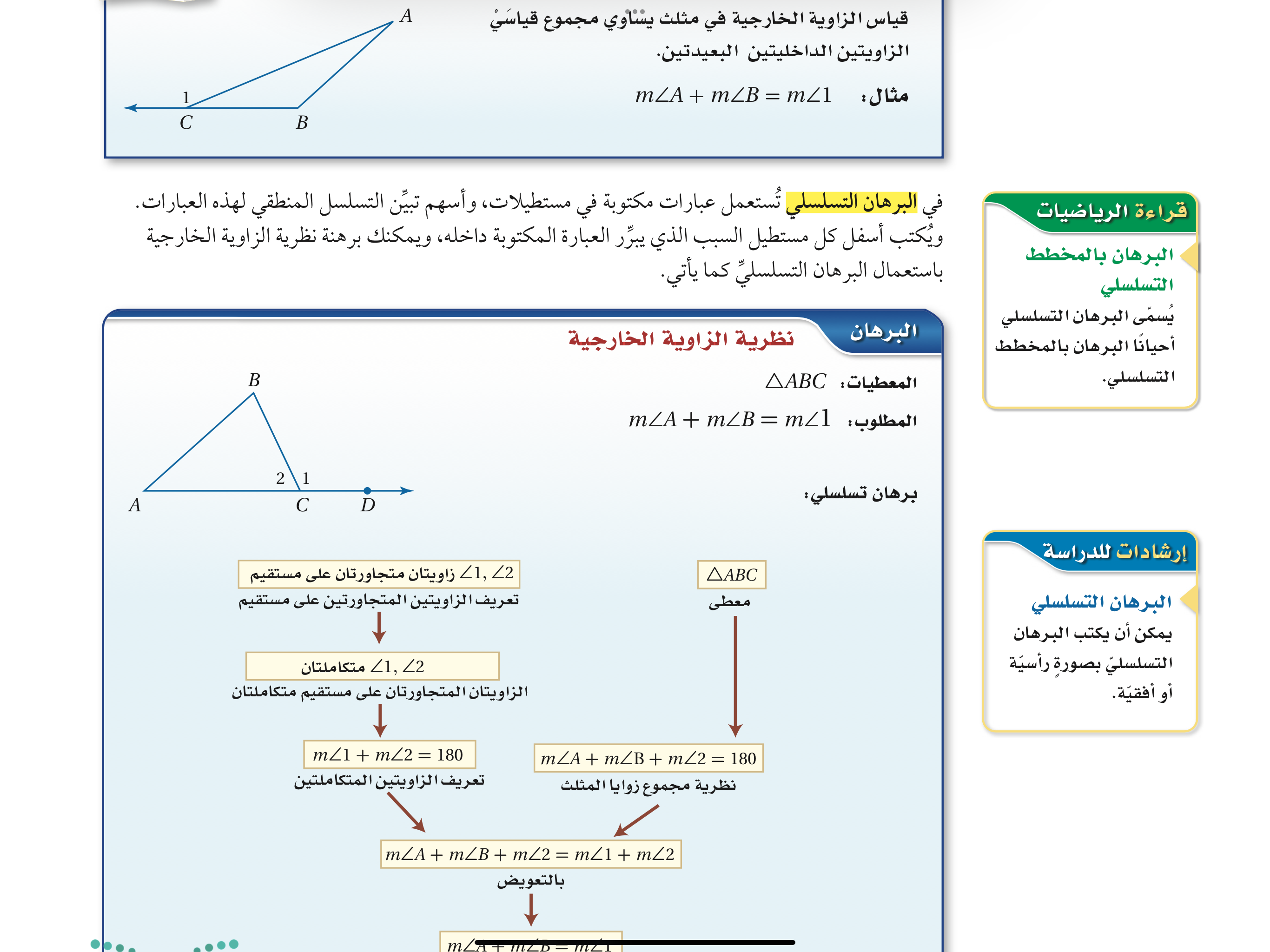 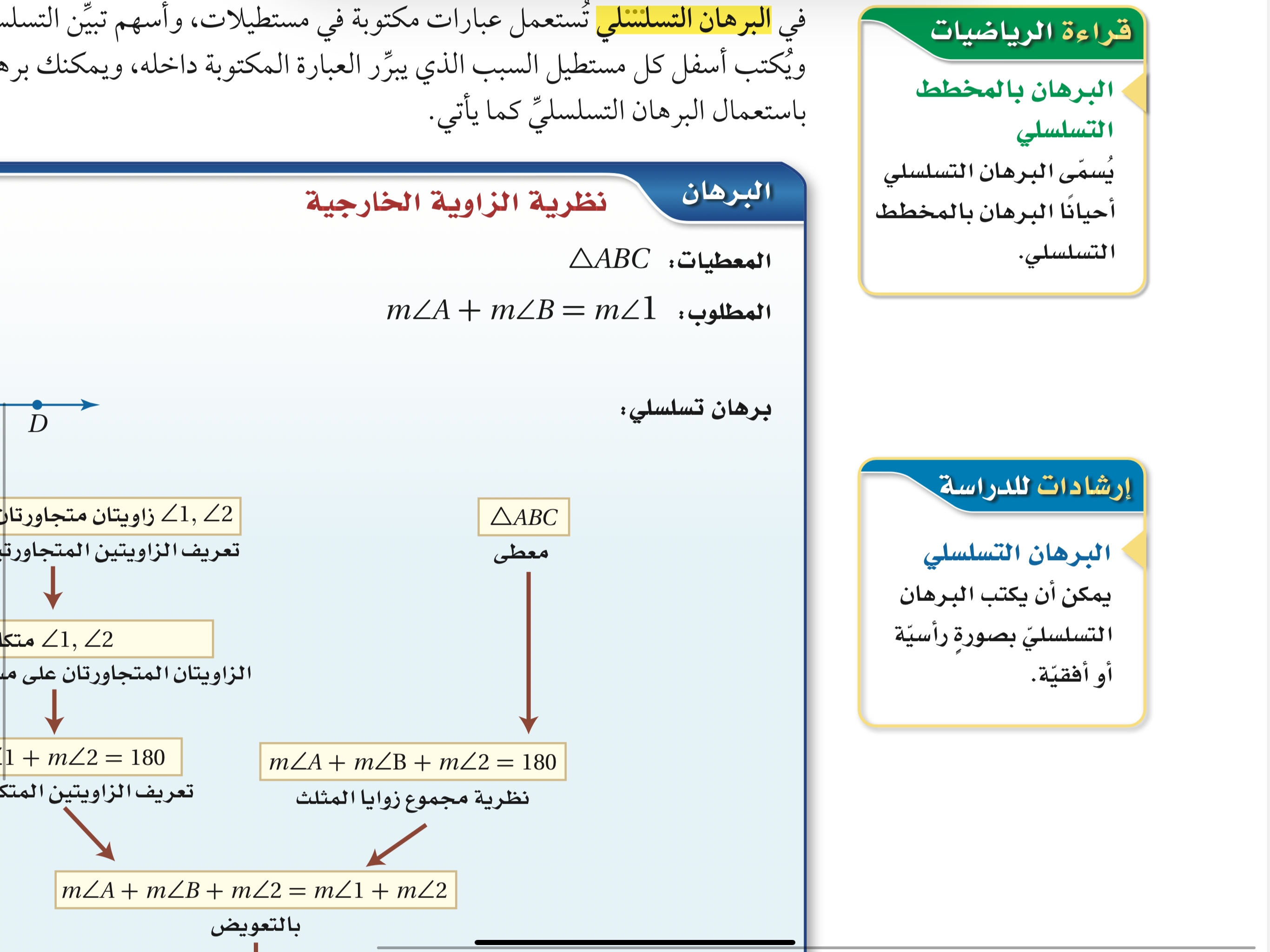 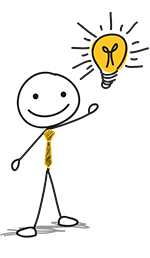 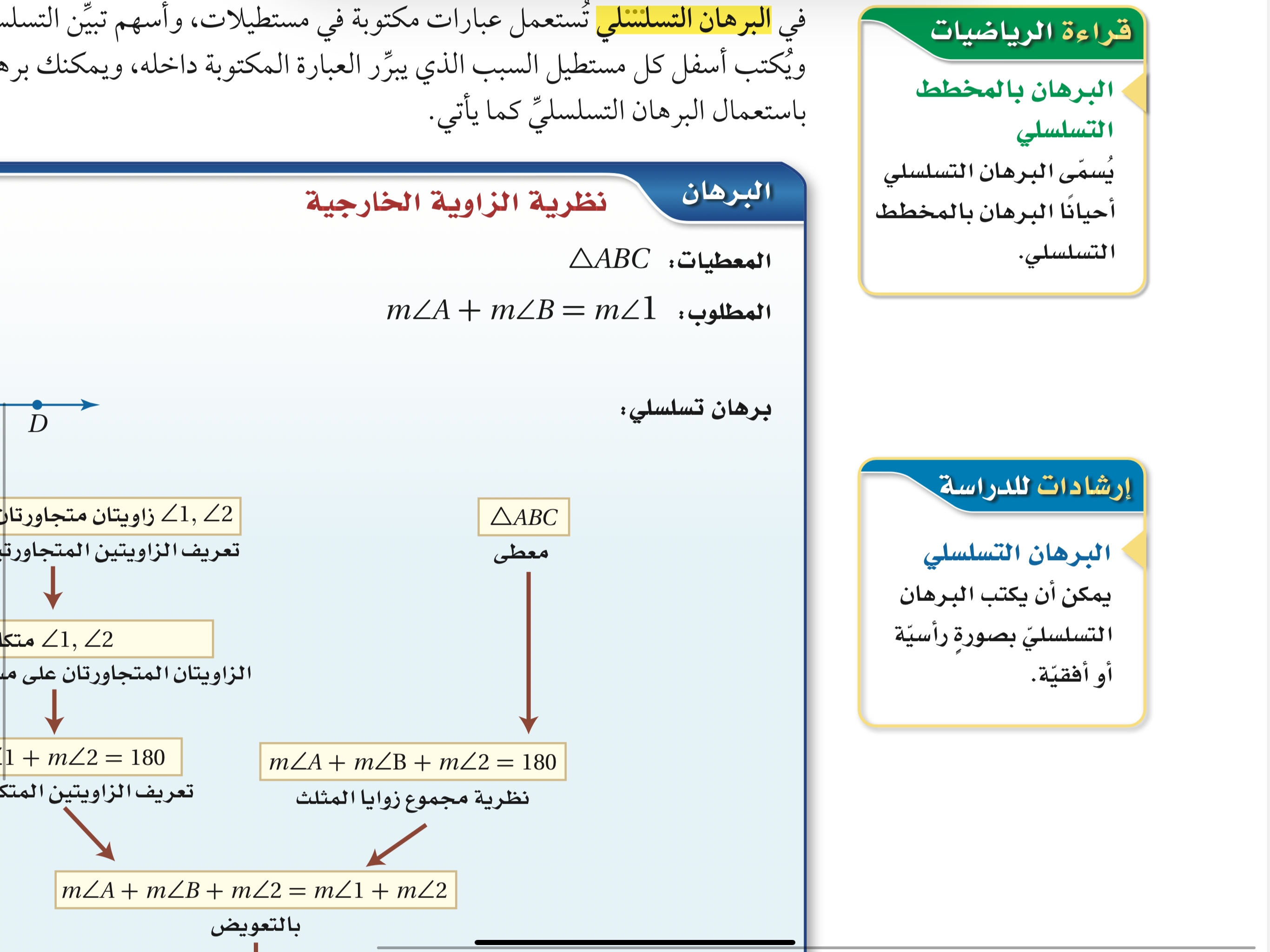 المفردات
المستقيم المساعد
 الزاوية الخارجية 
 الزاويتين الداخليتين البعيدتين 
 البرهان التسلسلي
 النتيجة
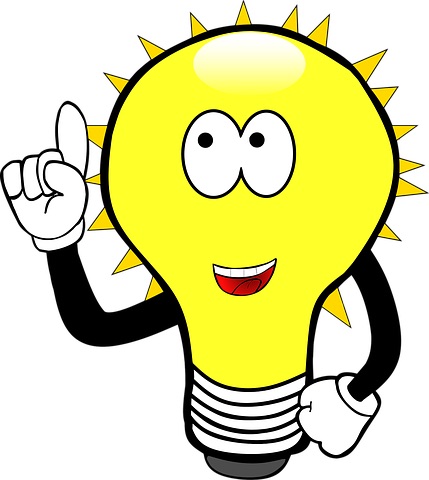 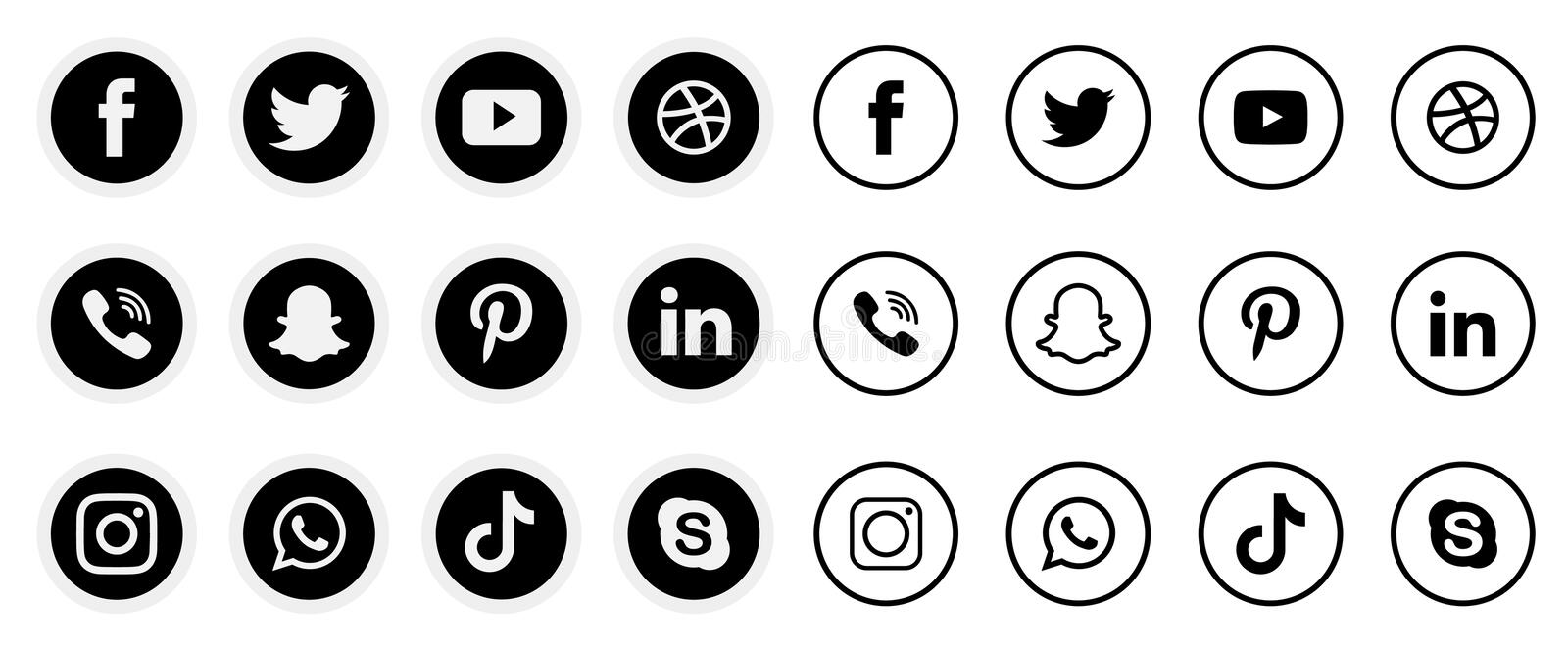 @MarymAlamer
الحوار والمناقشة
اليوم /
الموضوع / زوايا المثلث
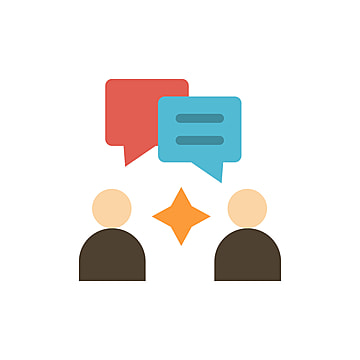 التاريخ /
أهداف الدرس
مثال 2
صفحة 23
أطبق نظرية مجموع قياسات زوايا المثلث.
 أطبق نظرية الزاوية الخارجية  في المثلث.
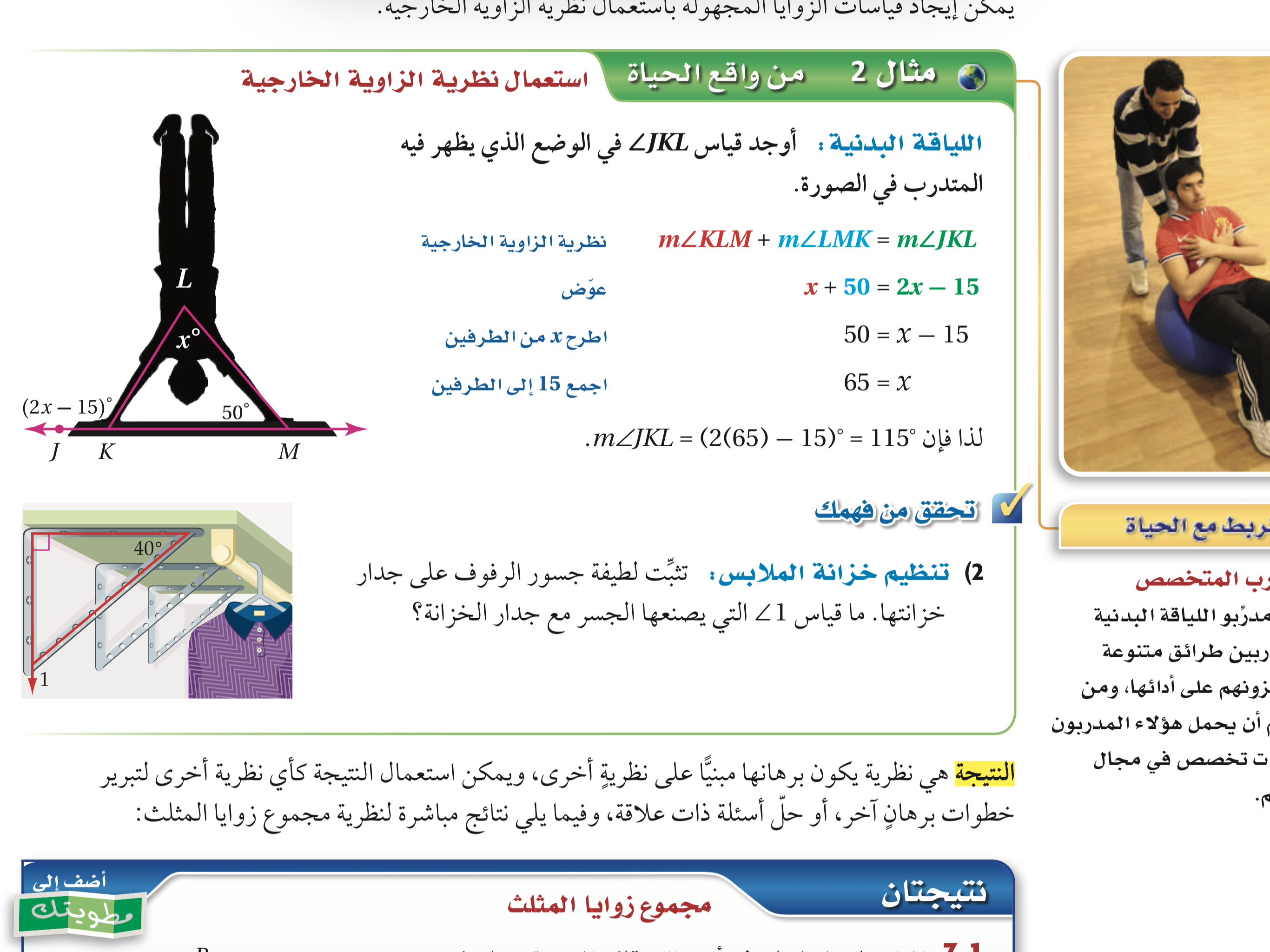 المفردات
المستقيم المساعد
 الزاوية الخارجية 
 الزاويتين الداخليتين البعيدتين 
 البرهان التسلسلي
 النتيجة
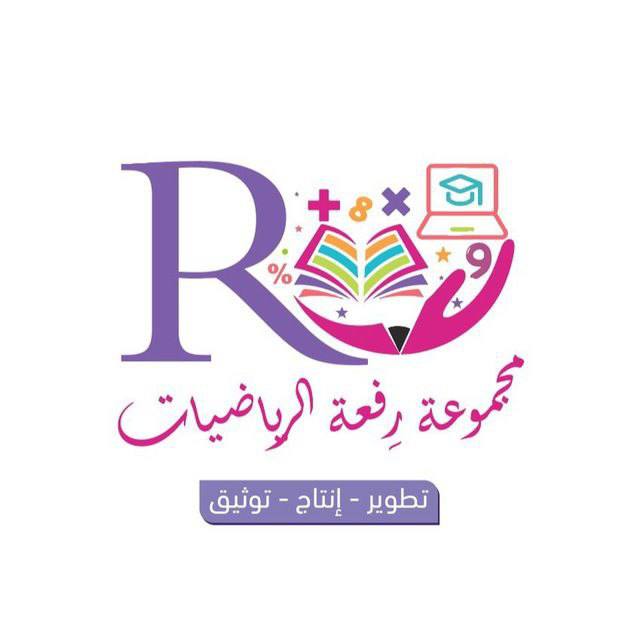 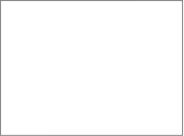 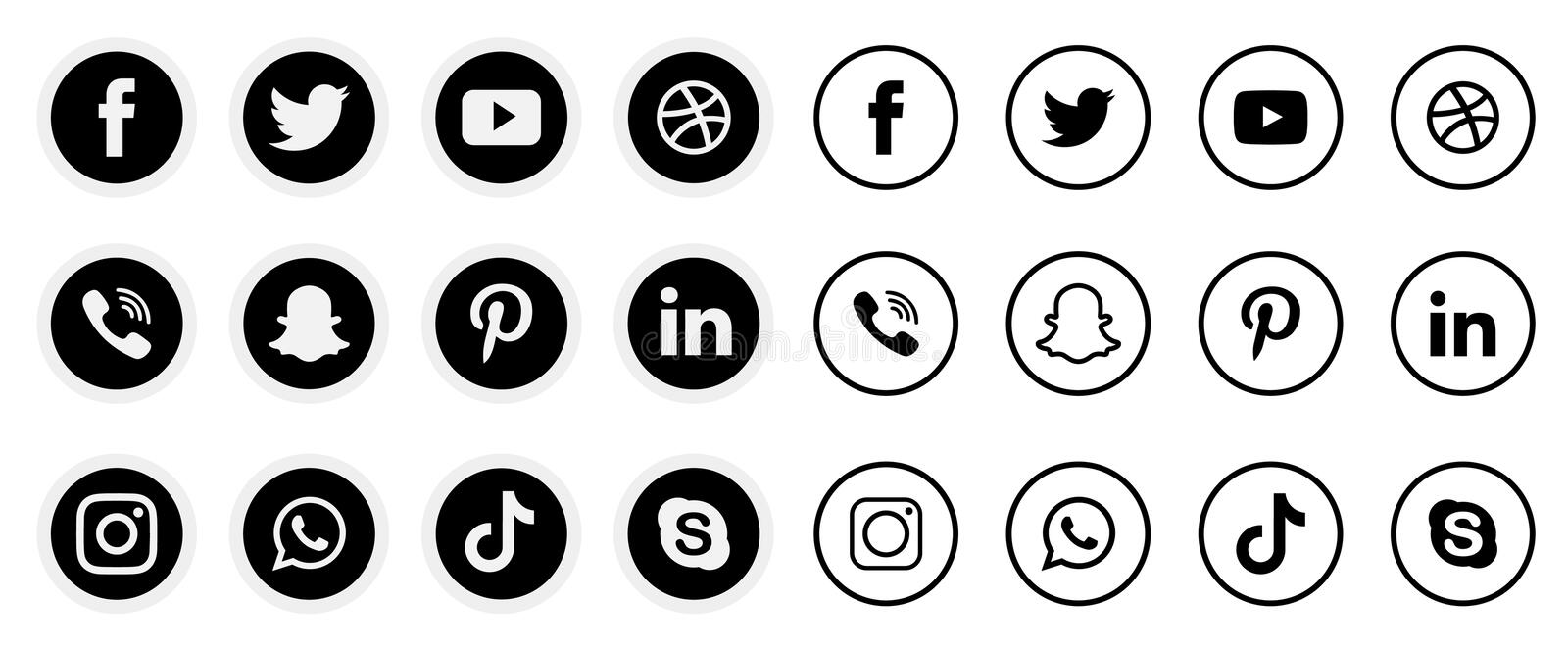 @MarymAlamer
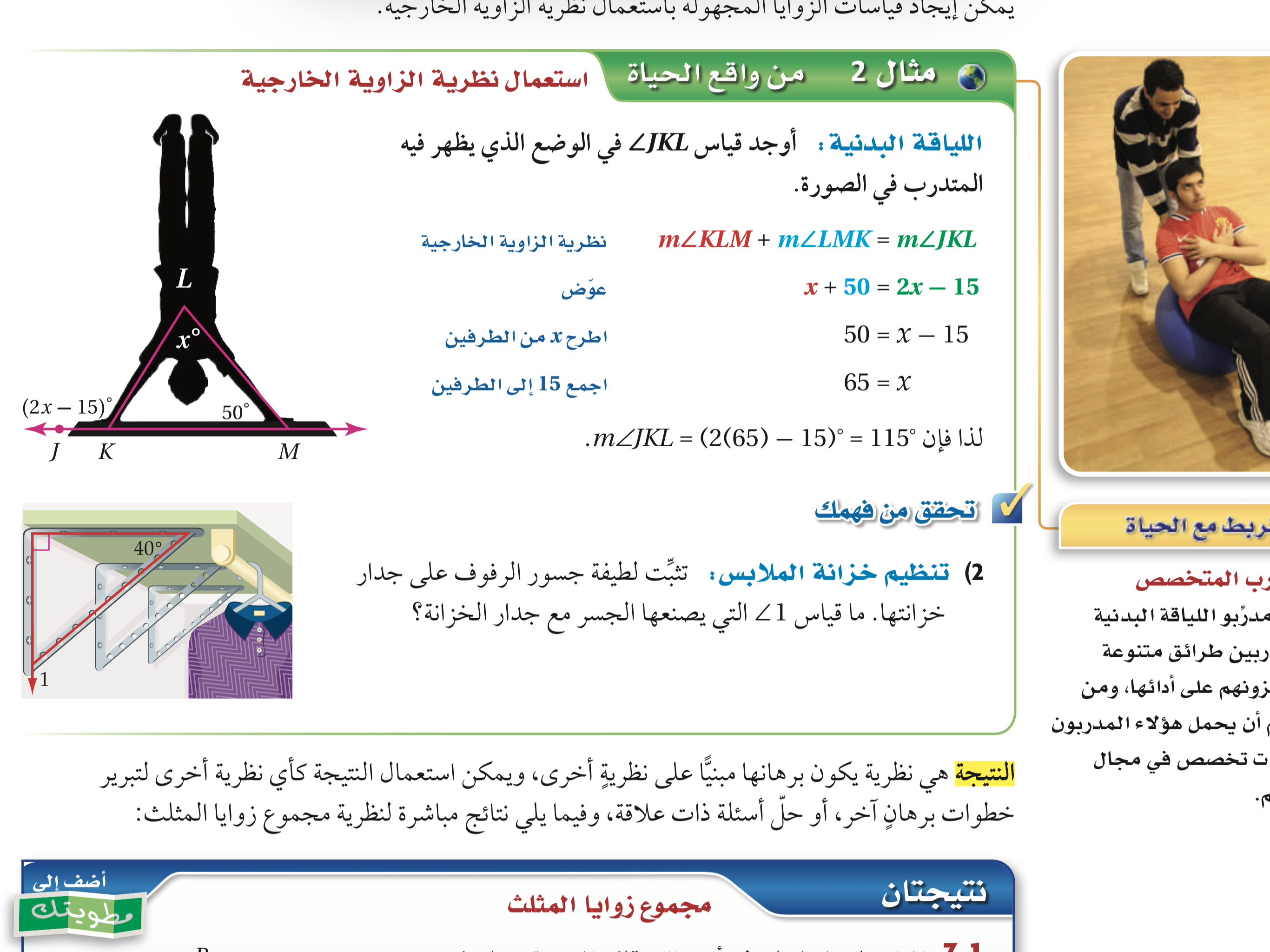 تحقق من فهمك 2
السبورات البيضاء
اليوم /
الموضوع / زوايا المثلث
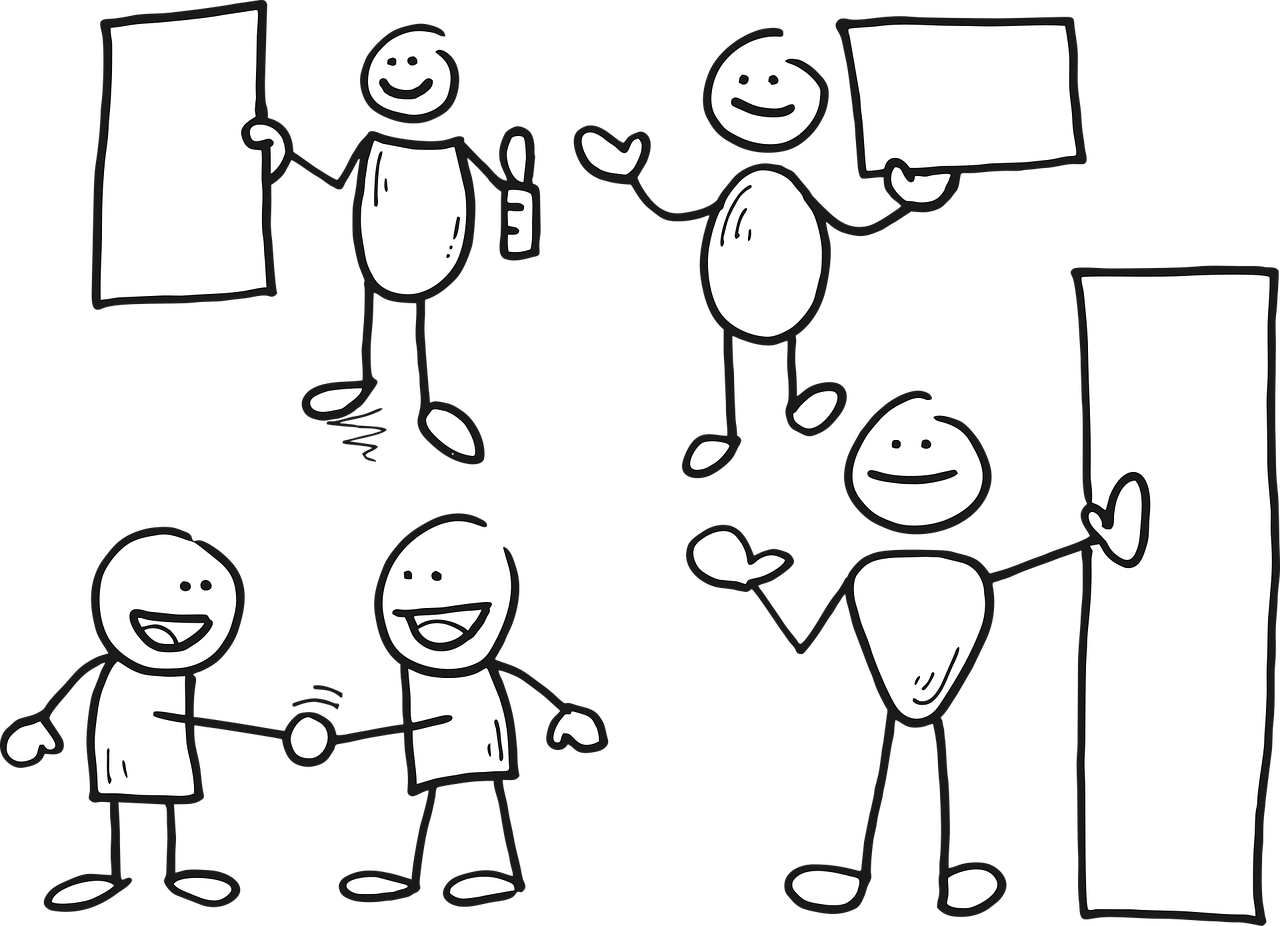 التاريخ /
أهداف الدرس
صفحة ٢٣
أطبق نظرية مجموع قياسات زوايا المثلث.
 أطبق نظرية الزاوية الخارجية  في المثلث.
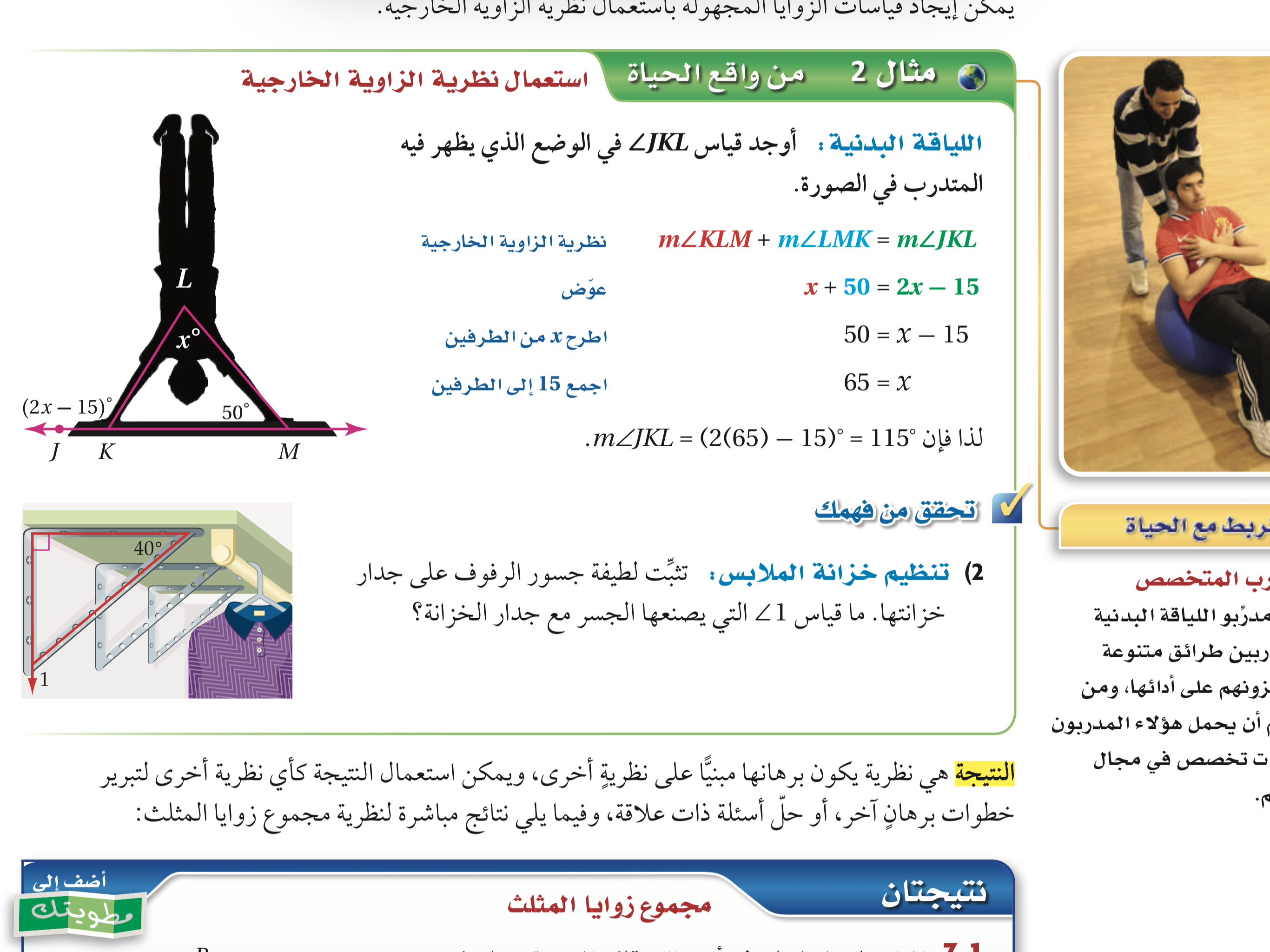 المفردات
المستقيم المساعد
 الزاوية الخارجية 
 الزاويتين الداخليتين البعيدتين 
 البرهان التسلسلي
 النتيجة
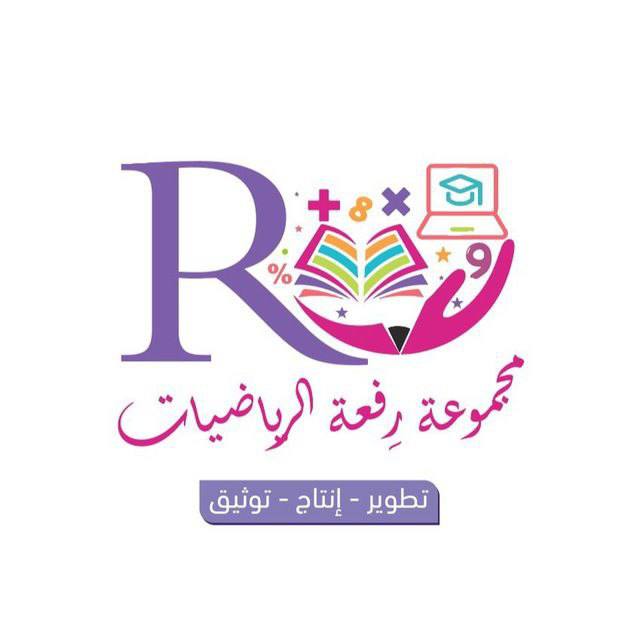 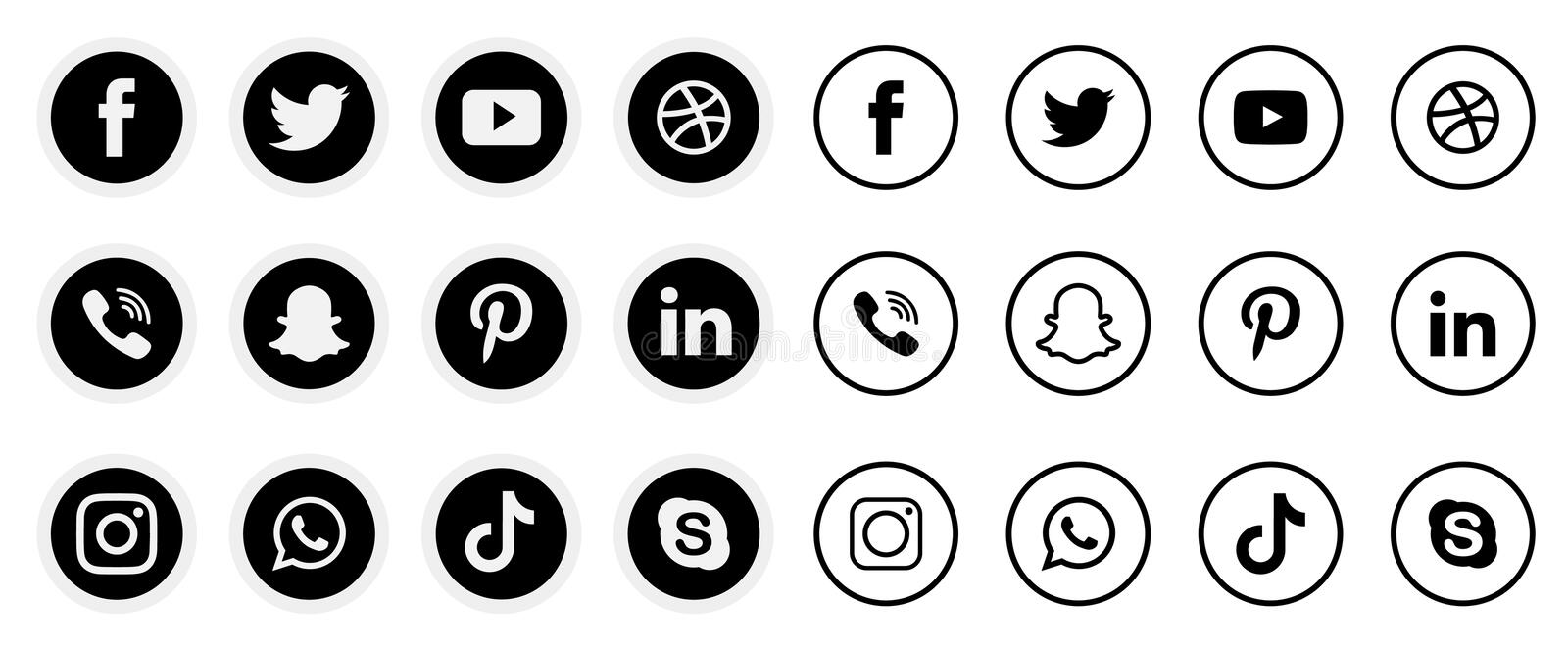 @MarymAlamer
اليوم /
الموضوع / زوايا المثلث
مجموع قياسات زوايا المثلث
قياس الزاوية الخارجية في مثلث
خرائط المفاهيم
زوايا المثلث
التاريخ /
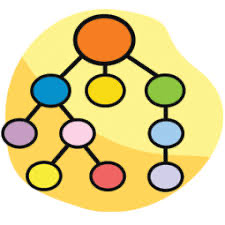 أهداف الدرس
أطبق نظرية مجموع قياسات زوايا المثلث.
 أطبق نظرية الزاوية الخارجية  في المثلث.
المفردات
المستقيم المساعد
 الزاوية الخارجية 
 الزاويتين الداخليتين البعيدتين 
 البرهان التسلسلي
 النتيجة
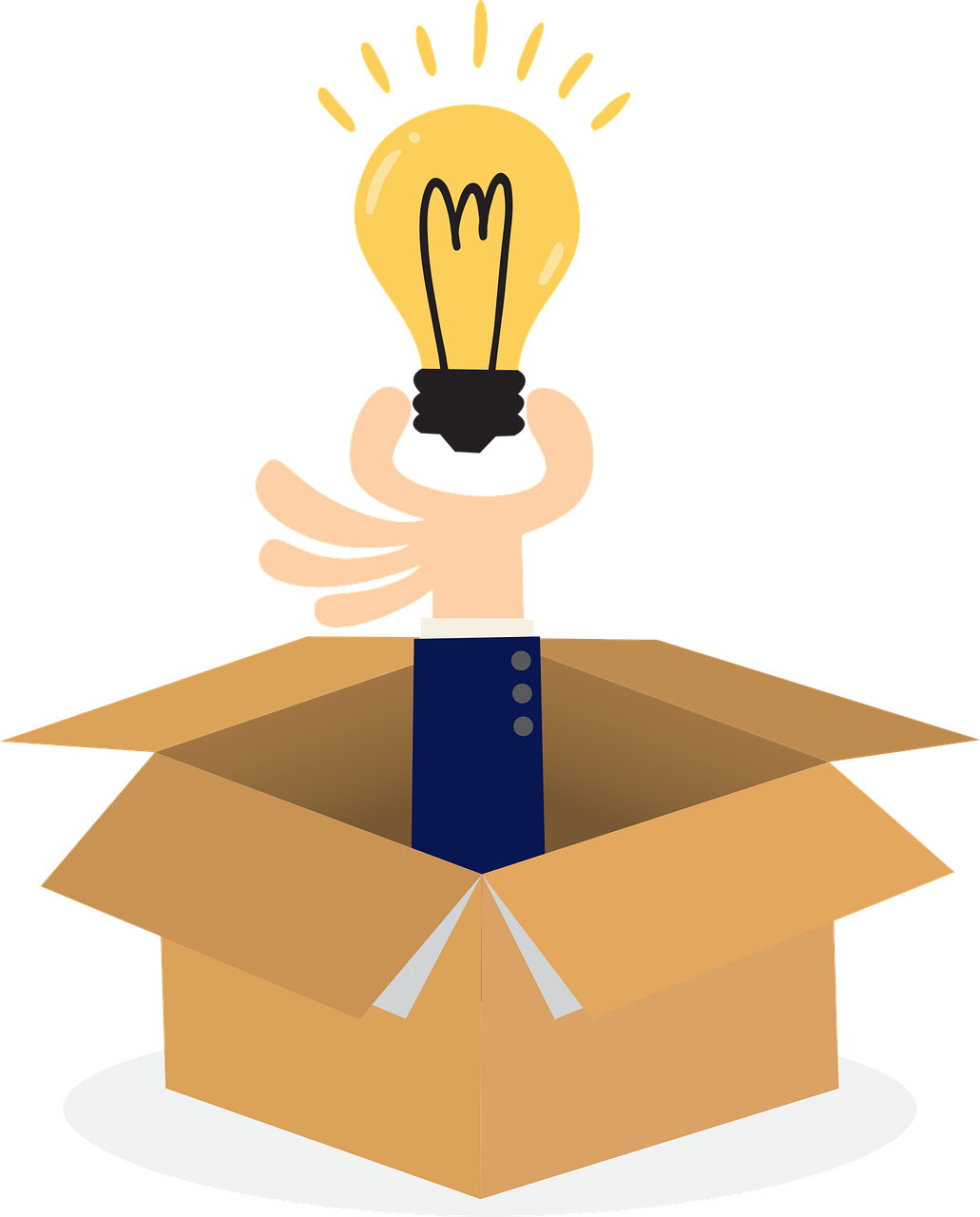 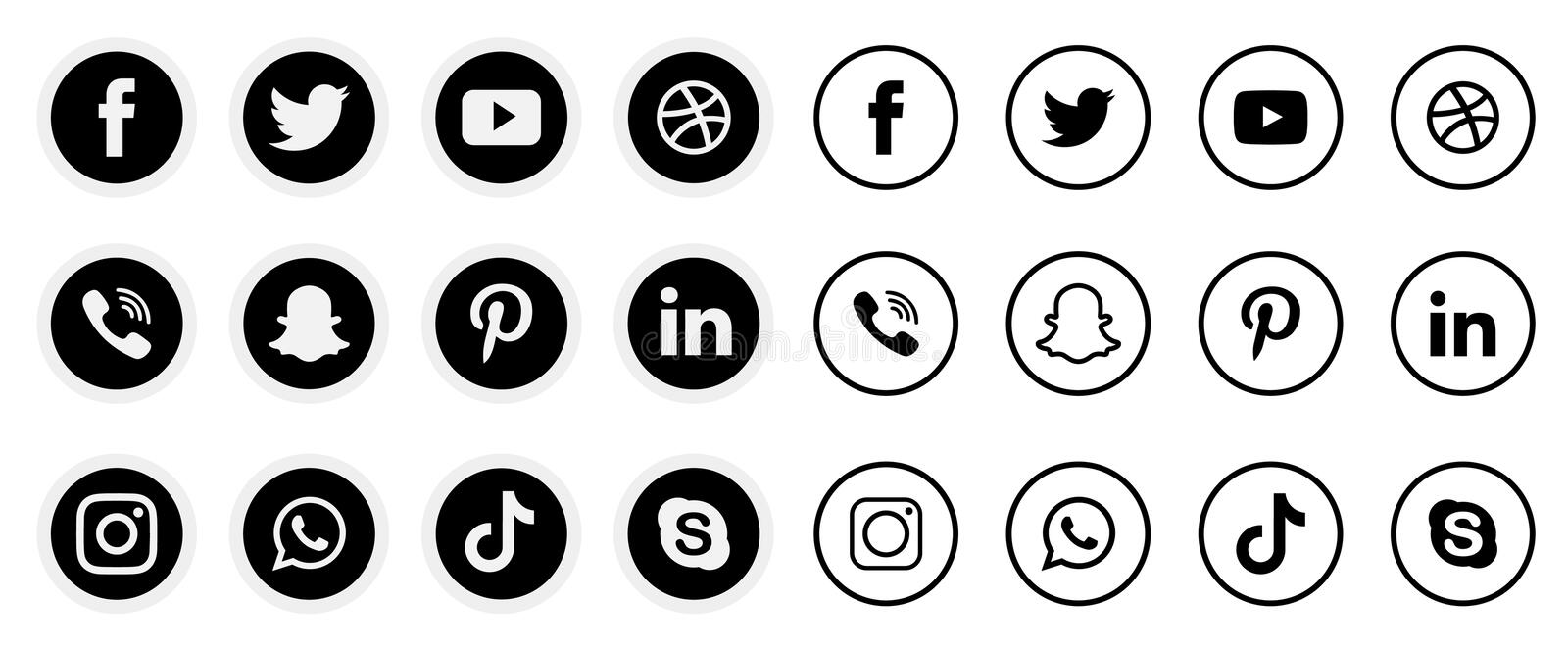 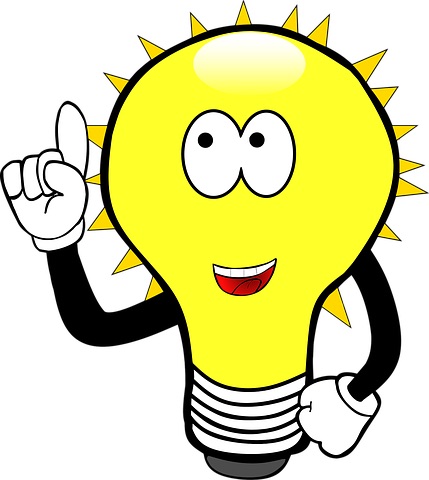 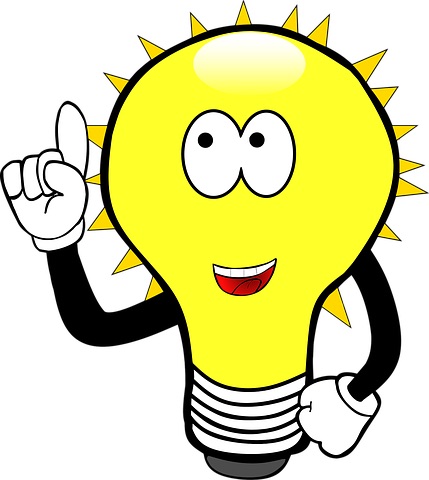 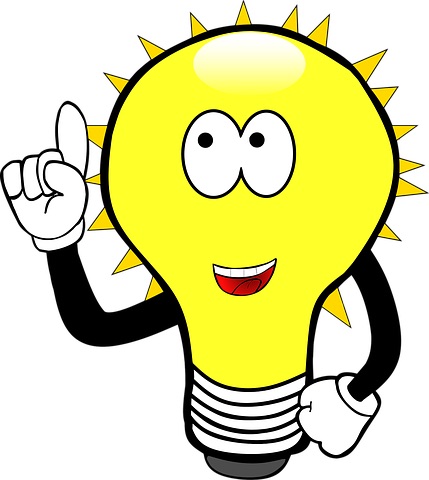 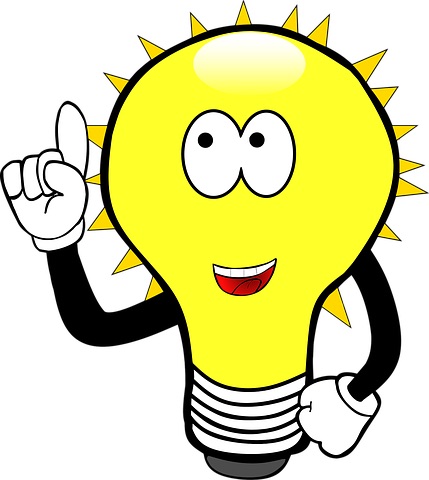 @MarymAlamer
العصف الذهني
اليوم /
الموضوع / زوايا المثلث
صنفي المثلث المجاور وفقاً لزواياه
صنفي كل زاوية من زوايا المثلث إلى [ حادة قائمة ، منفرجة ]
ما مجموع الزاويتين الحادتين في المثلث ؟
هل يمكن أن يكون في المثلث أكثر. من زاوية قائمة أو منفرجة ؟
التاريخ /
أهداف الدرس
أطبق نظرية مجموع قياسات زوايا المثلث.
 أطبق نظرية الزاوية الخارجية  في المثلث.
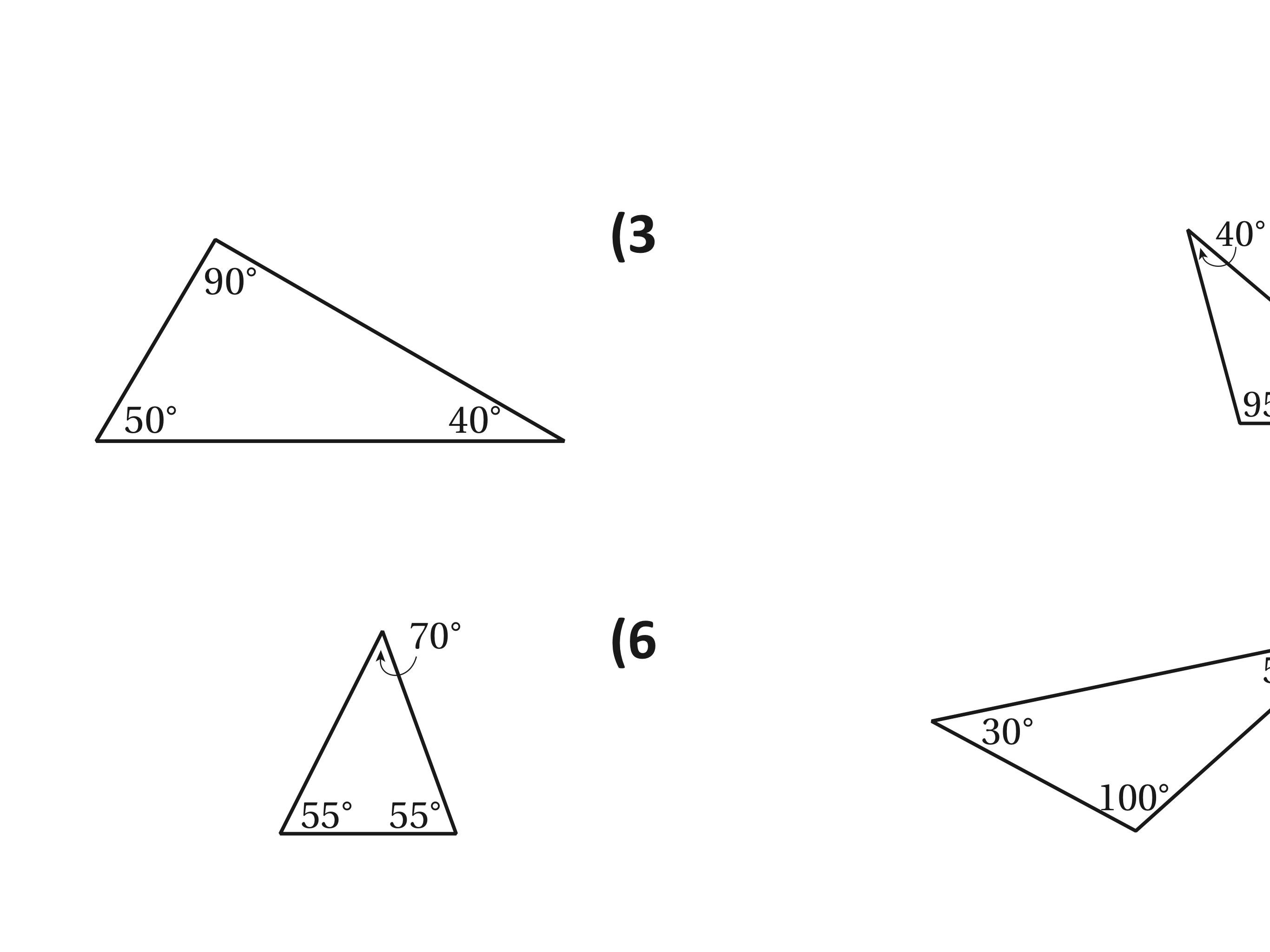 المفردات
المستقيم المساعد
 الزاوية الخارجية 
 الزاويتين الداخليتين البعيدتين 
 البرهان التسلسلي
 النتيجة
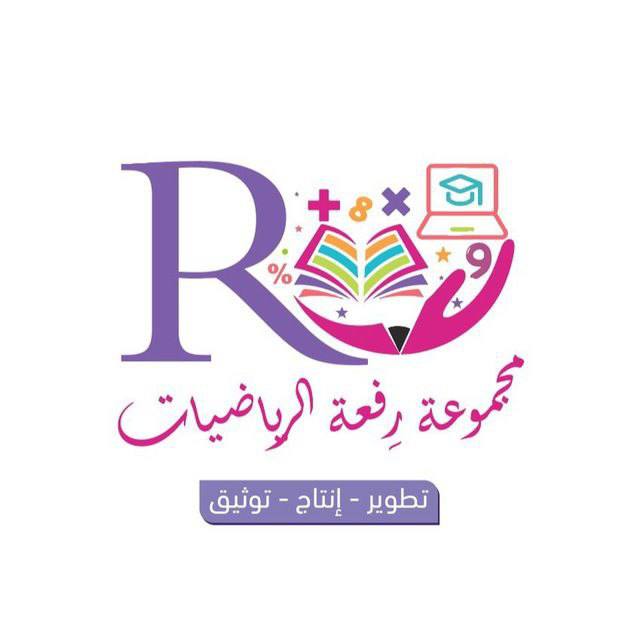 اليوم /
الموضوع / زوايا المثلث
التاريخ /
الحوار والمناقشة
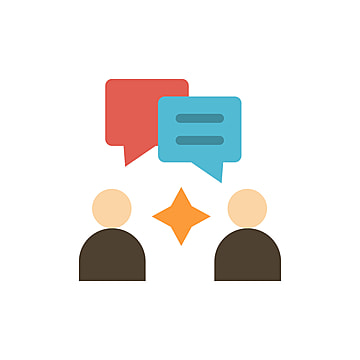 أهداف الدرس
النتيجة
أطبق نظرية مجموع قياسات زوايا المثلث.
 أطبق نظرية الزاوية الخارجية  في المثلث.
هي نظرية يكون برهانها مبنياً على نظرية أخرى.
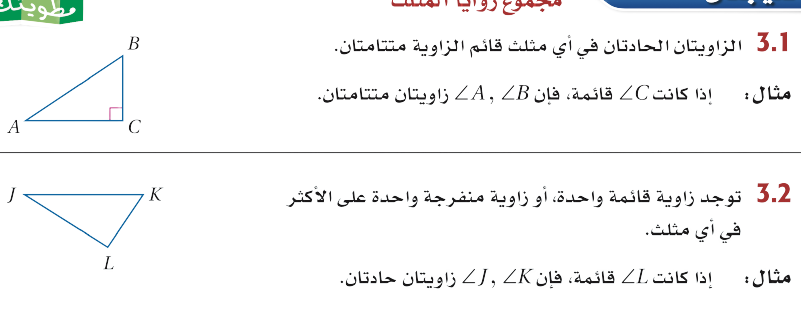 نتيجة 1-1
الزاويتان الحادتان في  أي مثلث قائم متتامتان
مثال:
المفردات
إذا كانت  قائمة فإن  و  متتامتان
المستقيم المساعد
 الزاوية الخارجية 
 الزاويتين الداخليتين البعيدتين 
 البرهان التسلسلي
 النتيجة
نتيجة 1-2
توجد زاوية قائمة واحدة أو زاوية منفرجة واحدة على الأكثر في أي مثلث
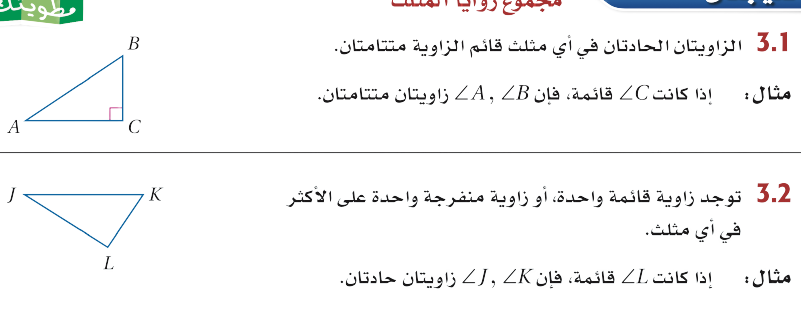 مثال:
إذا كانت  قائمة فإن  و  حادتان
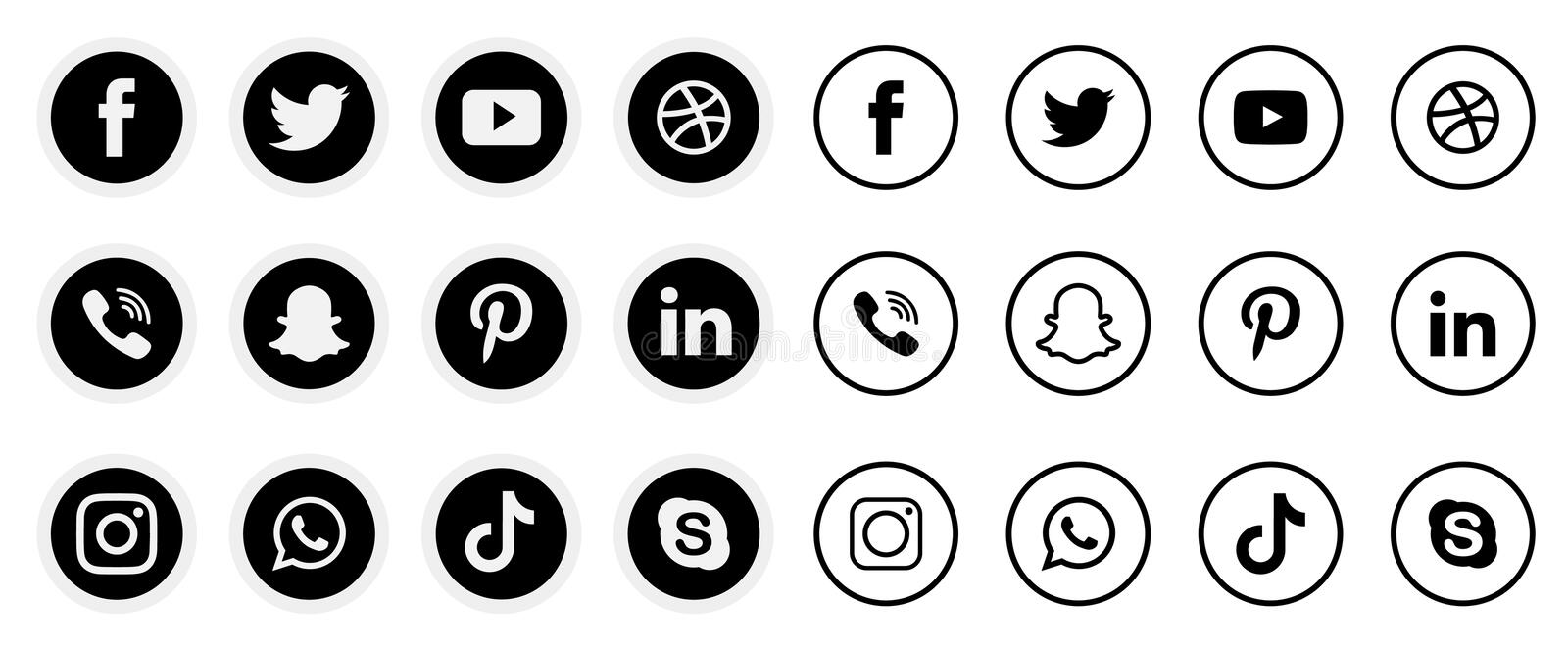 @MarymAlamer
الحوار والمناقشة
اليوم /
الموضوع / زوايا المثلث
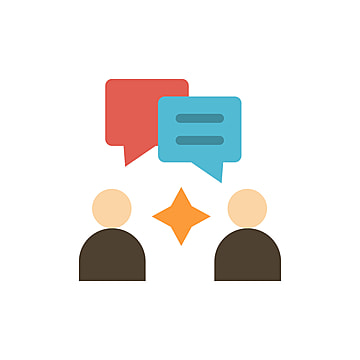 التاريخ /
أهداف الدرس
مثال 3
صفحة 23
أطبق نظرية مجموع قياسات زوايا المثلث.
 أطبق نظرية الزاوية الخارجية  في المثلث.
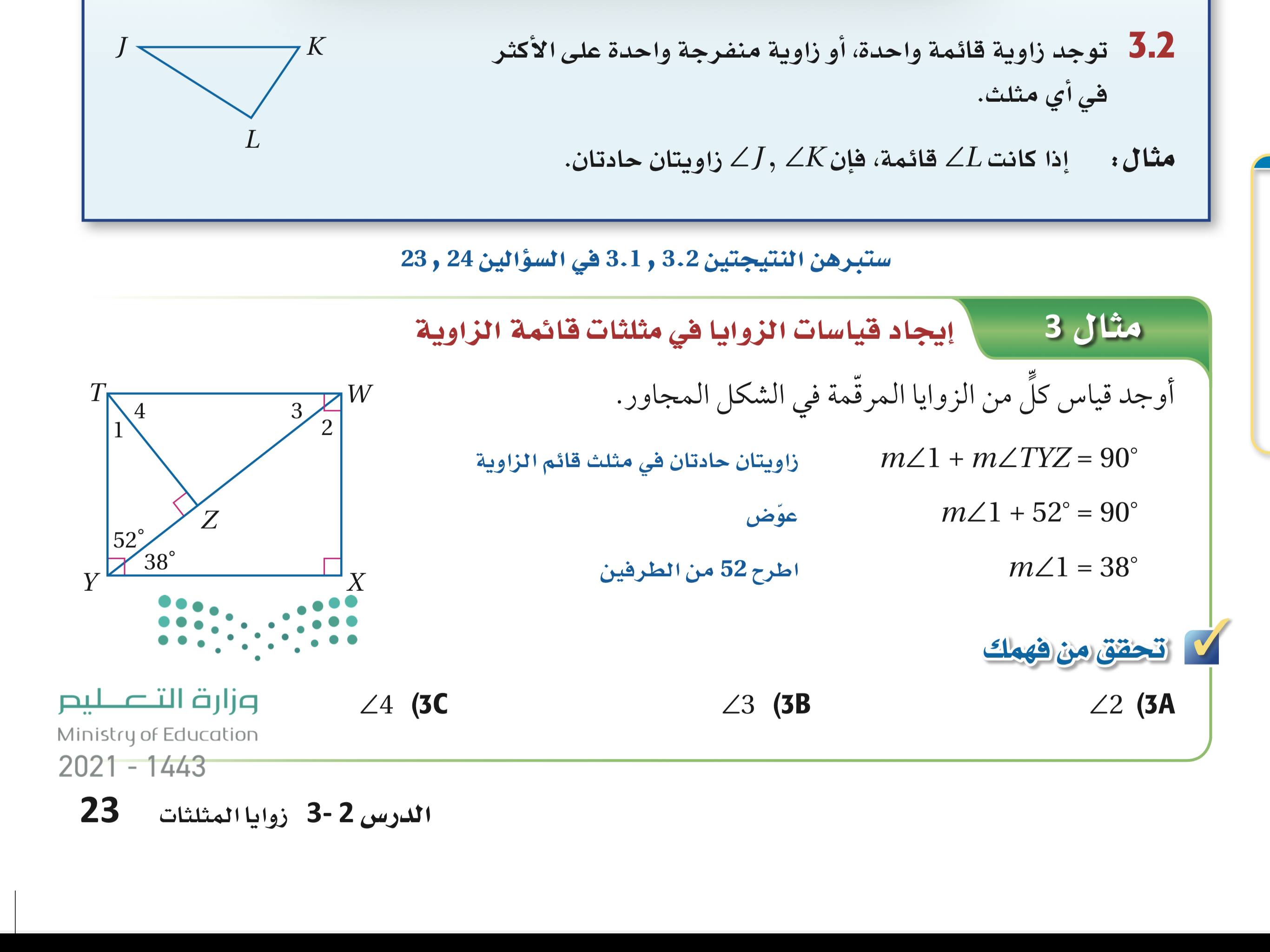 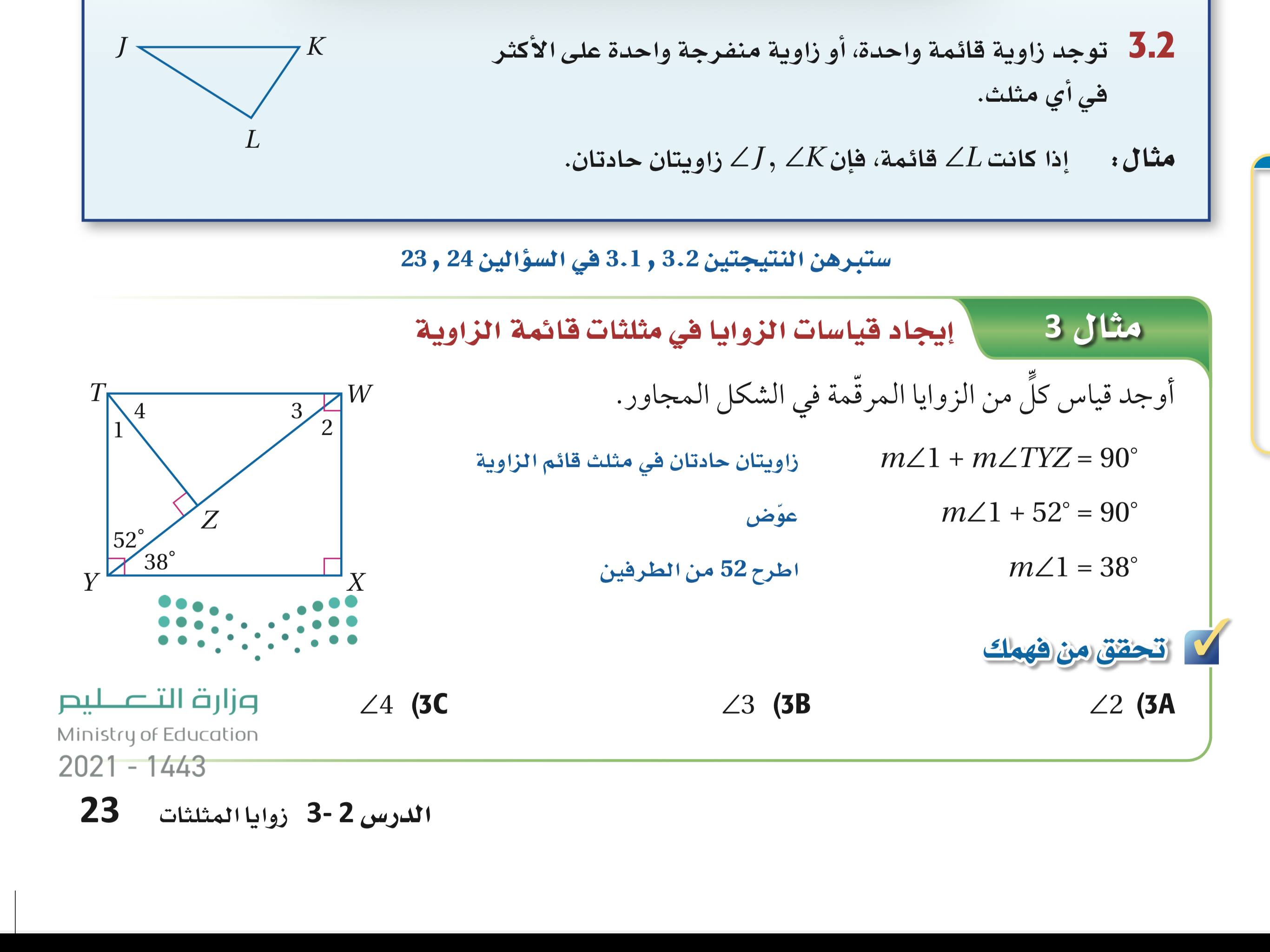 المفردات
المستقيم المساعد
 الزاوية الخارجية 
 الزاويتين الداخليتين البعيدتين 
 البرهان التسلسلي
 النتيجة
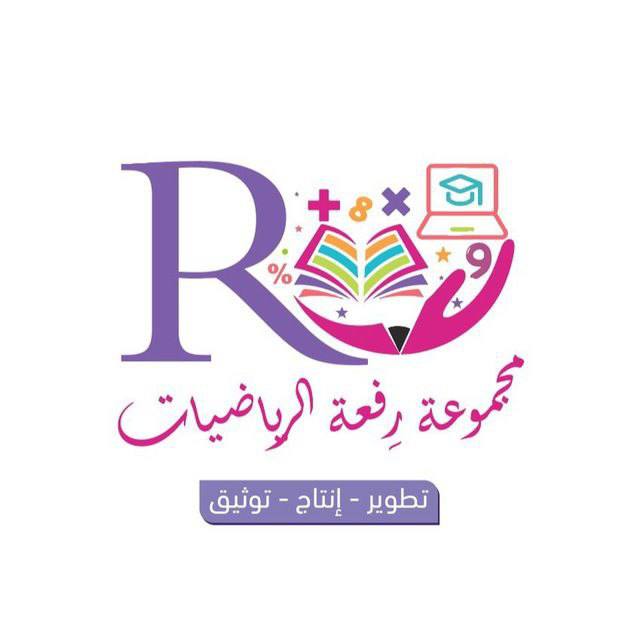 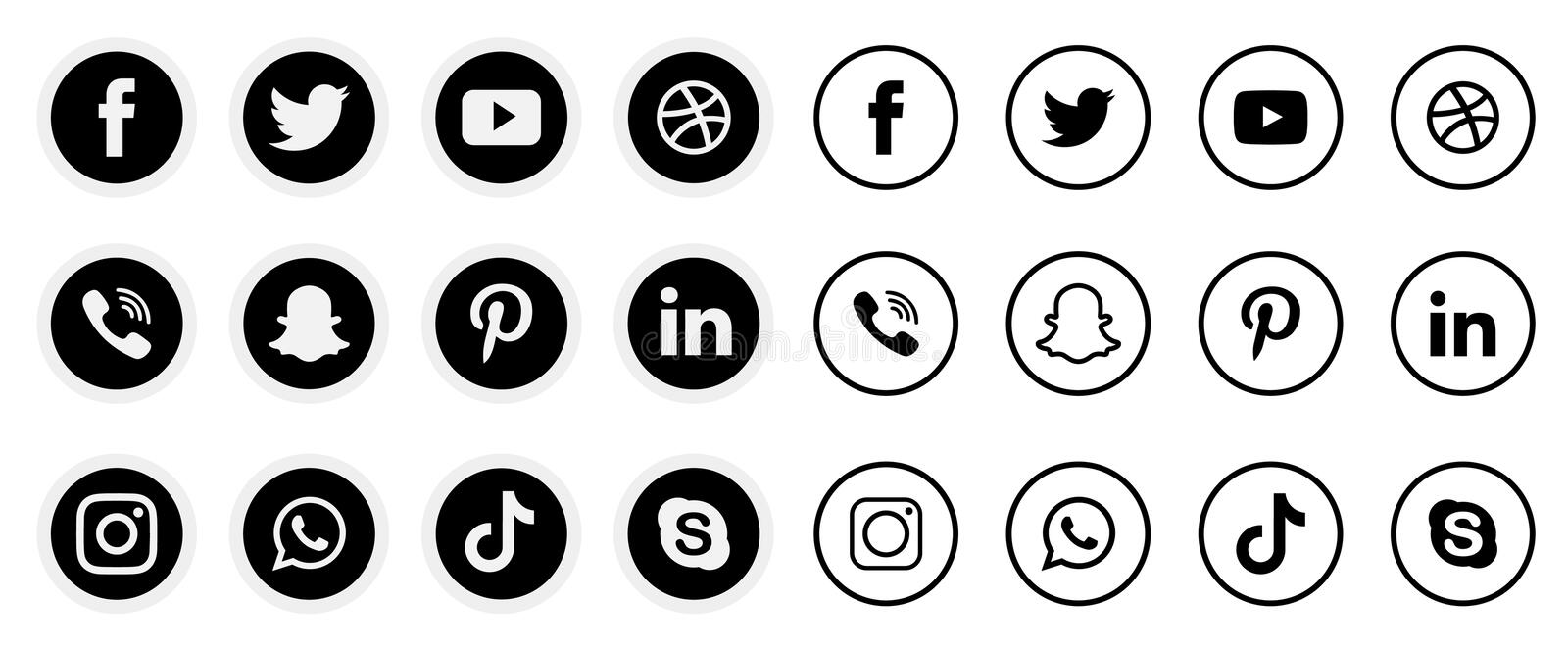 @MarymAlamer
تحقق من فهمك 3
صفحة ٢٣
اليوم /
الموضوع / زوايا المثلث
التاريخ /
أهداف الدرس
أطبق نظرية مجموع قياسات زوايا المثلث.
 أطبق نظرية الزاوية الخارجية  في المثلث.
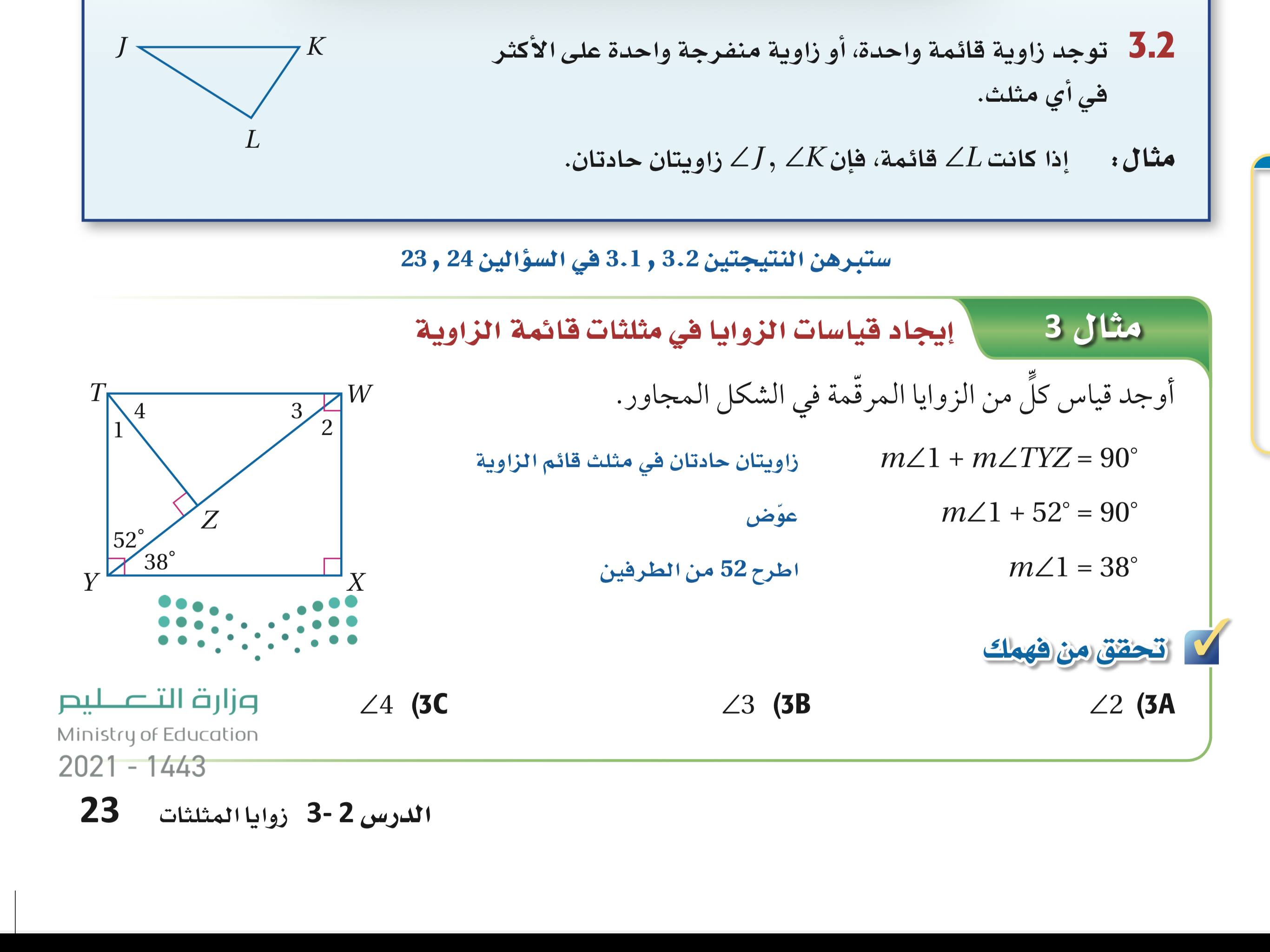 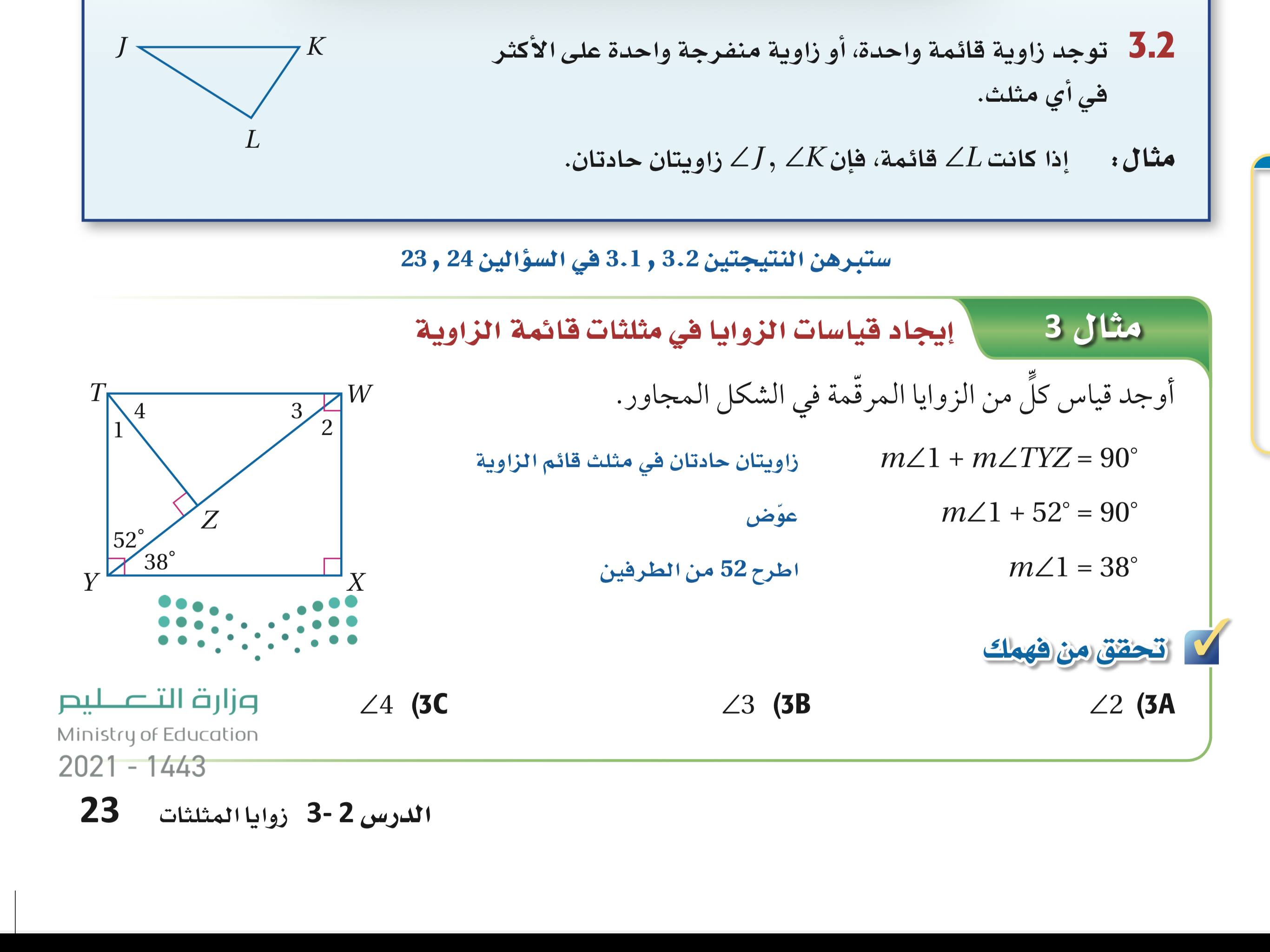 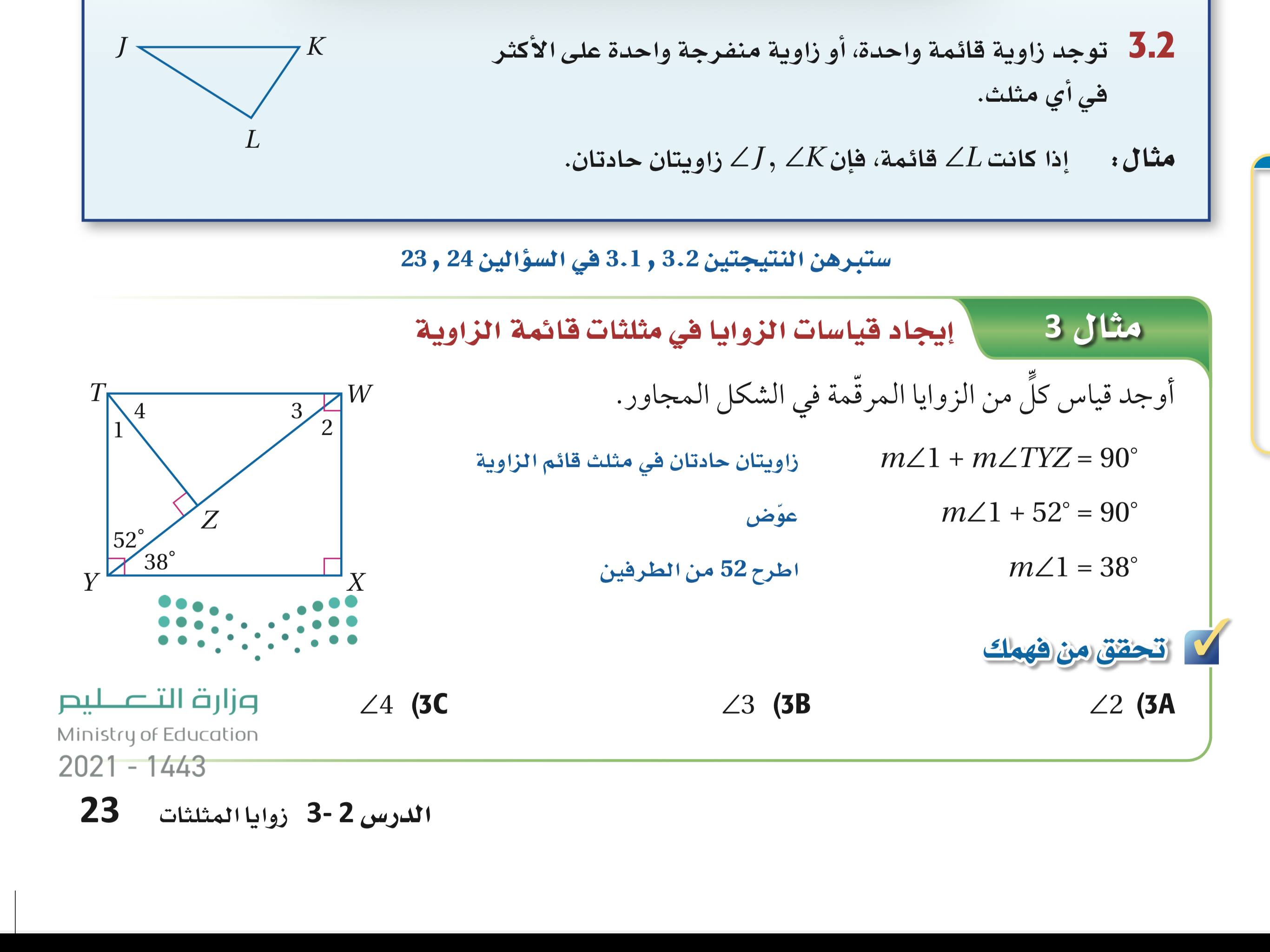 المفردات
المستقيم المساعد
 الزاوية الخارجية 
 الزاويتين الداخليتين البعيدتين 
 البرهان التسلسلي
 النتيجة
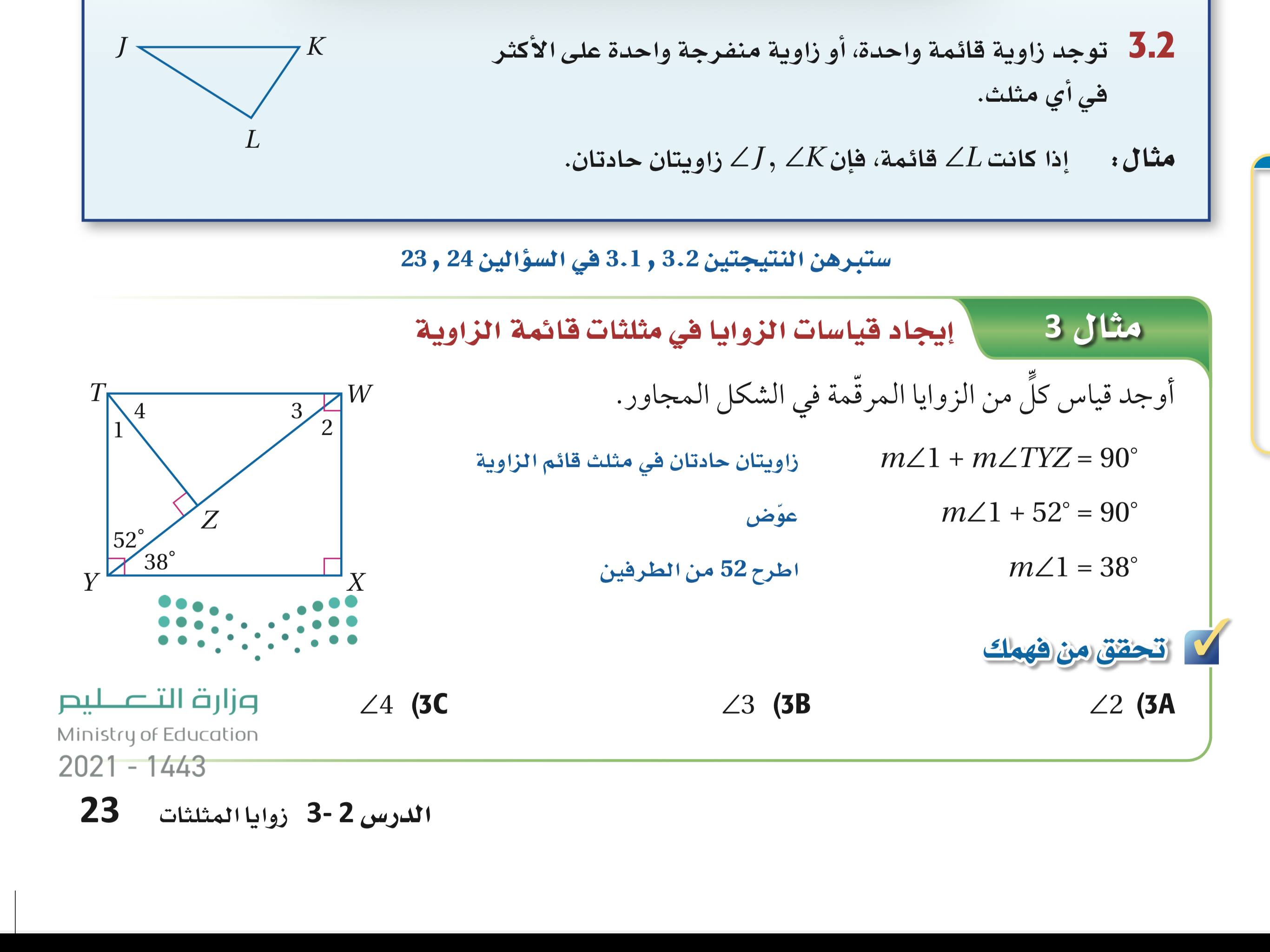 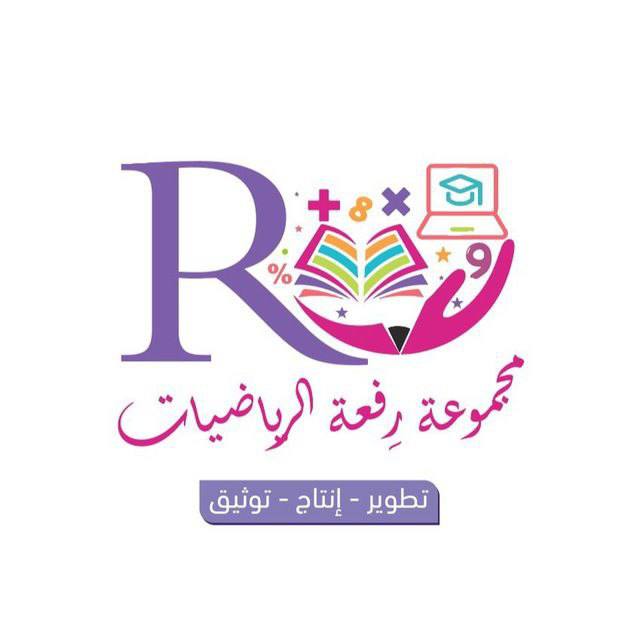 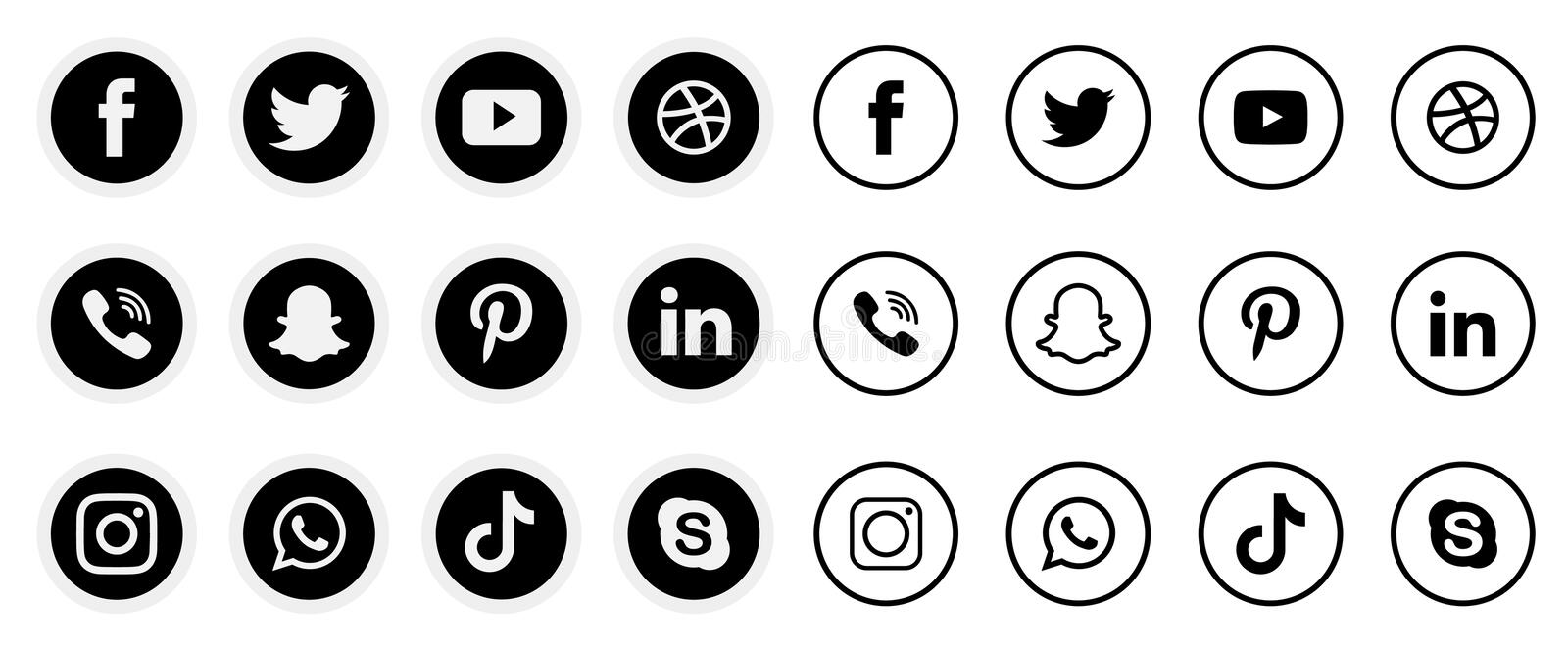 @MarymAlamer
تأكد
صفحة 24
اليوم /
الموضوع / زوايا المثلث
التاريخ /
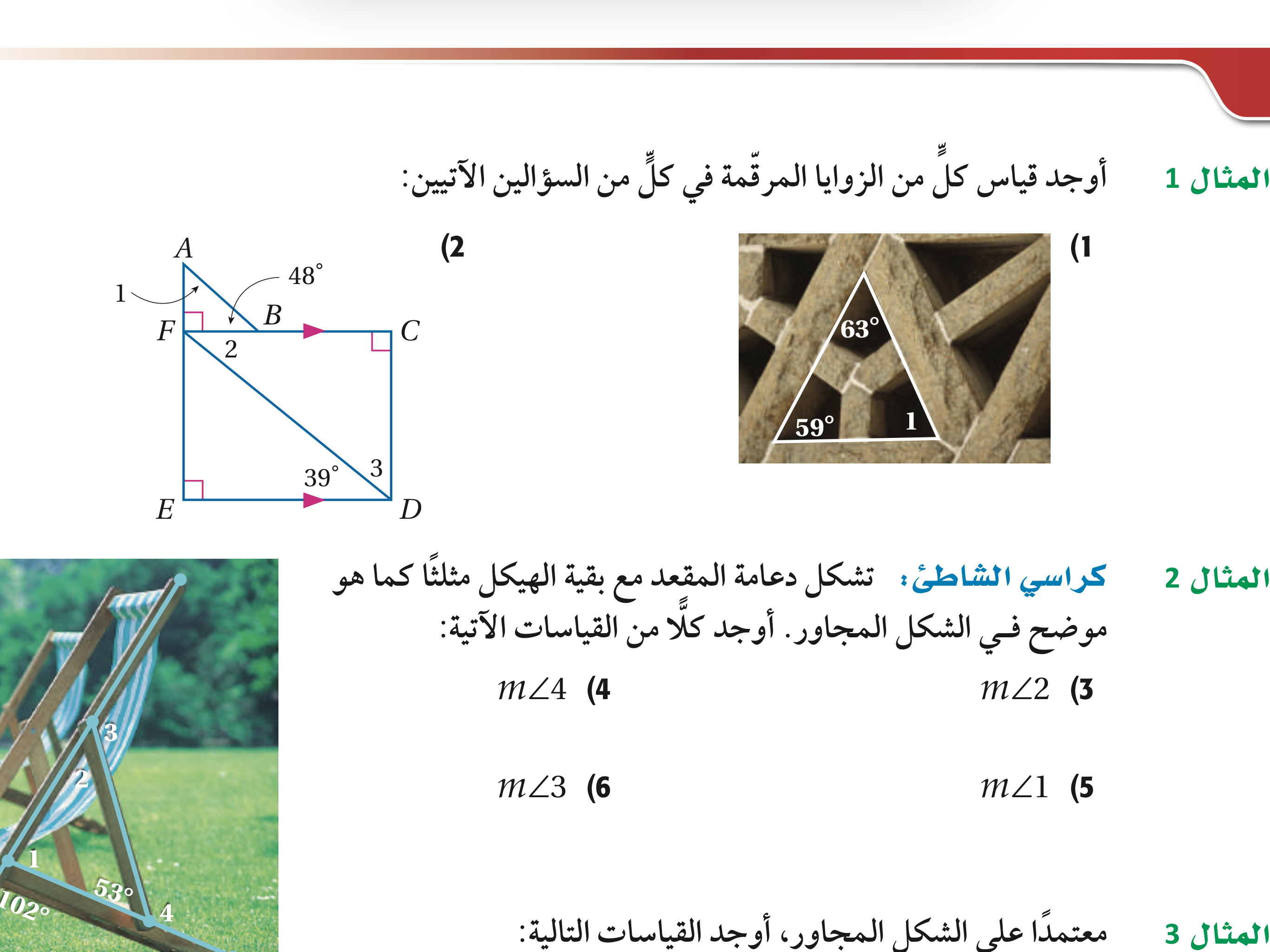 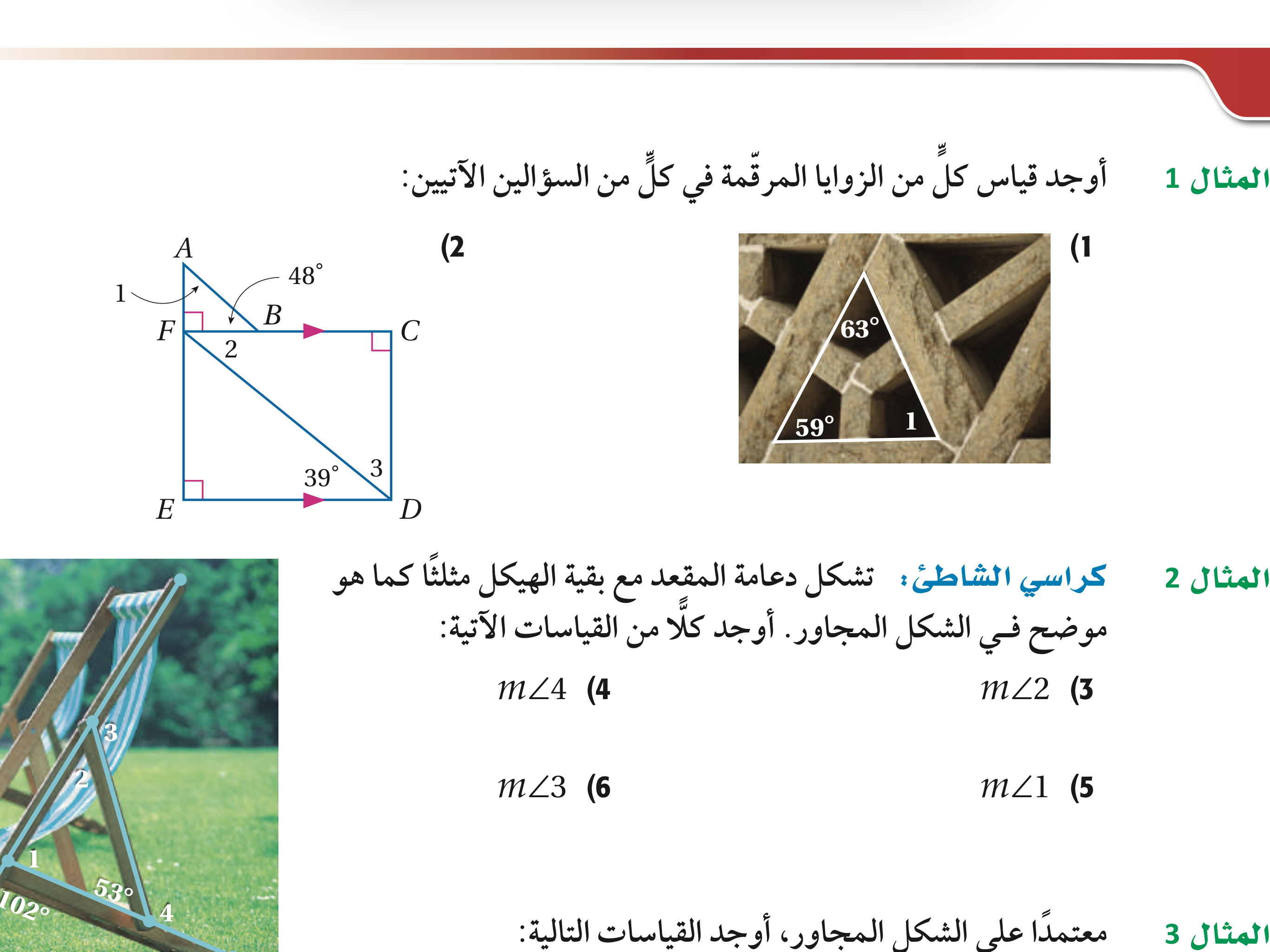 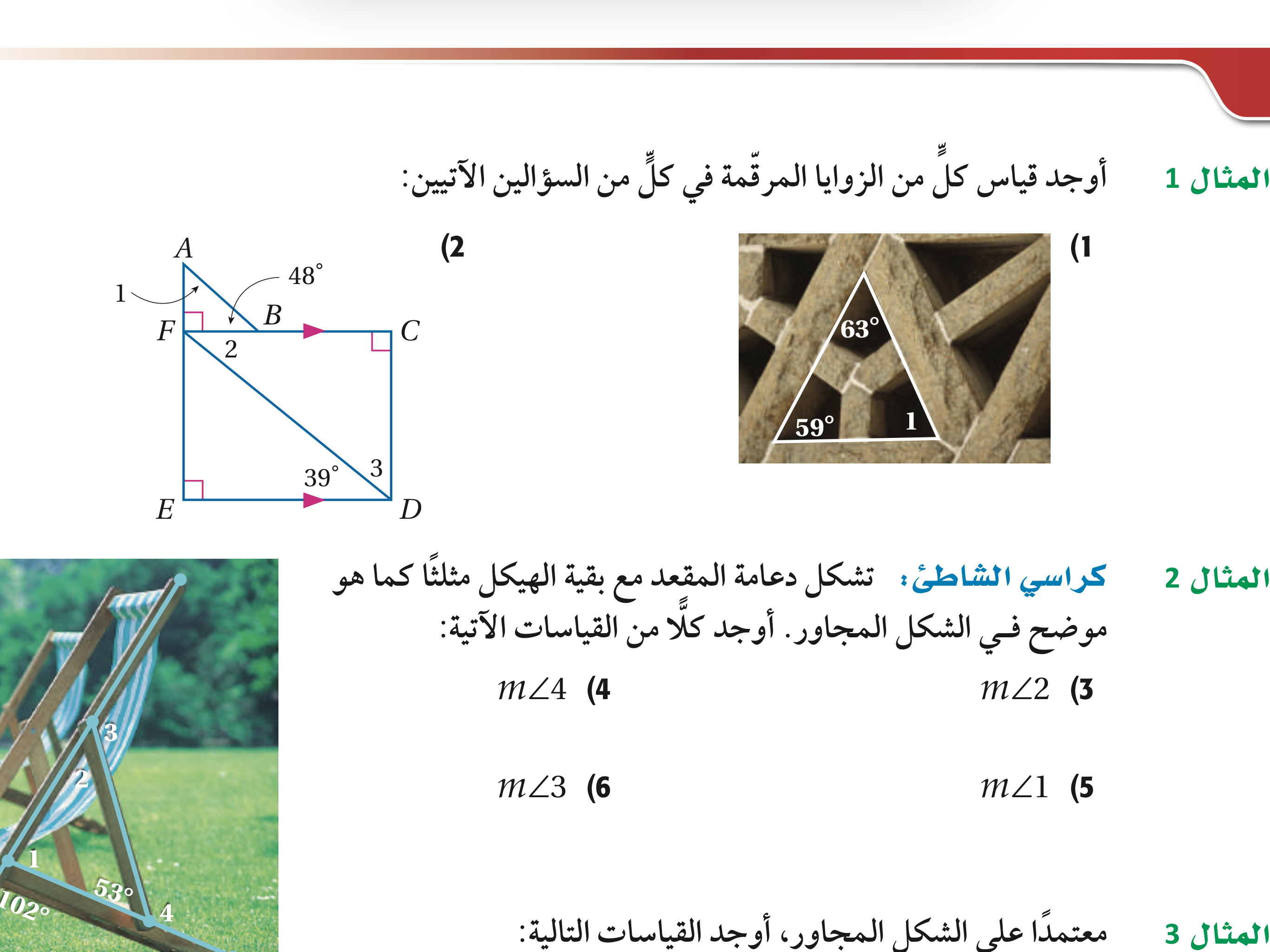 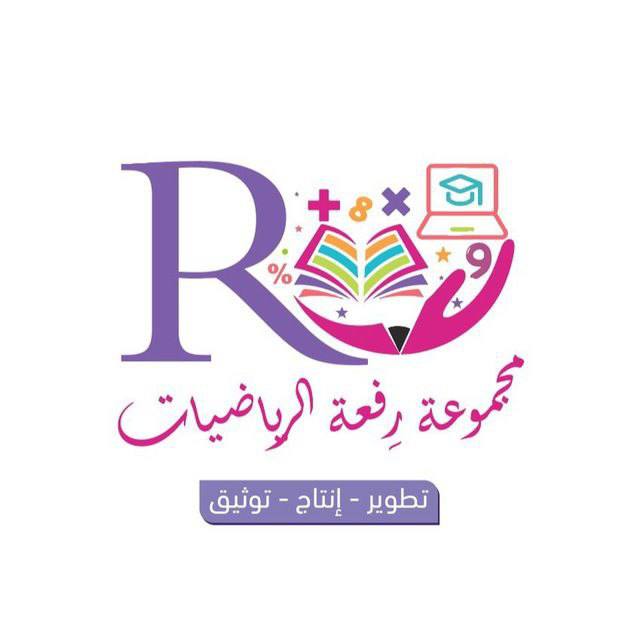 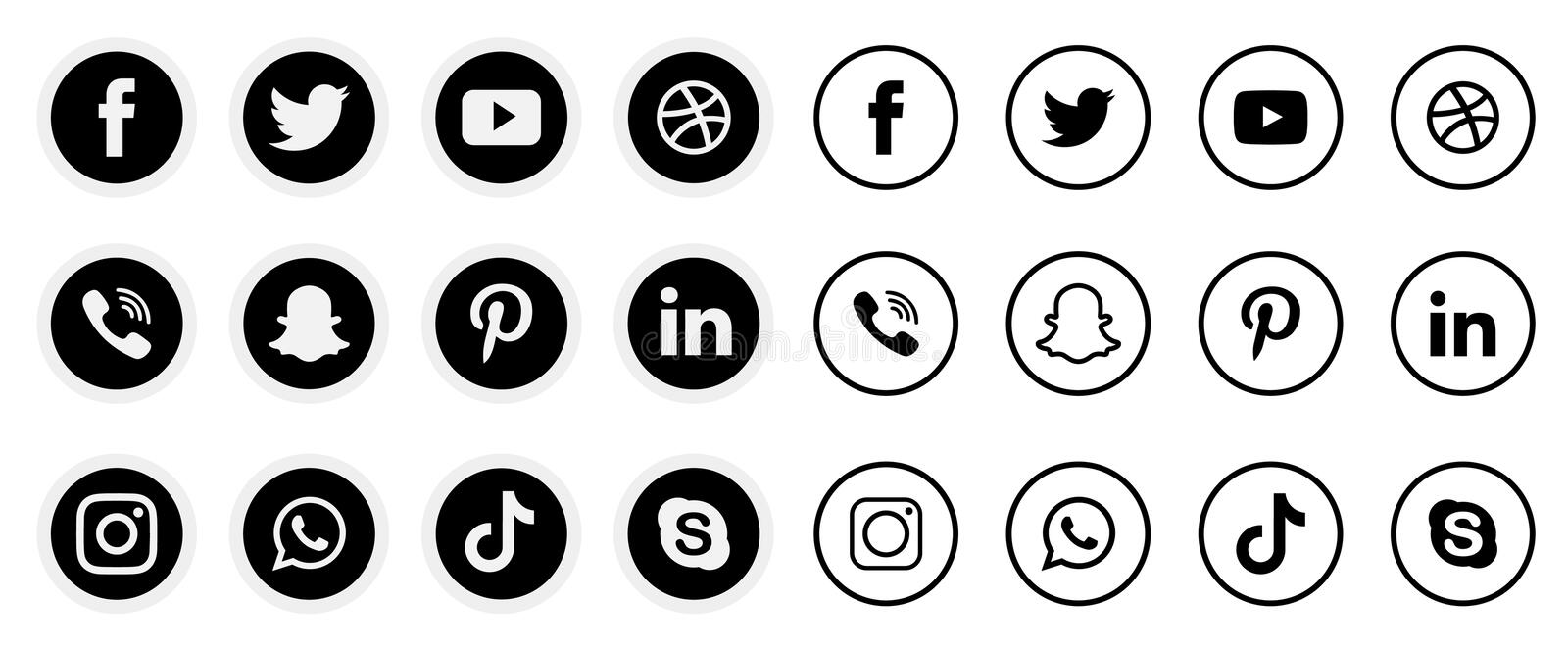 @MarymAlamer
تأكد
صفحة 24
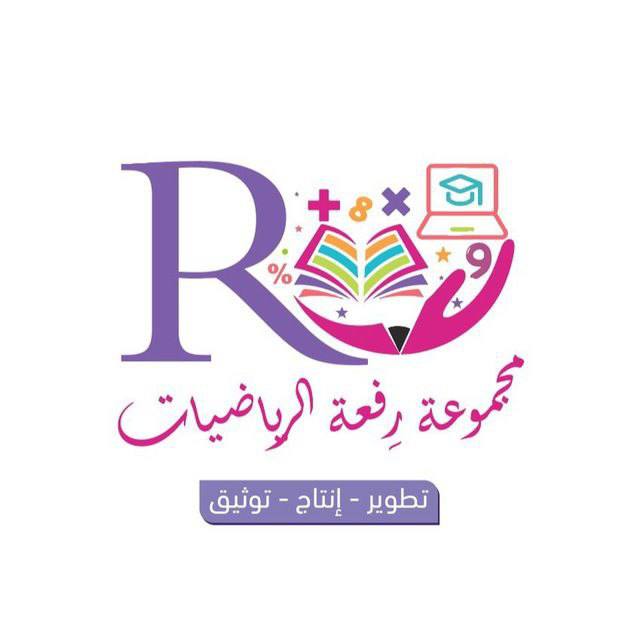 اليوم /
الموضوع / زوايا المثلث
التاريخ /
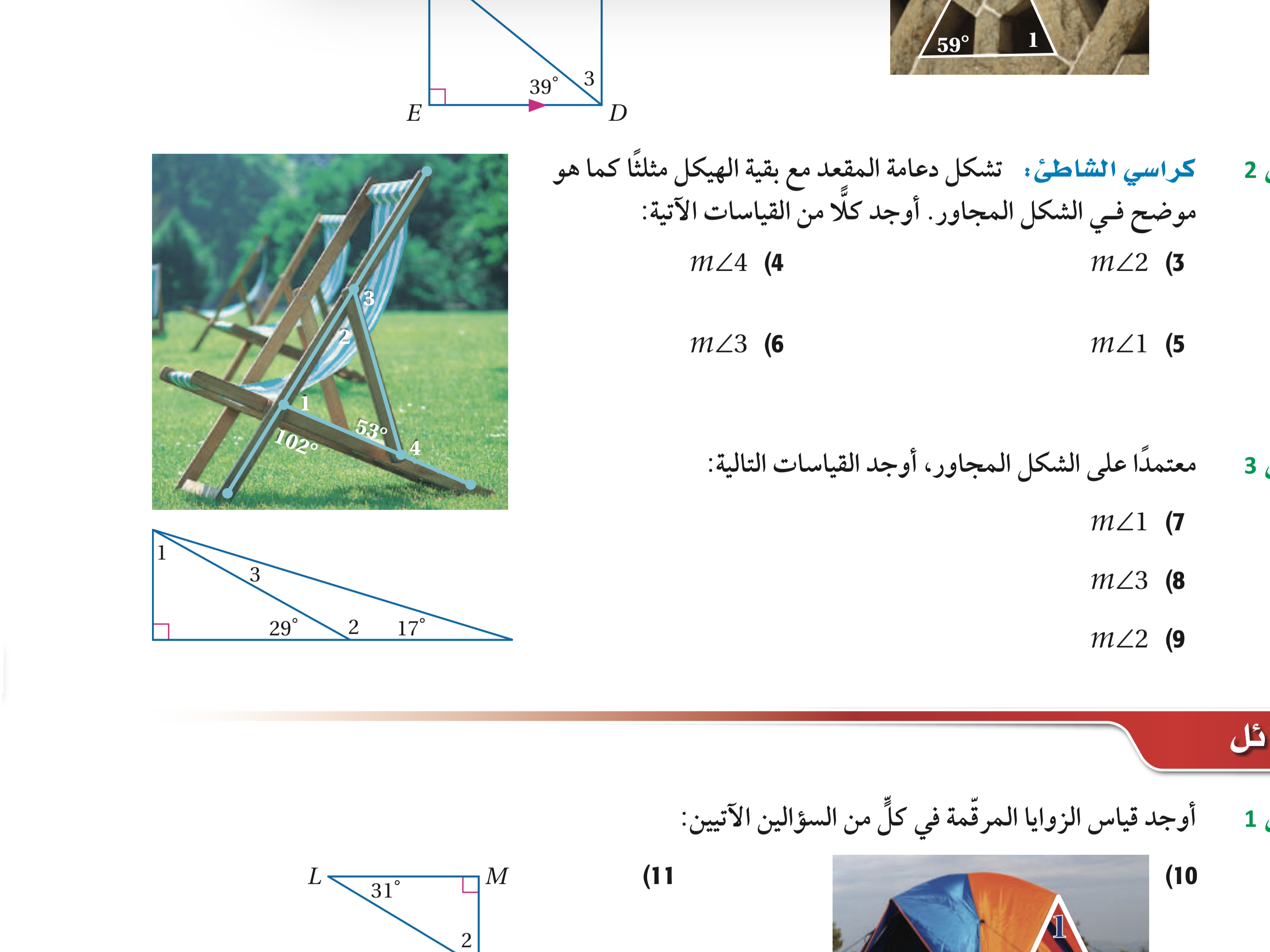 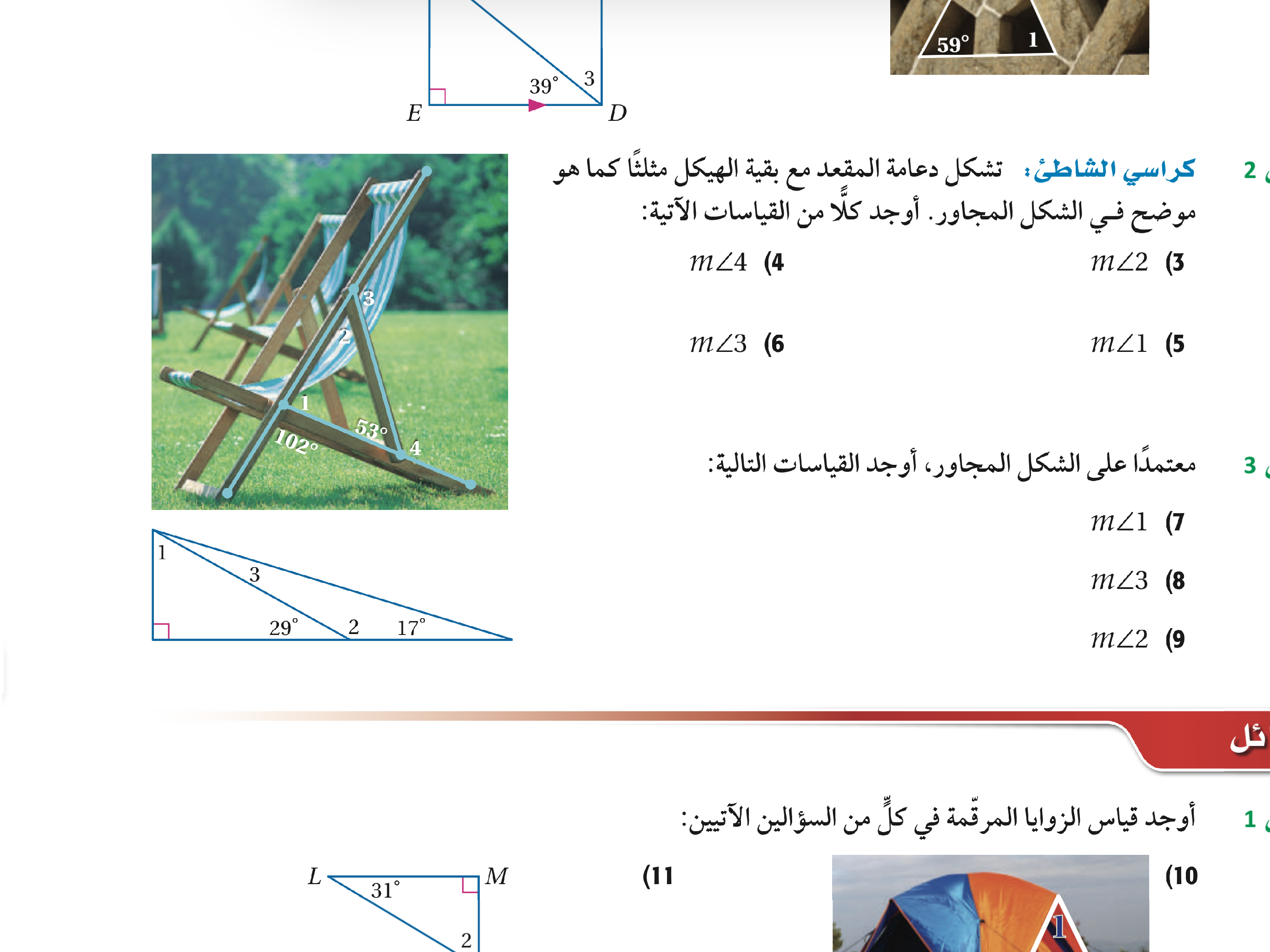 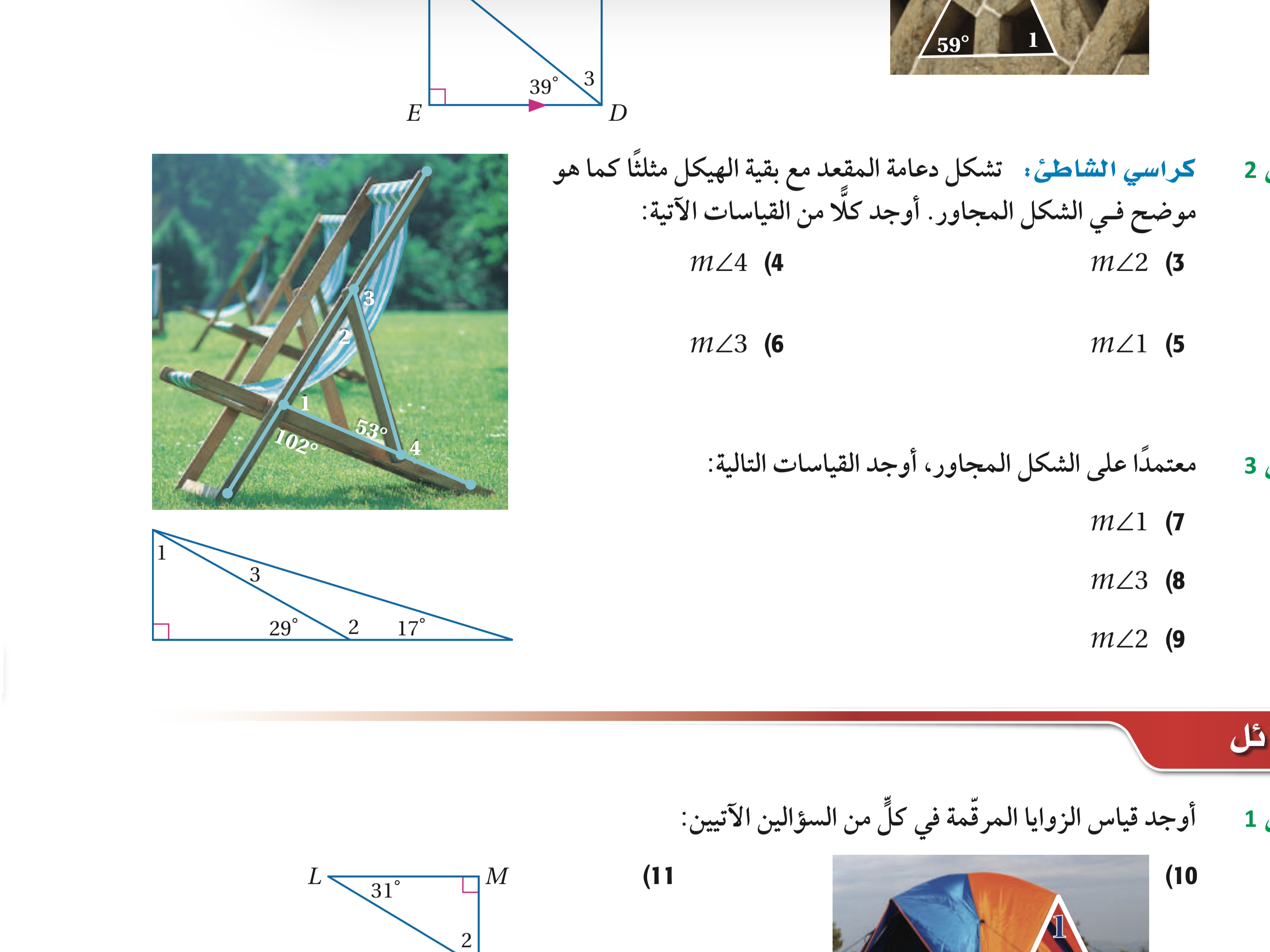 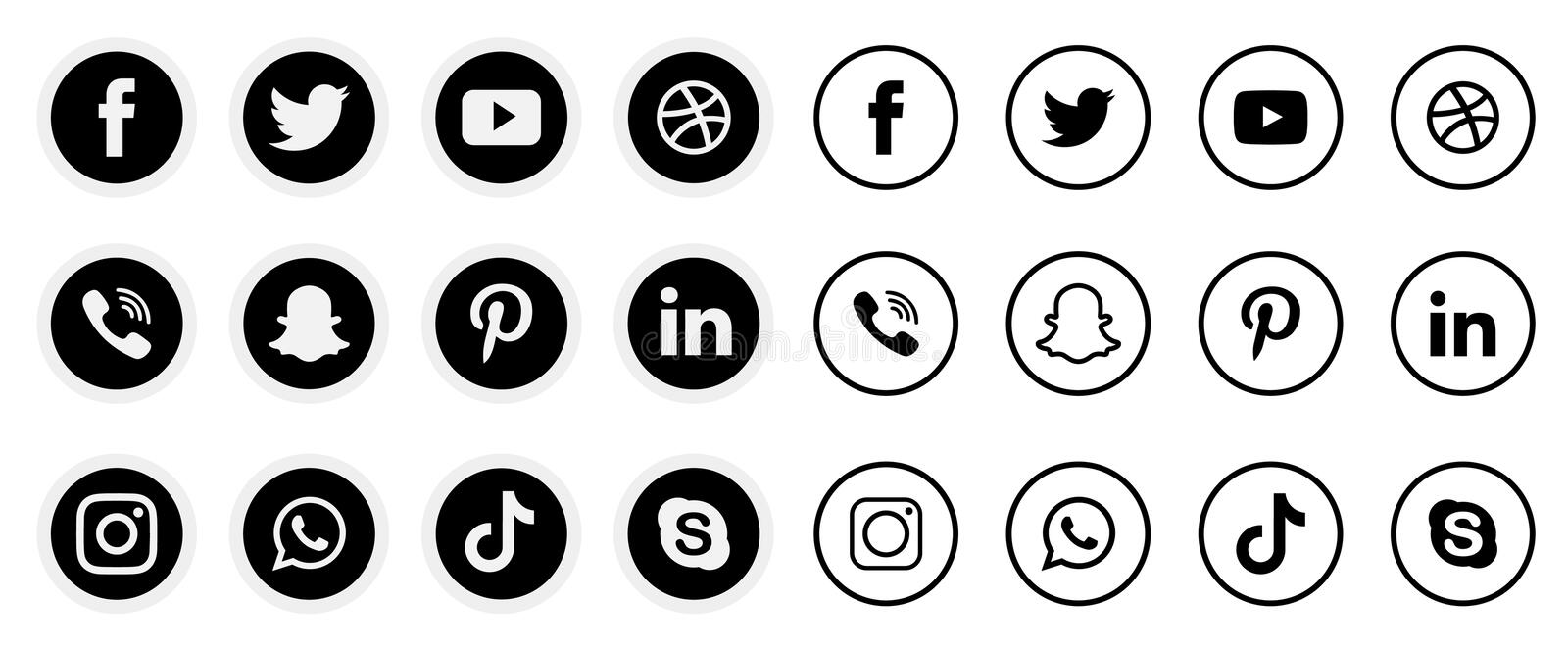 @MarymAlamer
اليوم /
الموضوع / زوايا المثلث
التاريخ /
تدرب وحل المسائل
صفحة 24
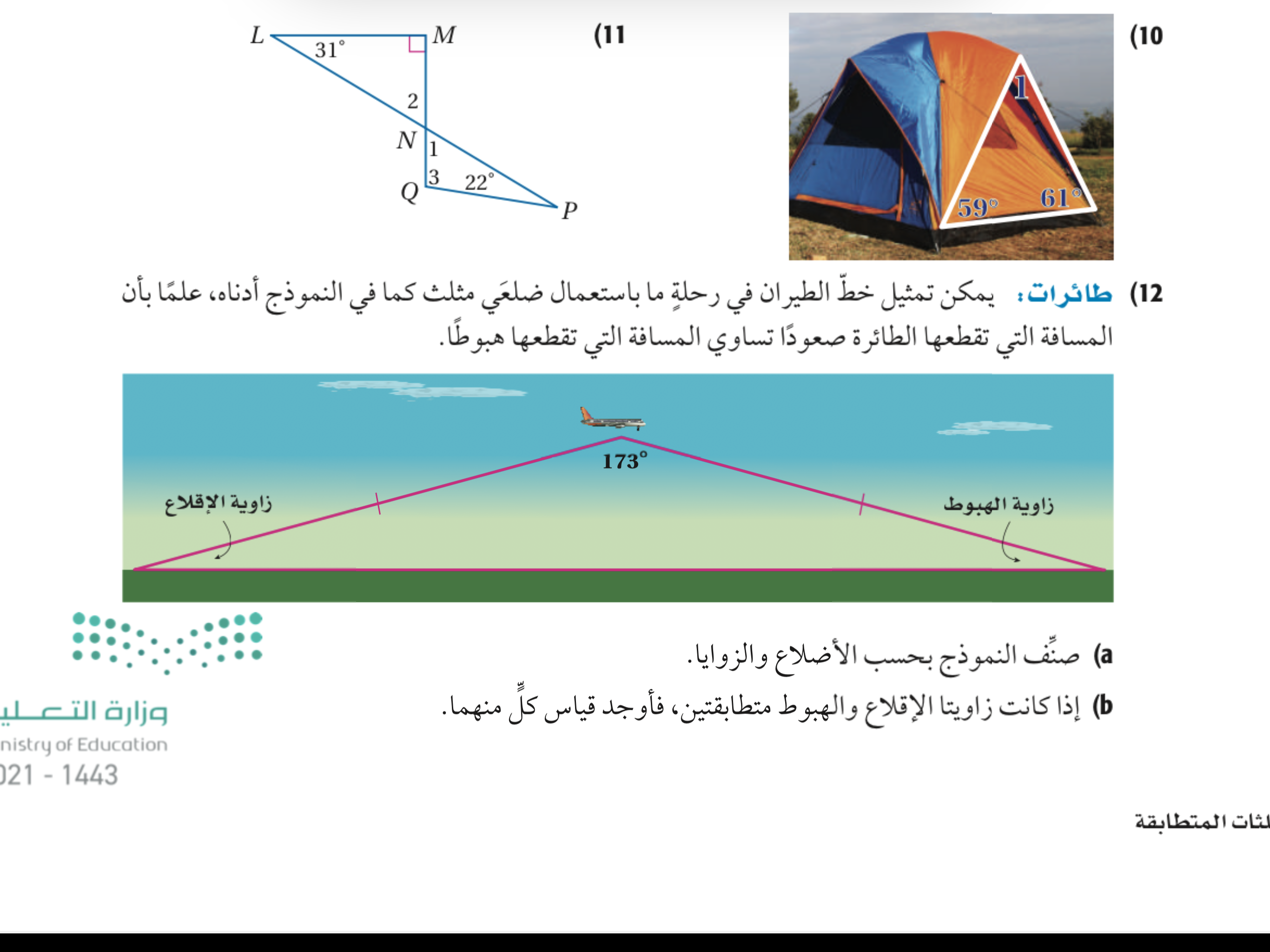 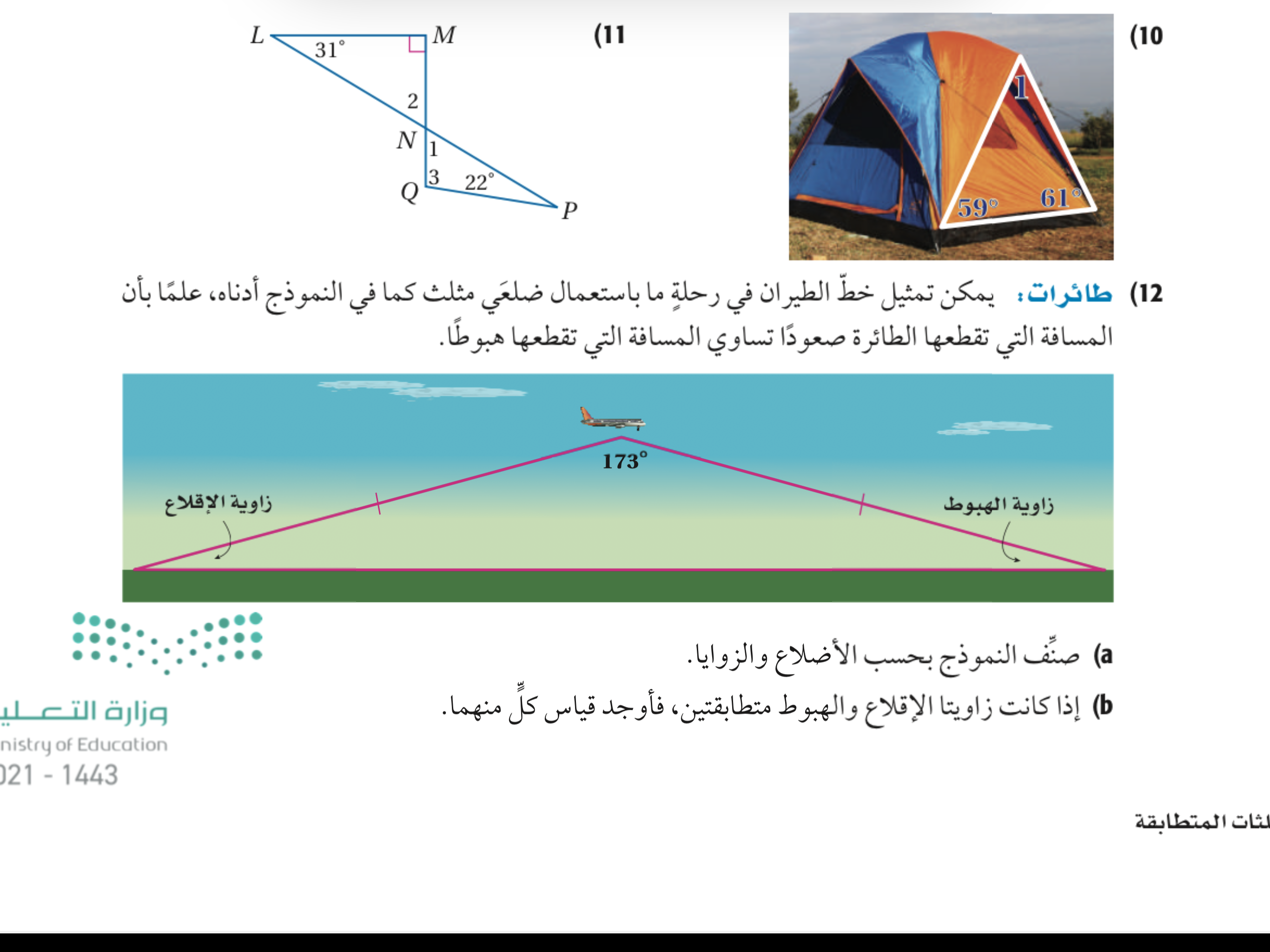 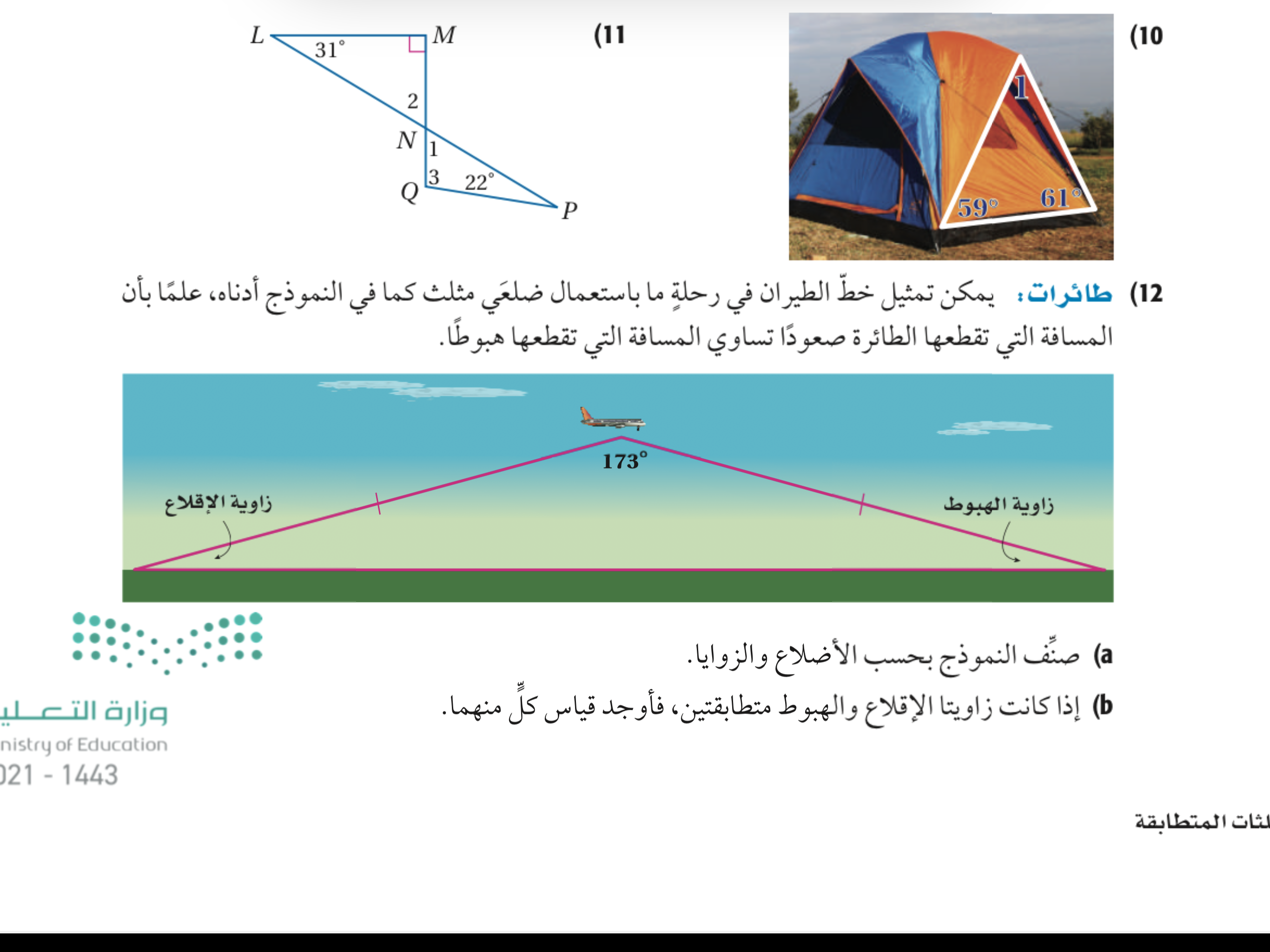 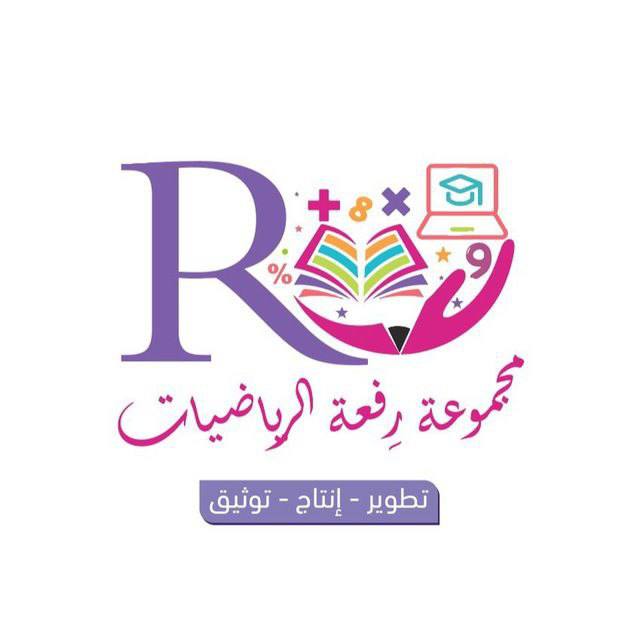 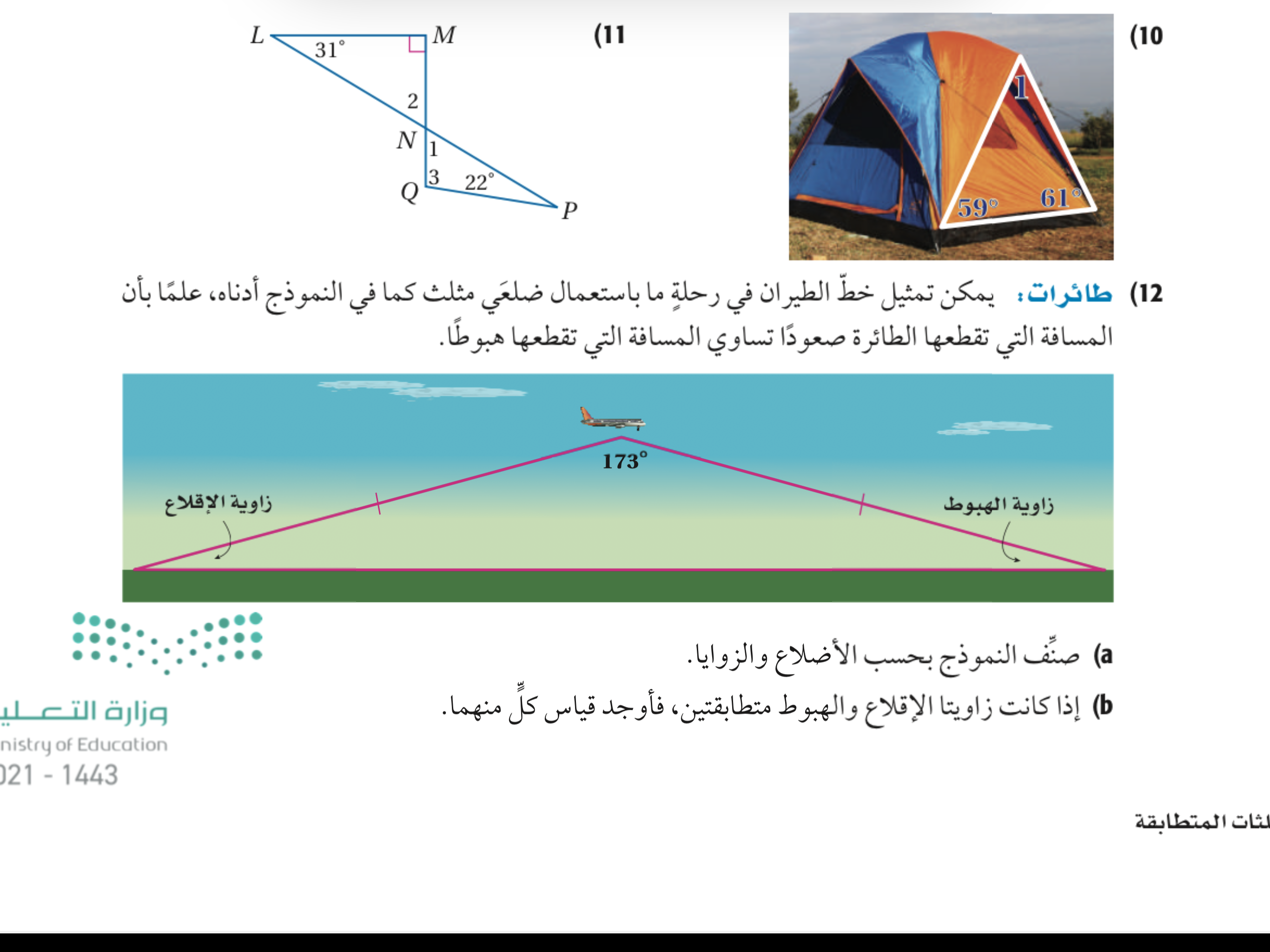 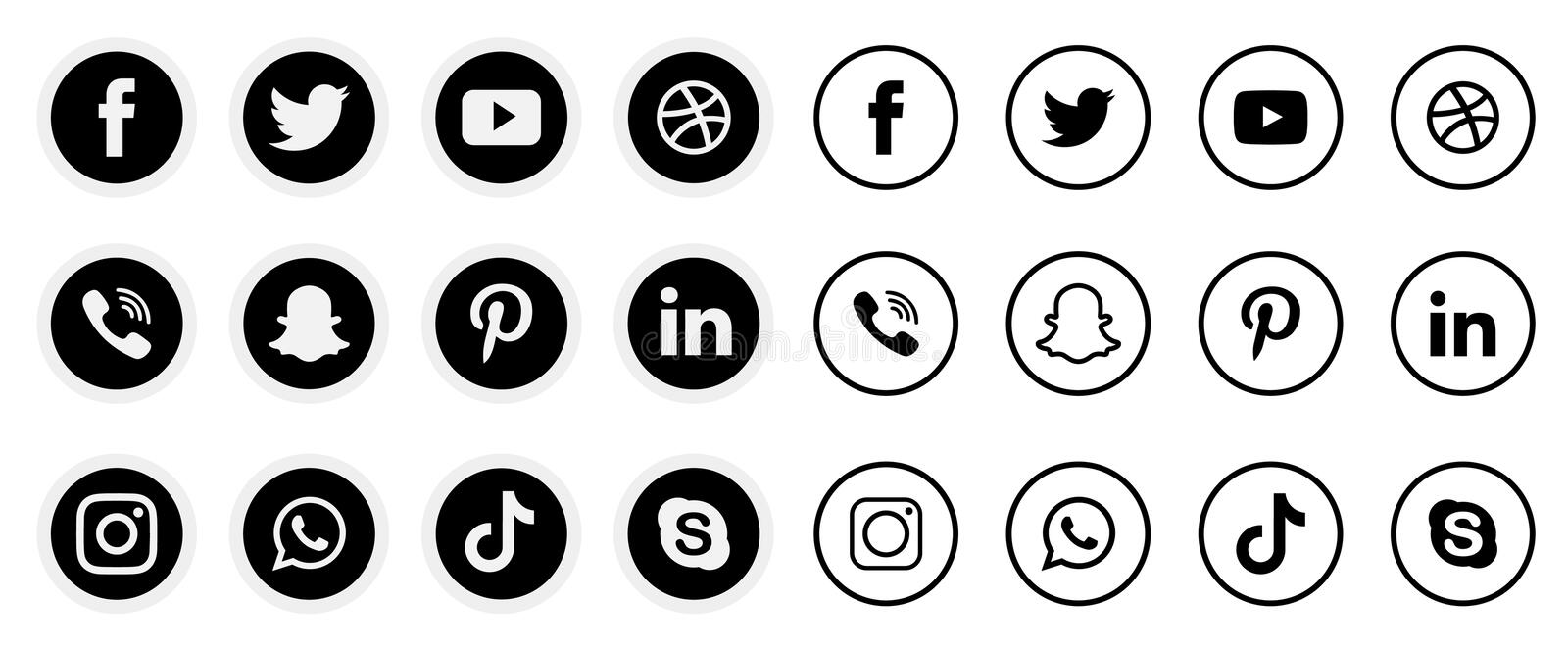 @MarymAlamer
اليوم /
الموضوع / زوايا المثلث
التاريخ /
تدرب وحل المسائل
صفحة 25
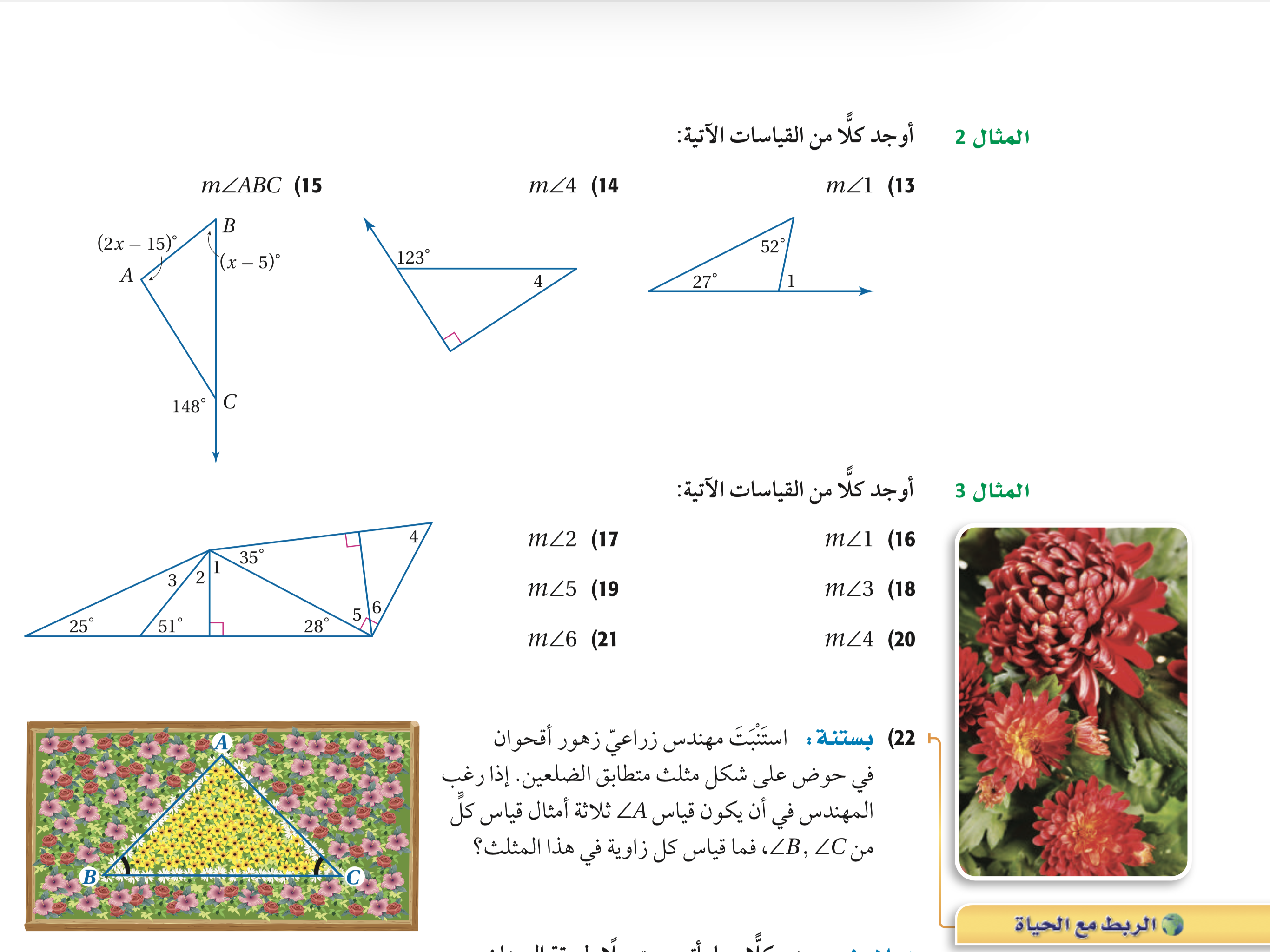 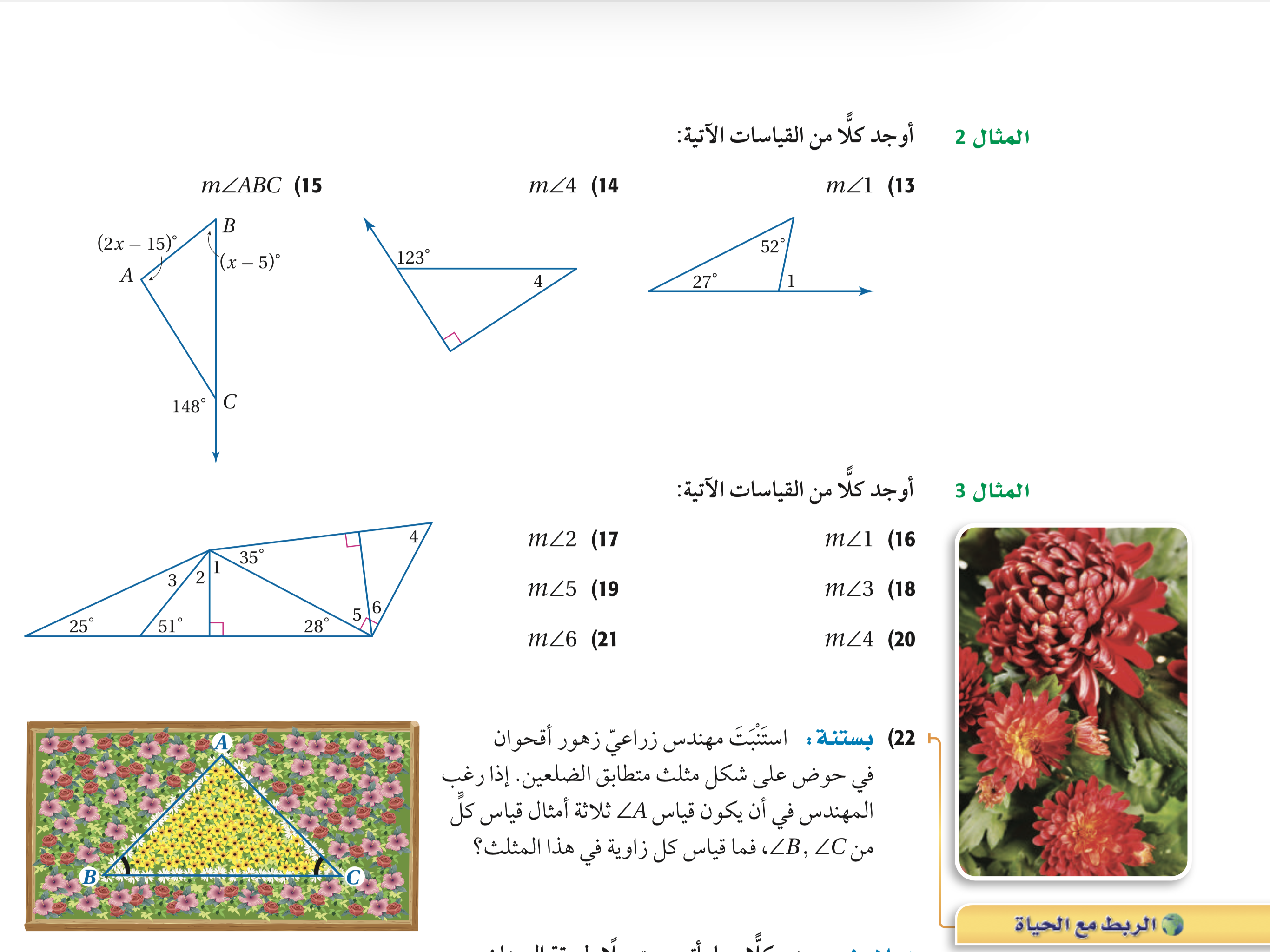 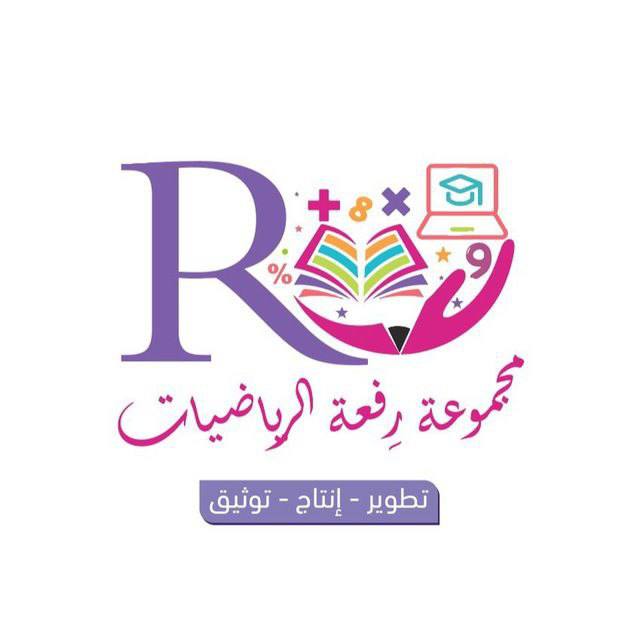 مهارات التفكير العليا
التفكير الناقد
صفحة ٢٦
اليوم /
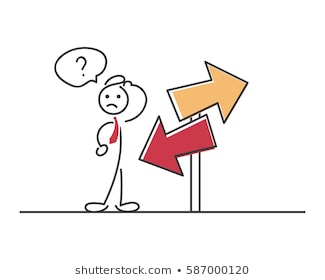 الموضوع / زوايا المثلث
التاريخ /
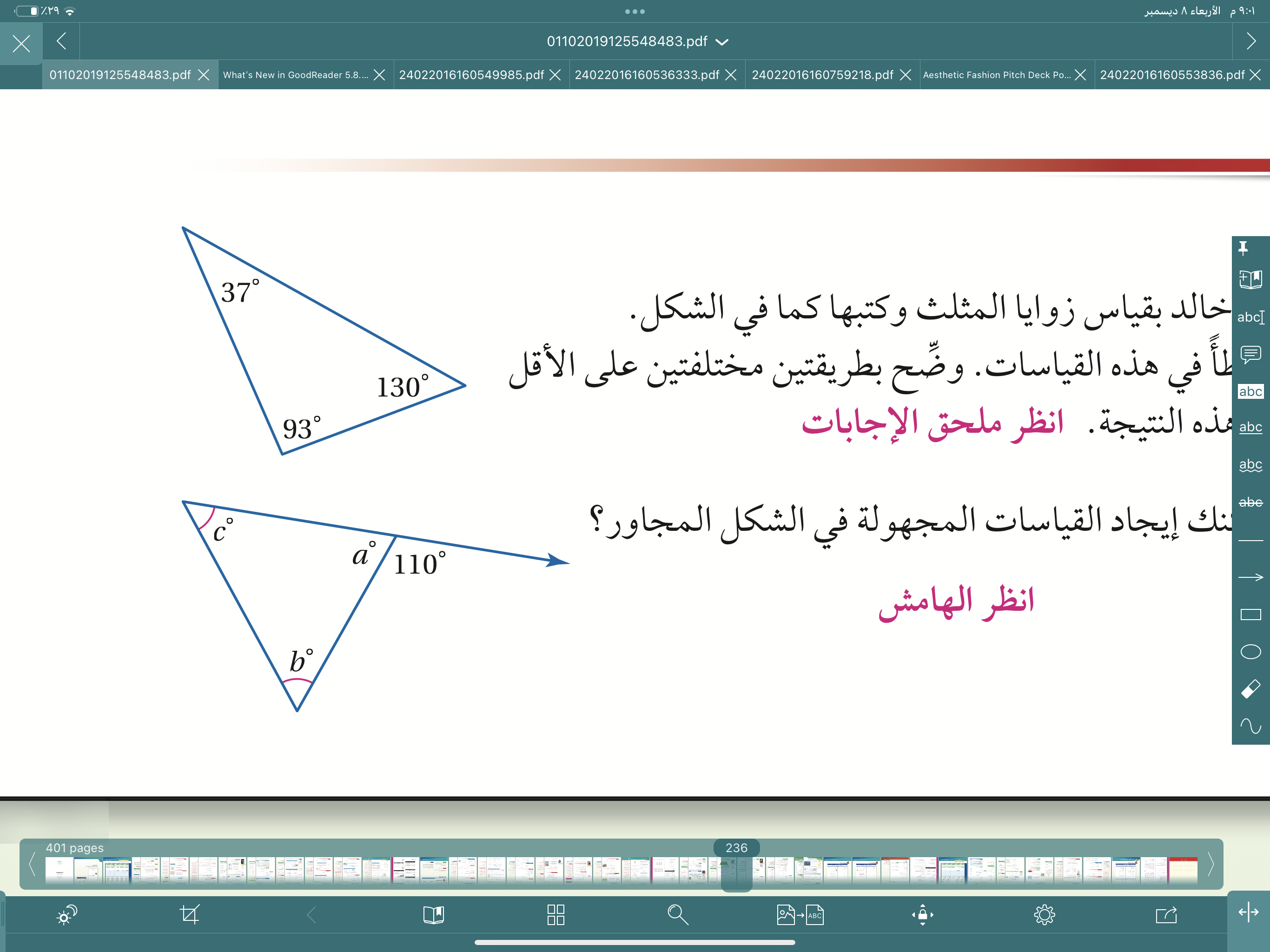 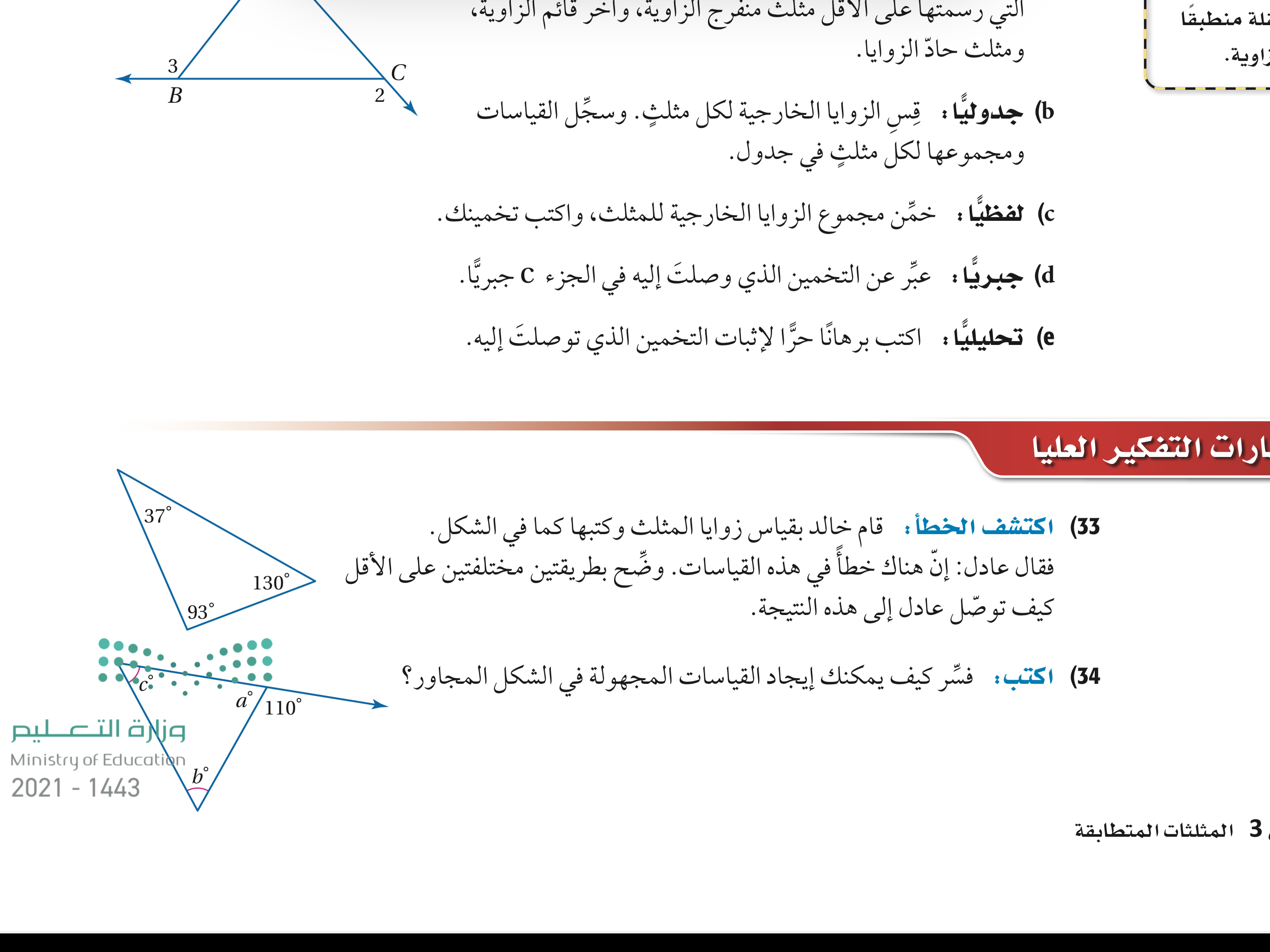 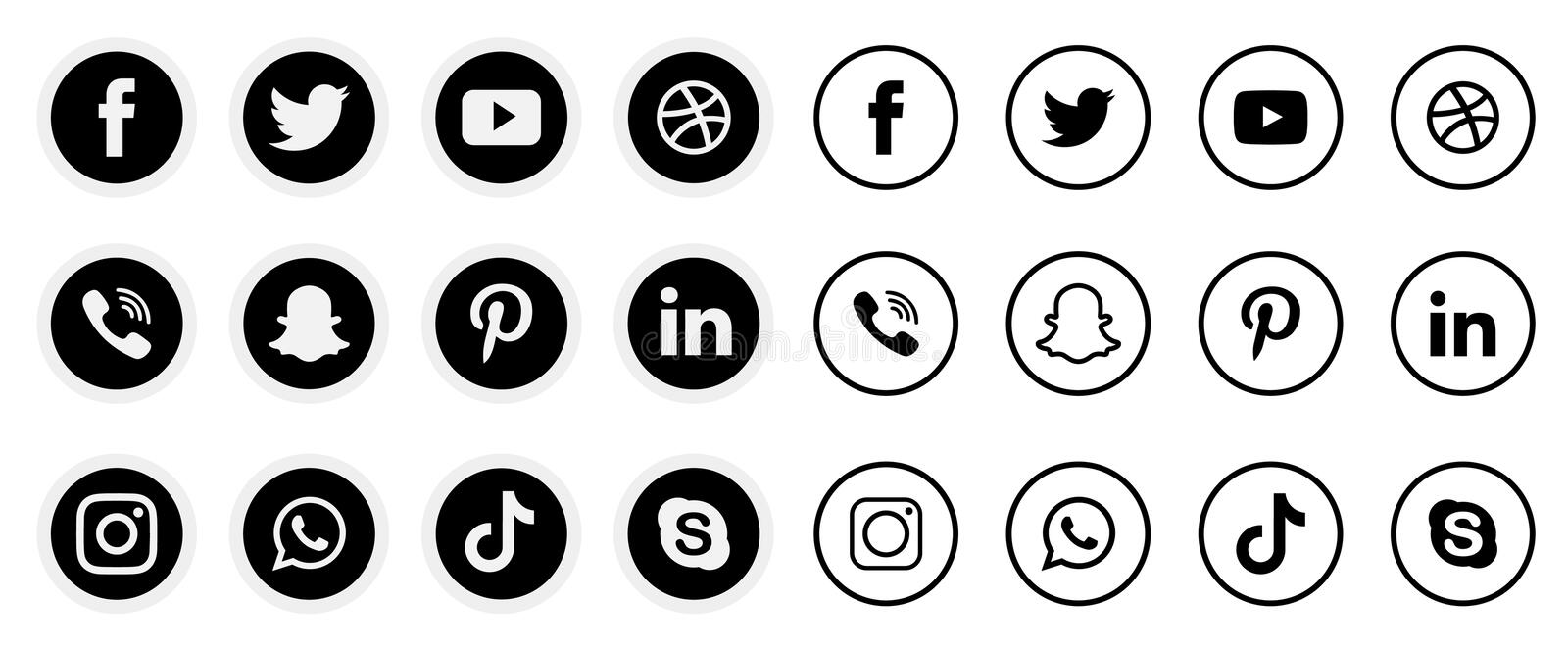 @MarymAlamer
مهارات التفكير العليا
التفكير الناقد
صفحة ٢٦
اليوم /
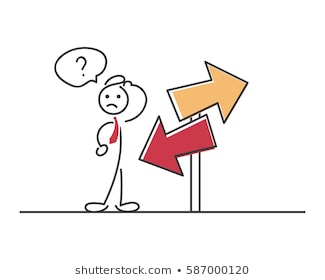 الموضوع / زوايا المثلث
التاريخ /
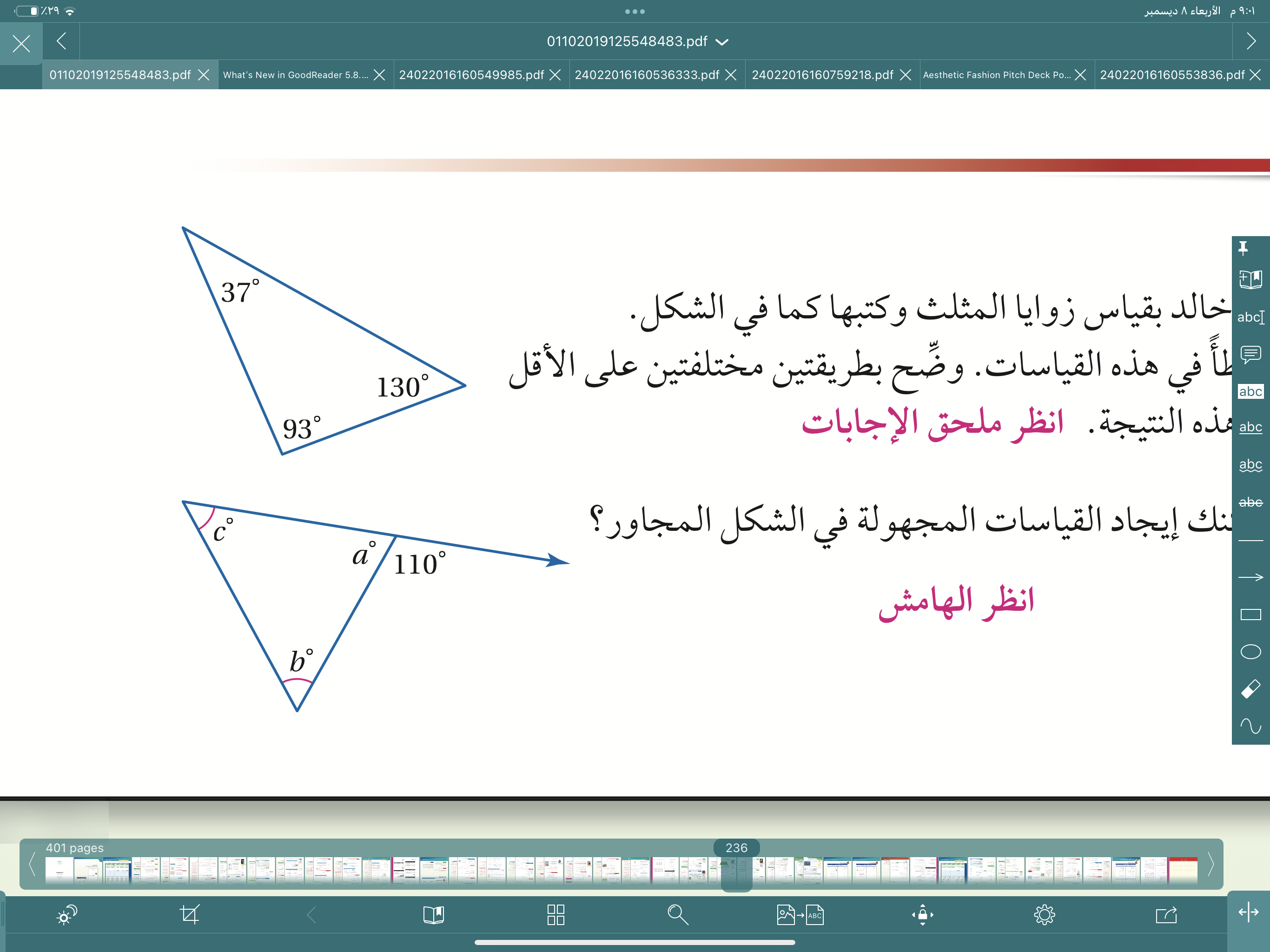 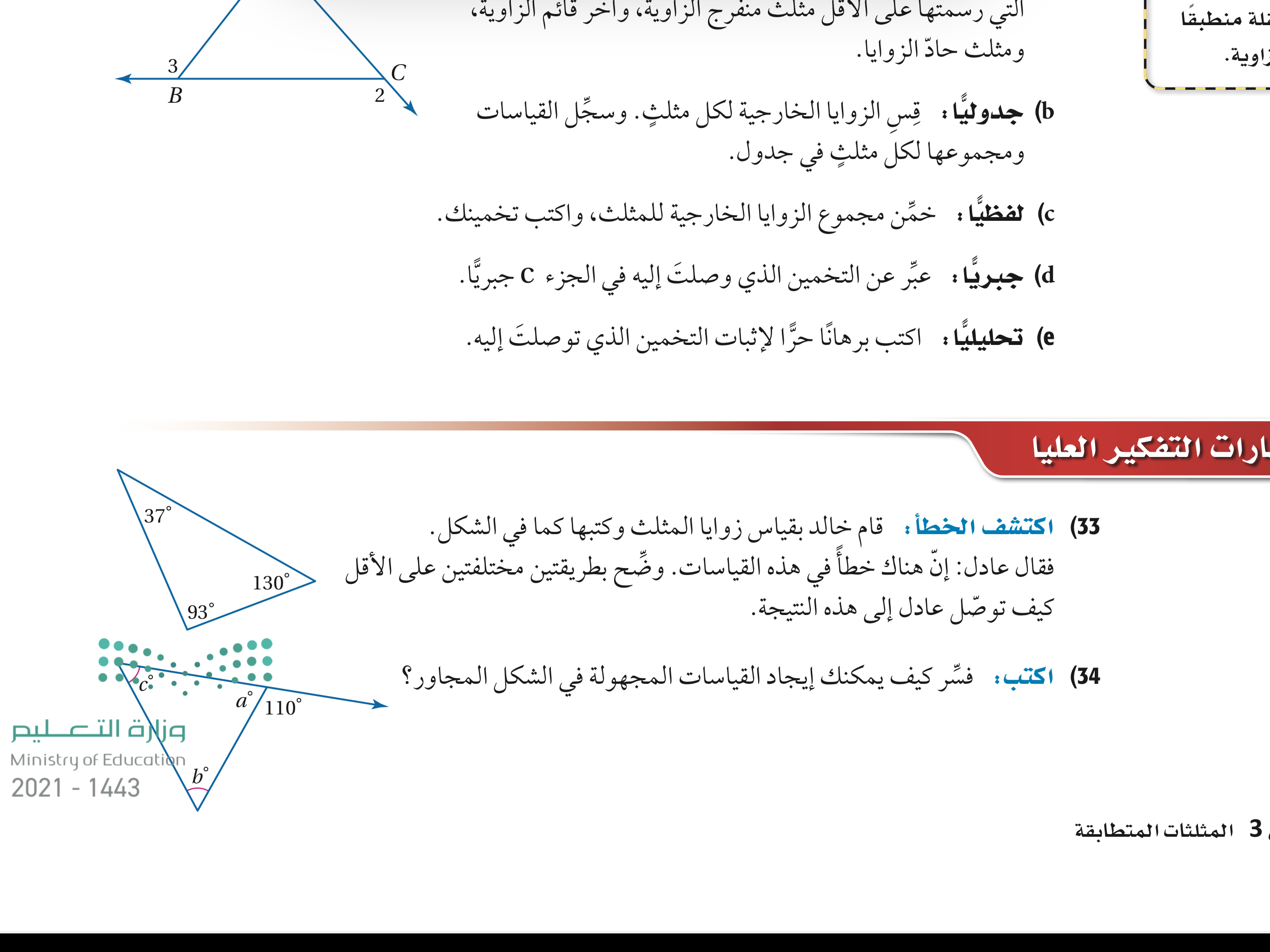 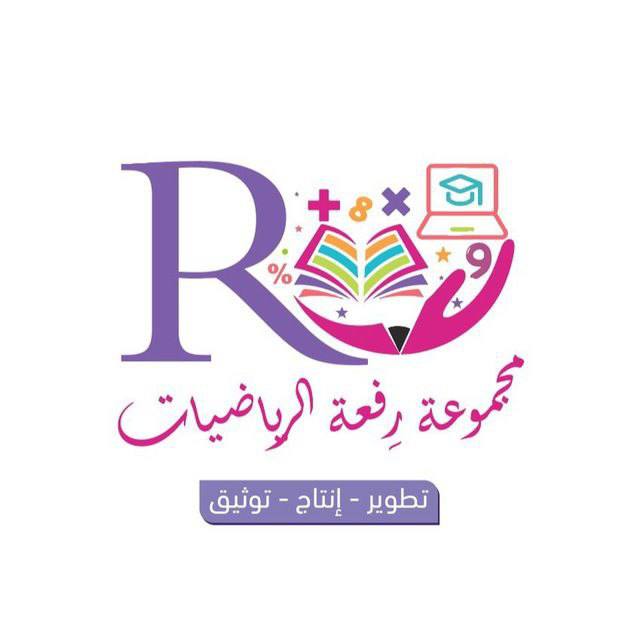 تعلمنا في هذا الدرس
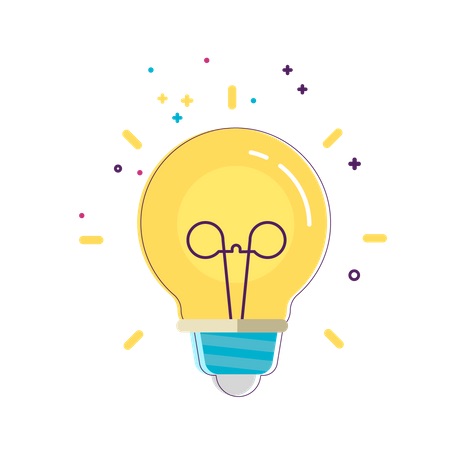 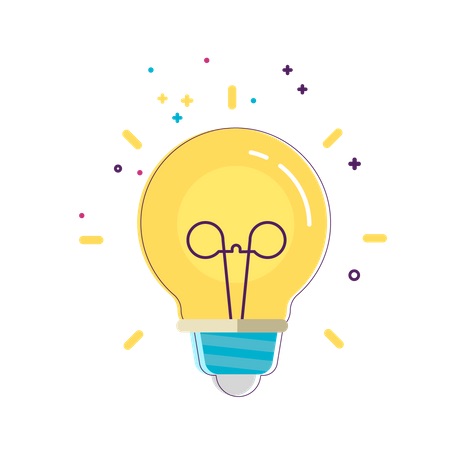 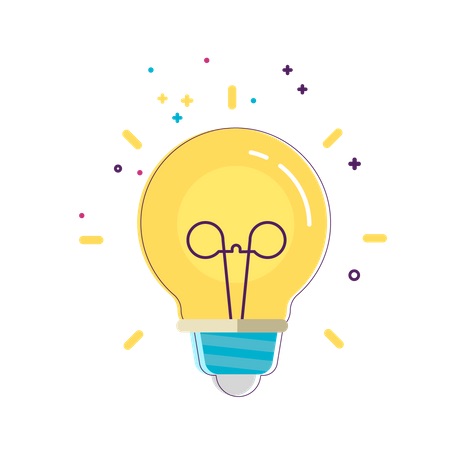 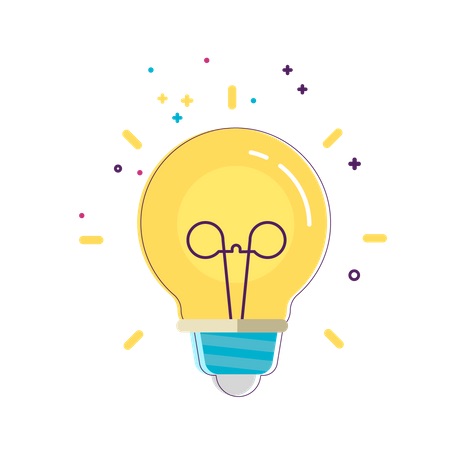 توجد زاوية واحدة منفرجة  أو قائمة على الأكثر في المثلث
الزاويتان الحادتان قي المثلث القائم الزاوية متتامتان
نظرية الزاوية الخارجية في المثلث
نظرية مجموع قياسات زوايا المثلث
نظرية الزاوية الخارجية في المثلث
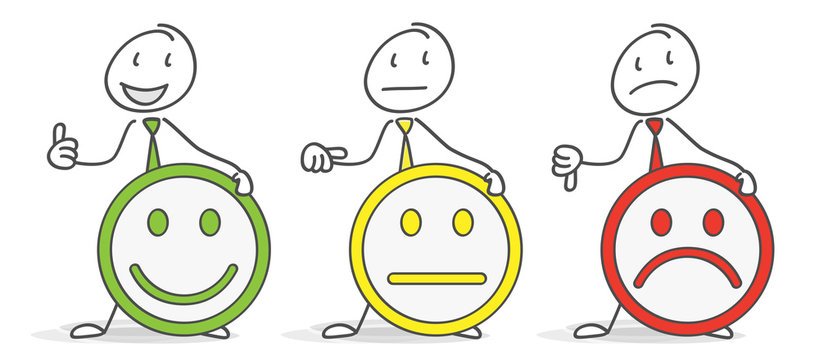 بطاقة الخروج
تساؤل لم تتم الإجابة عليه.
ماهي وجهة نظرك فيما تعلمت ؟
احتاج للتدريب أكثر على
ما الذي تعلمت من هذا الدرس؟